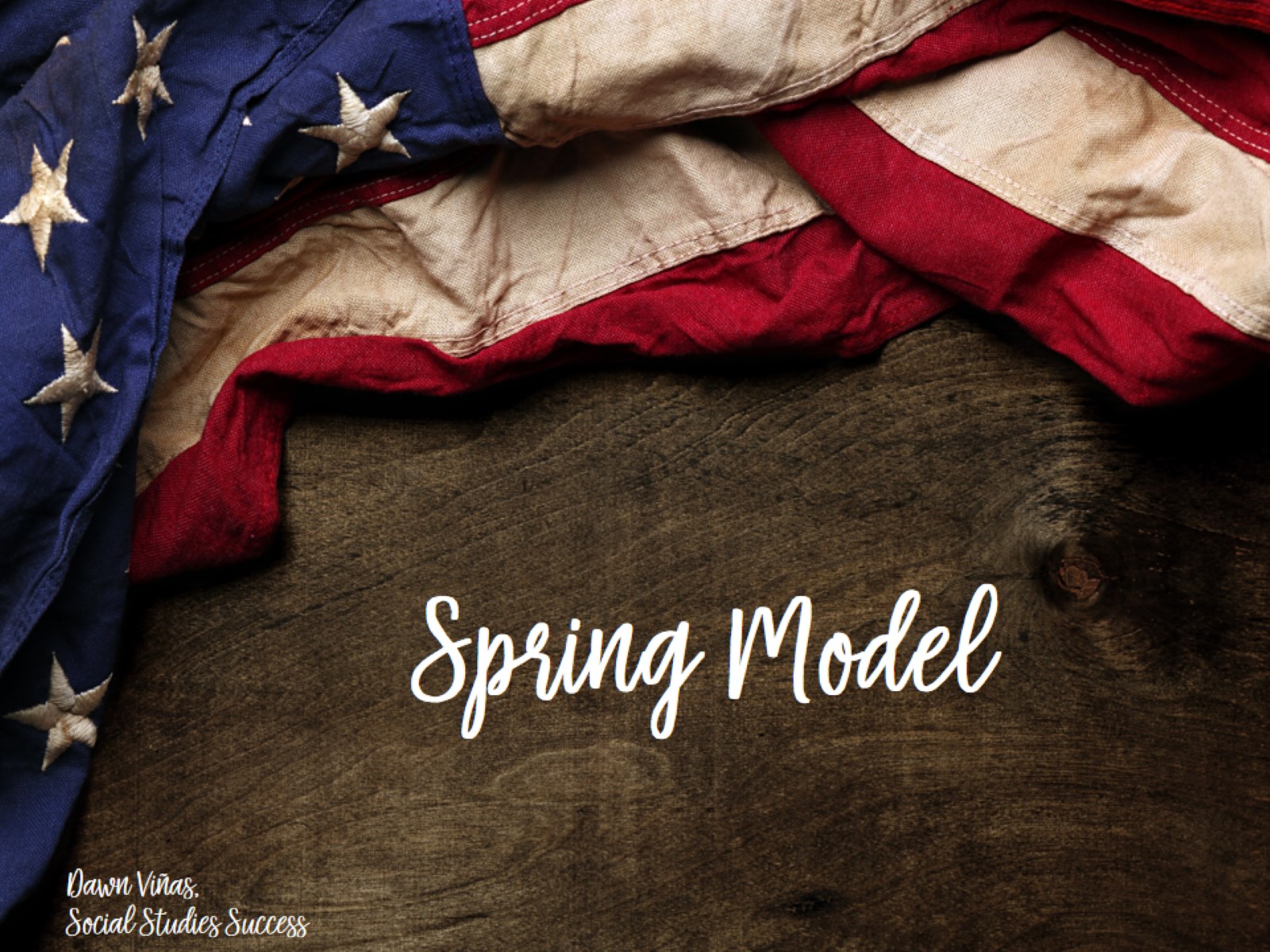 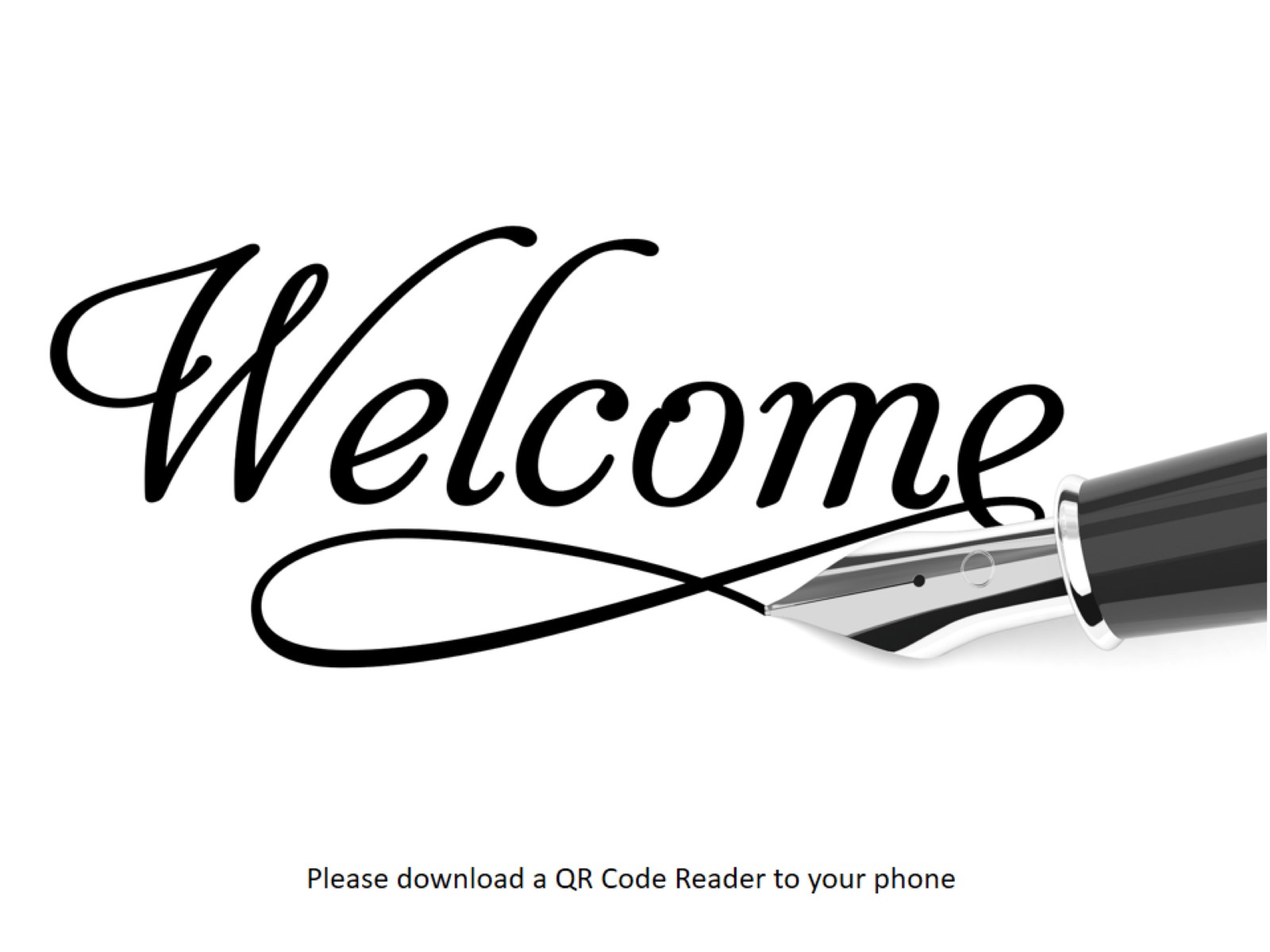 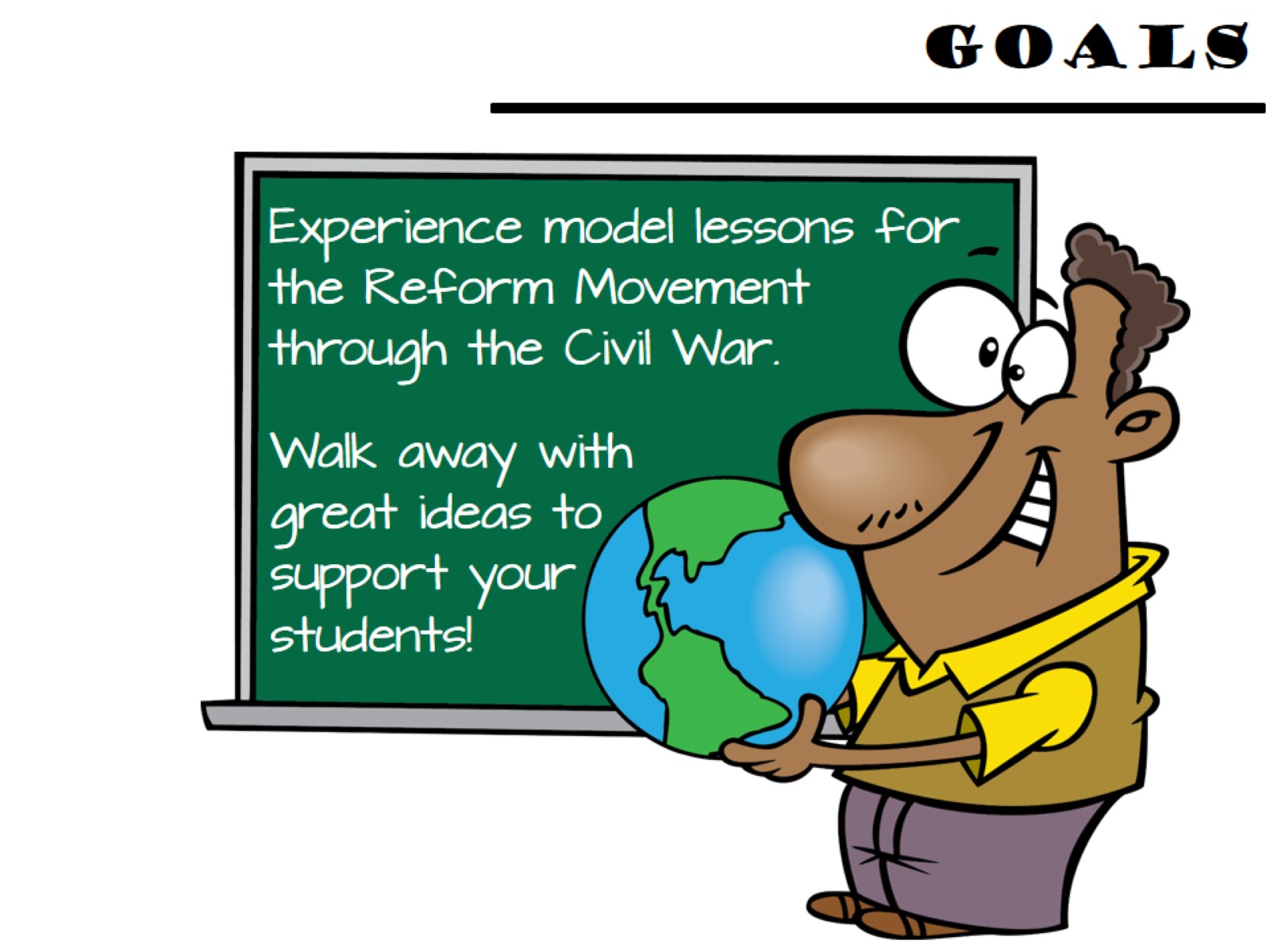 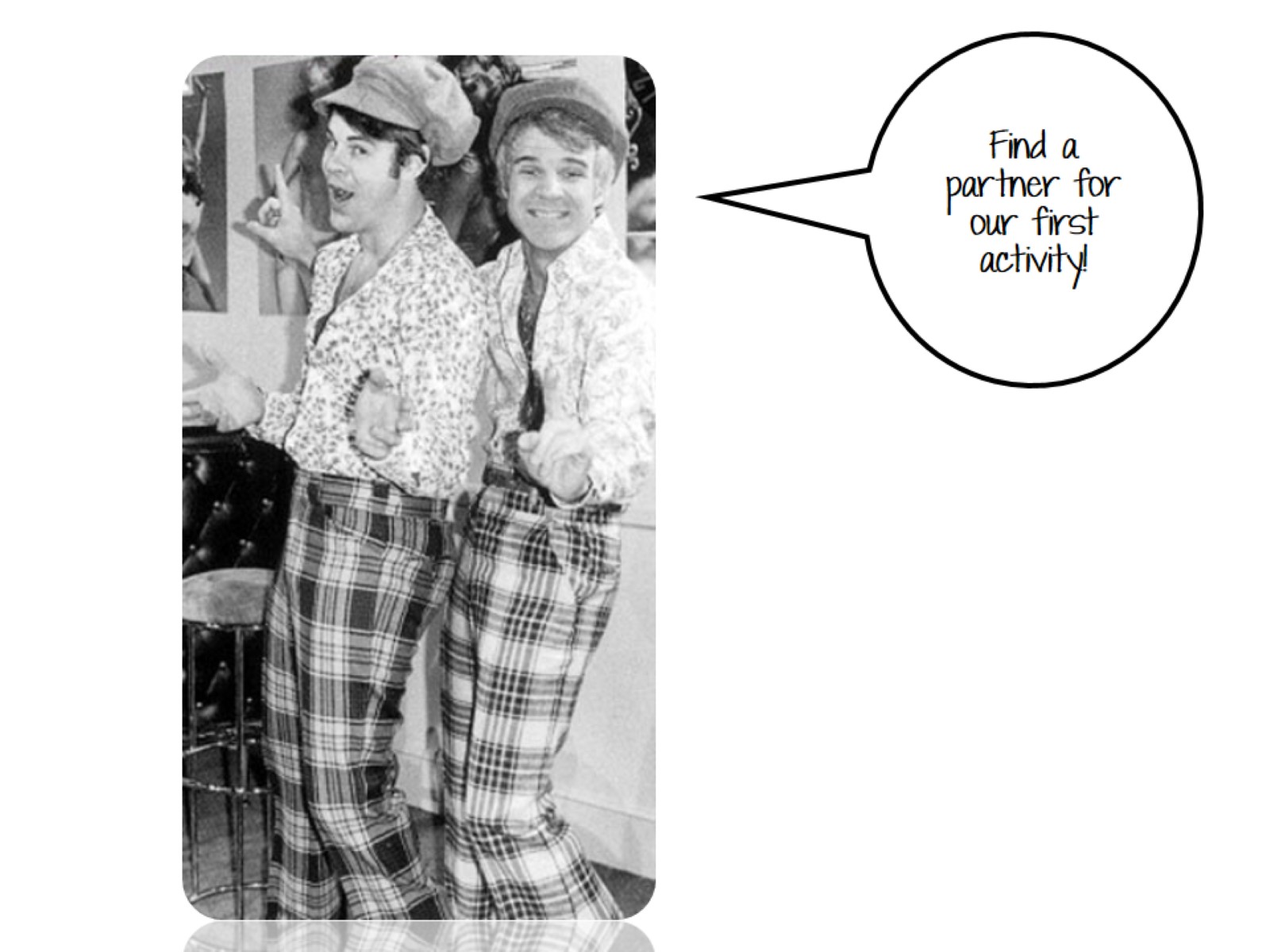 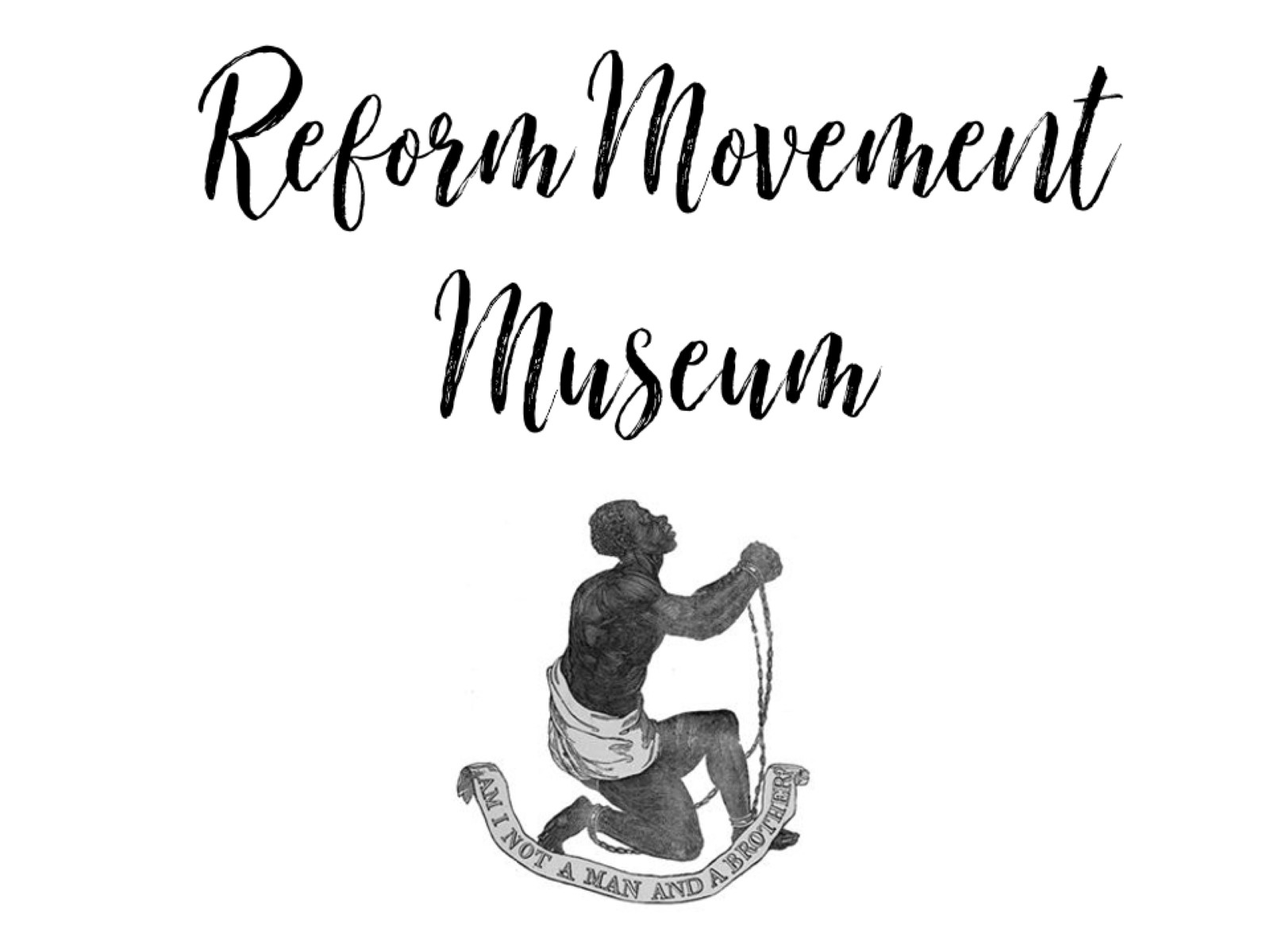 Reform MovementMuseum
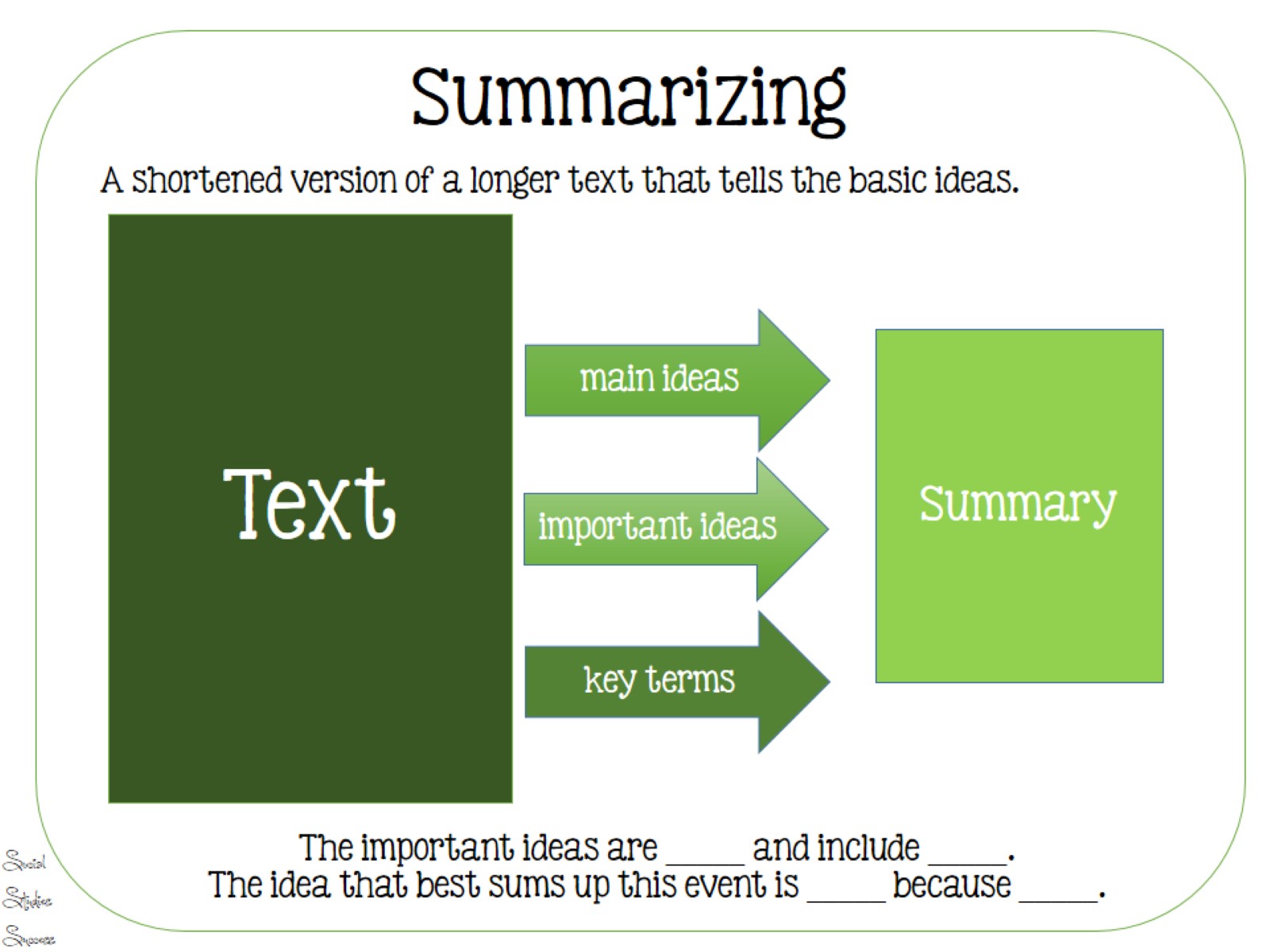 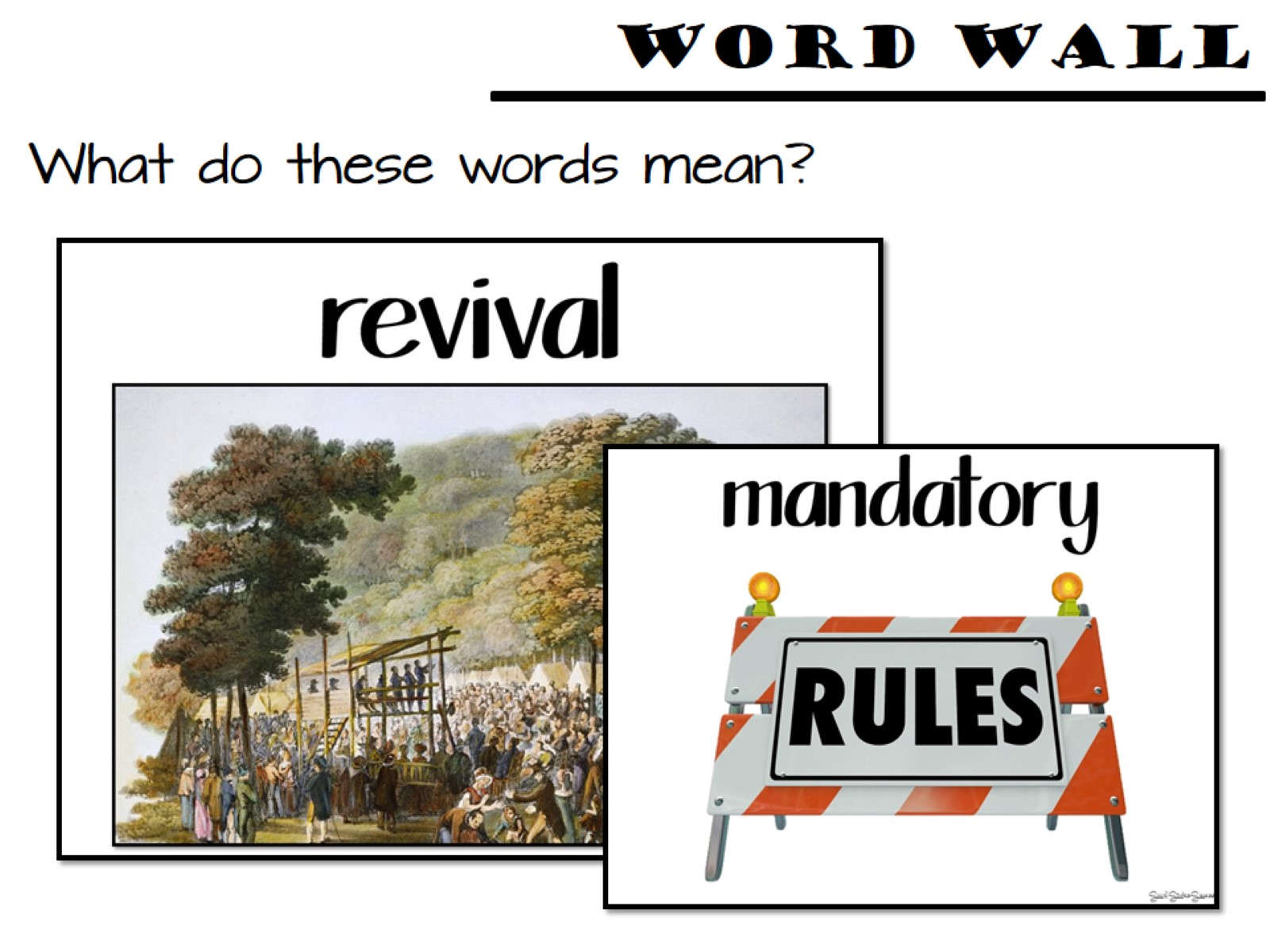 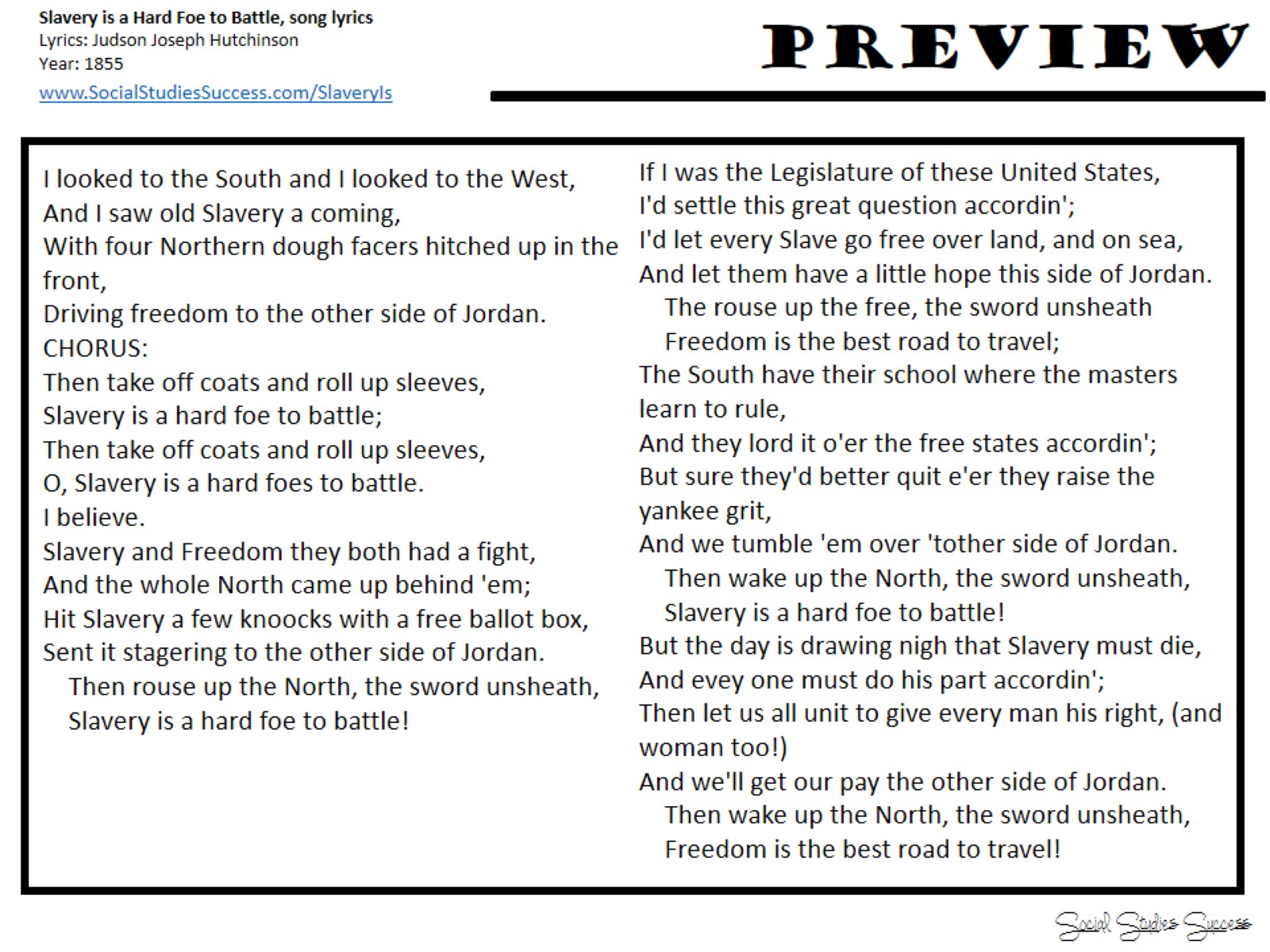 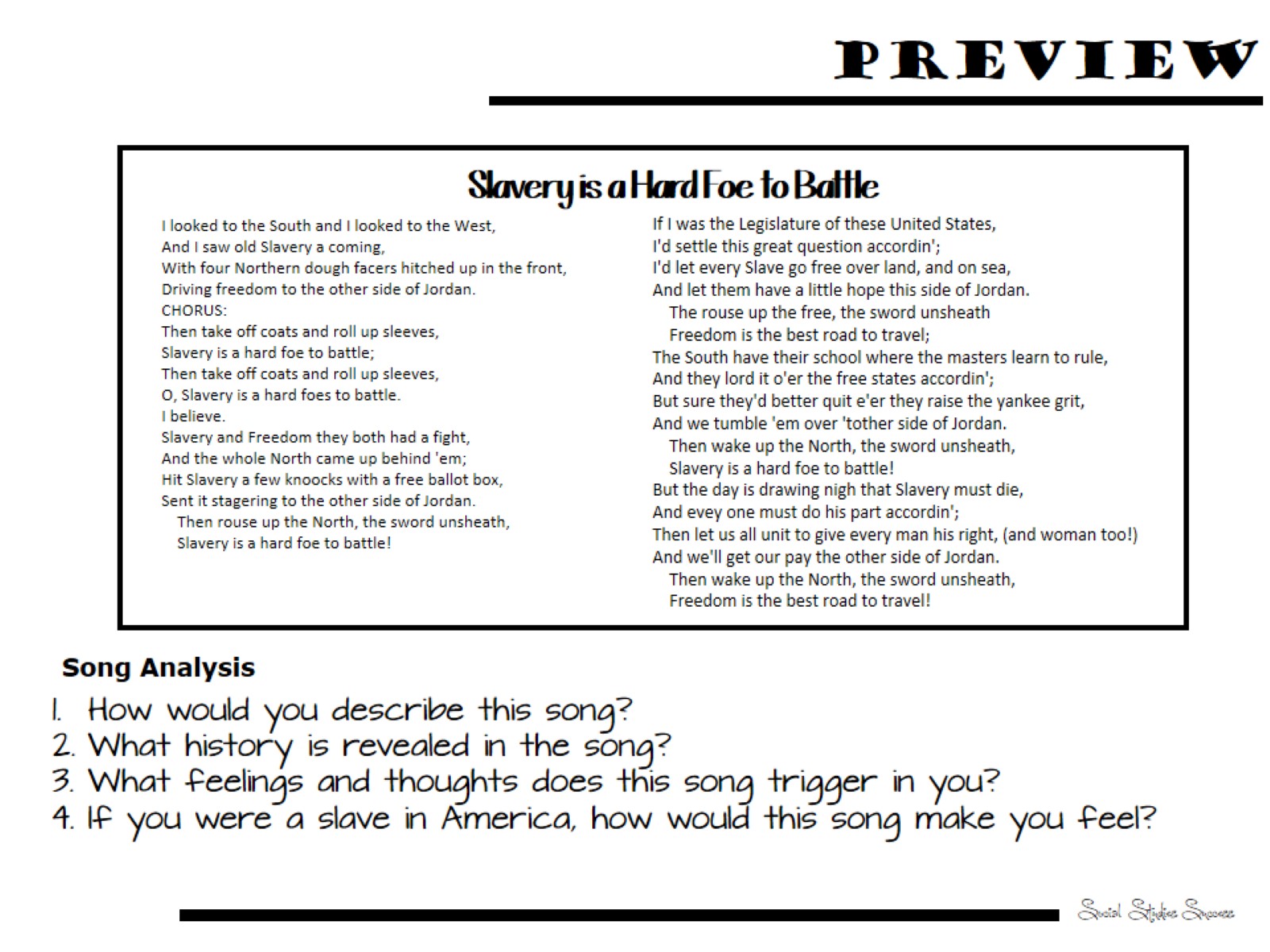 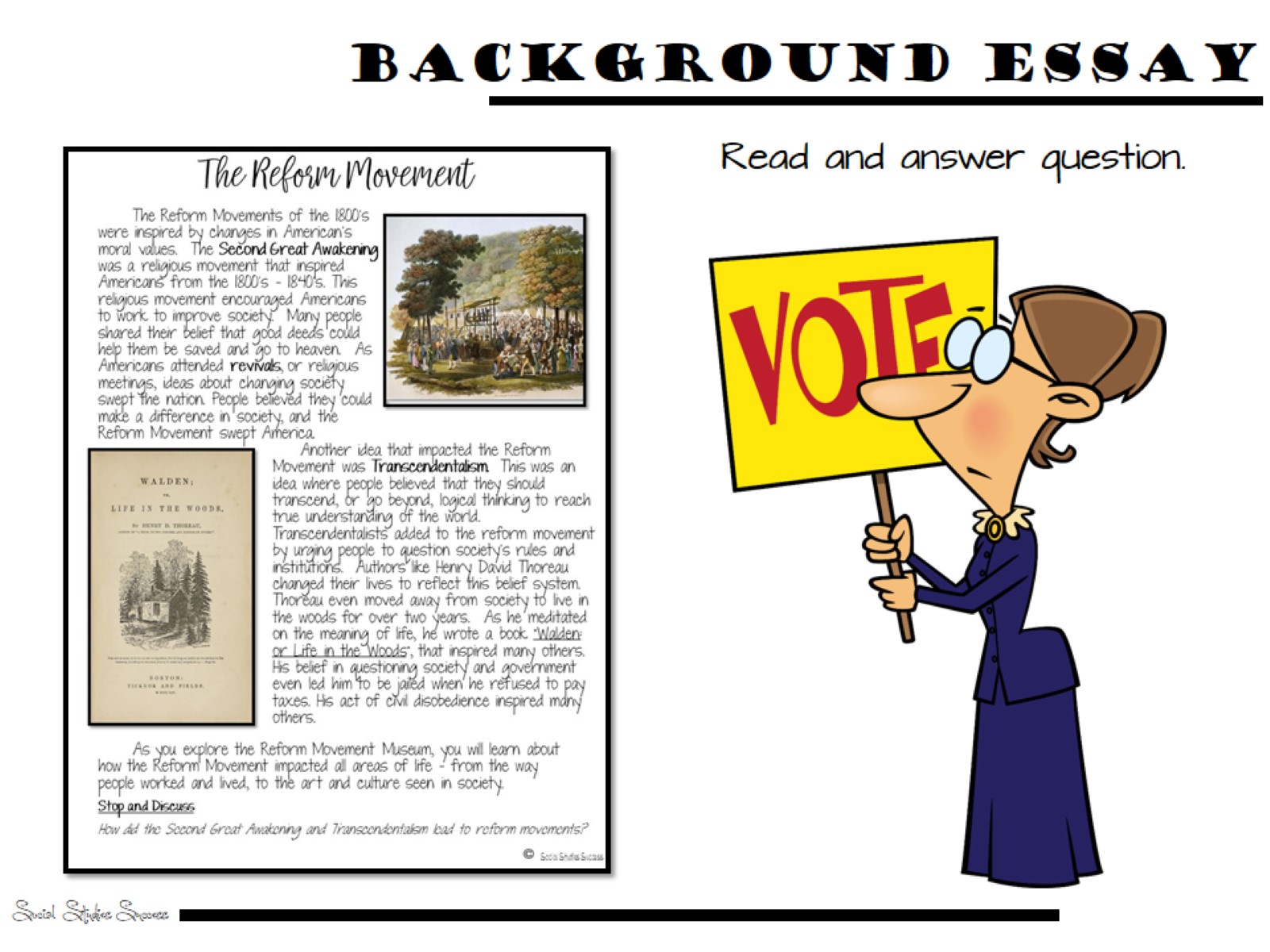 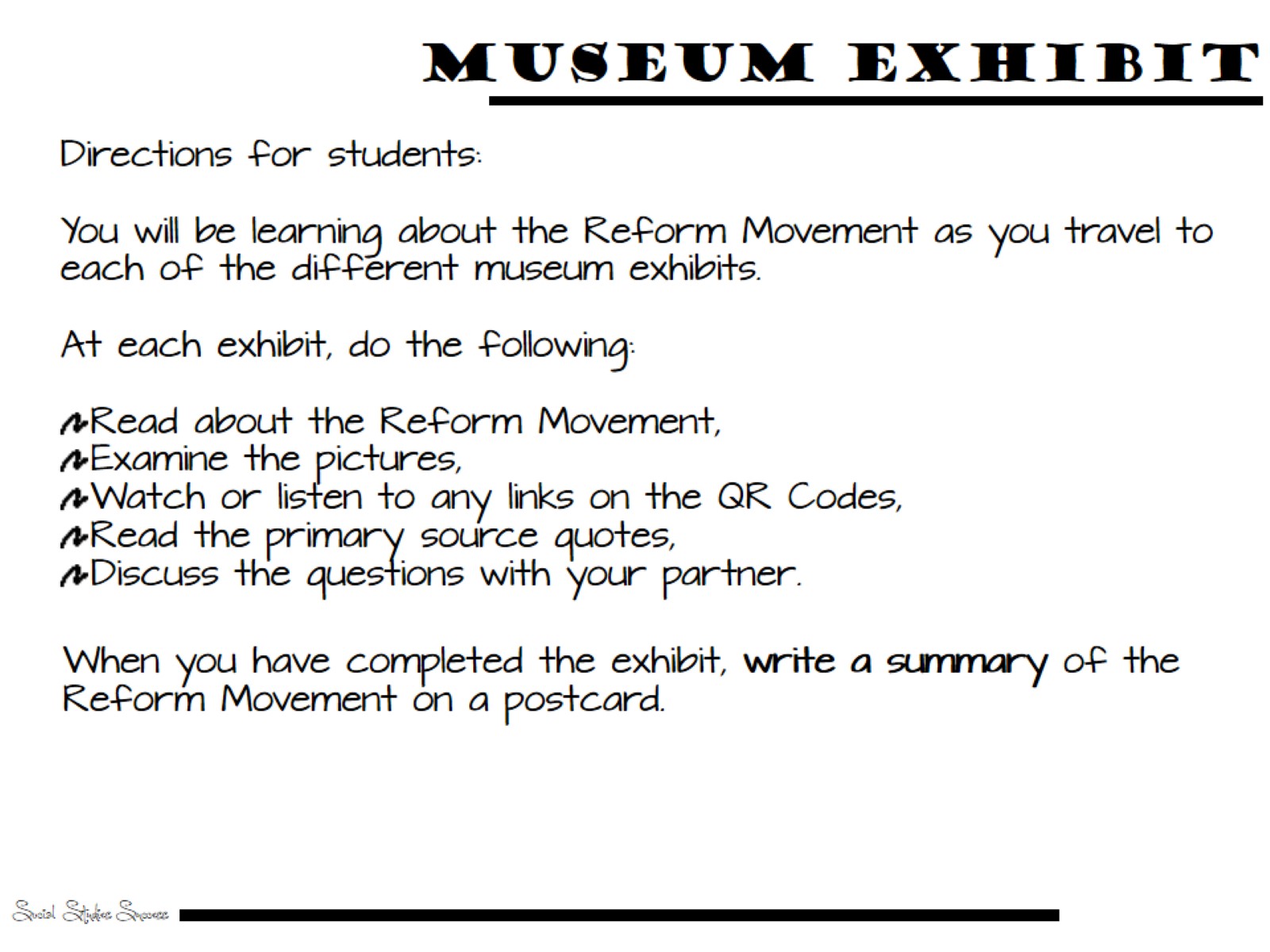 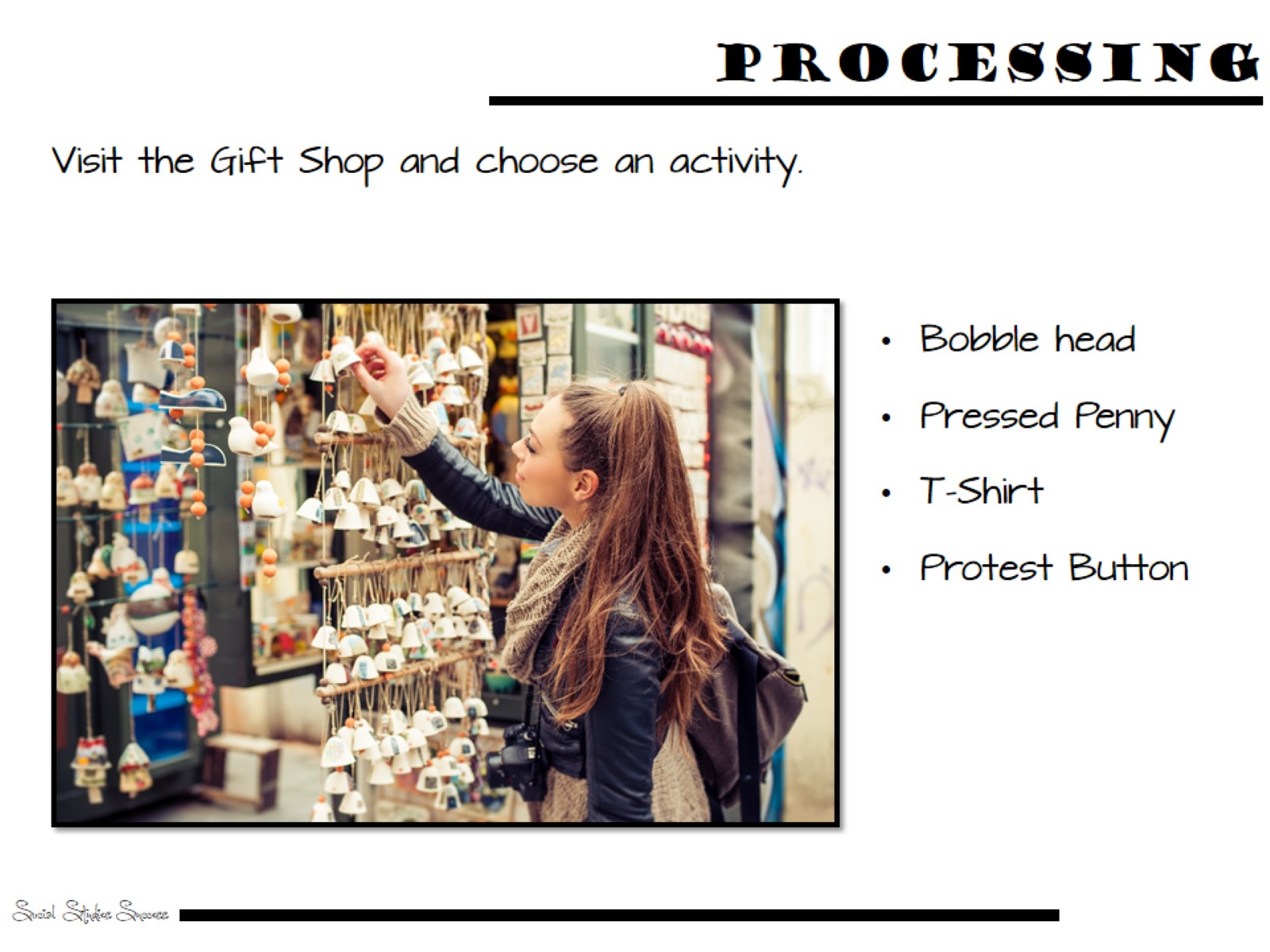 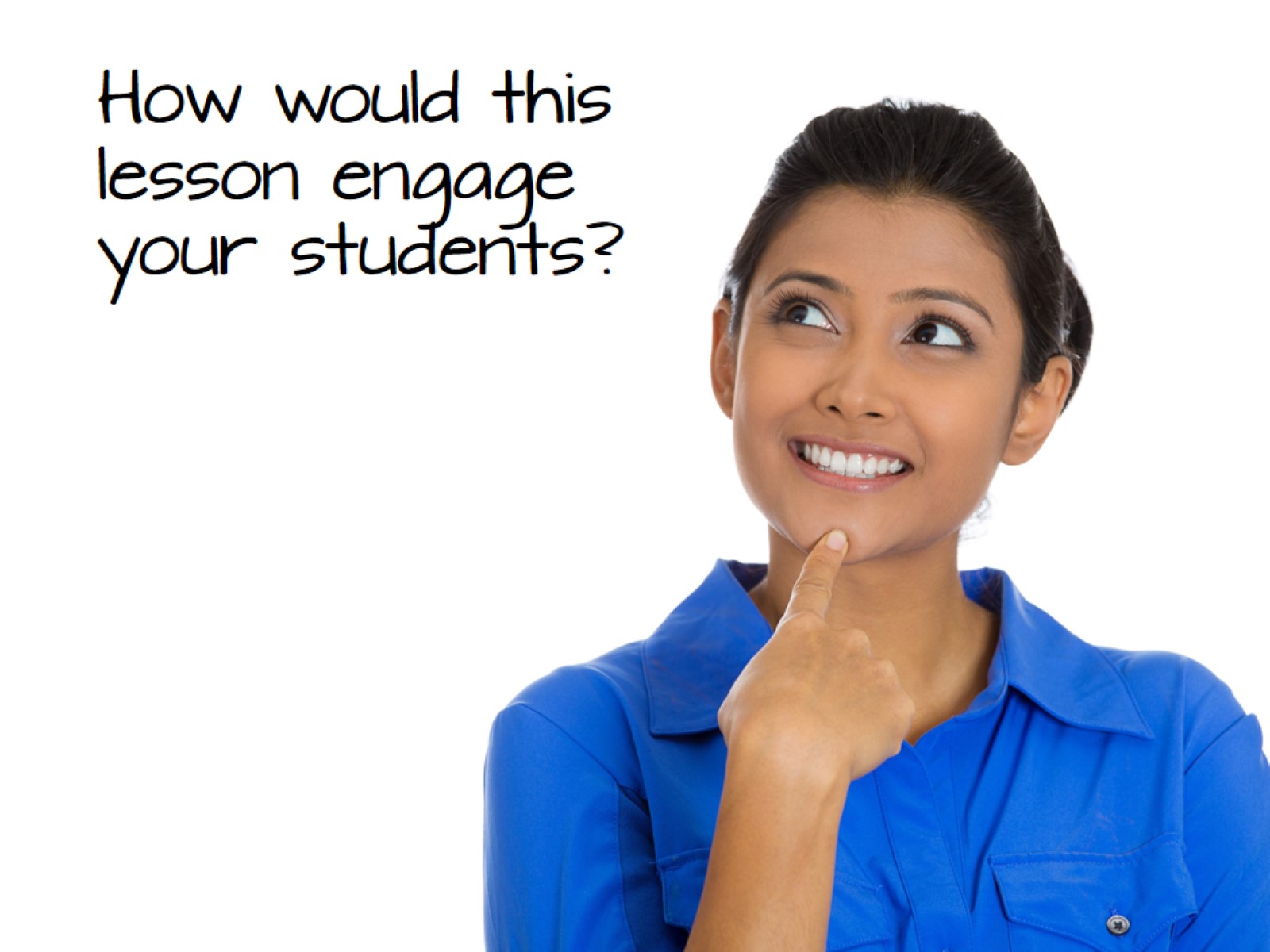 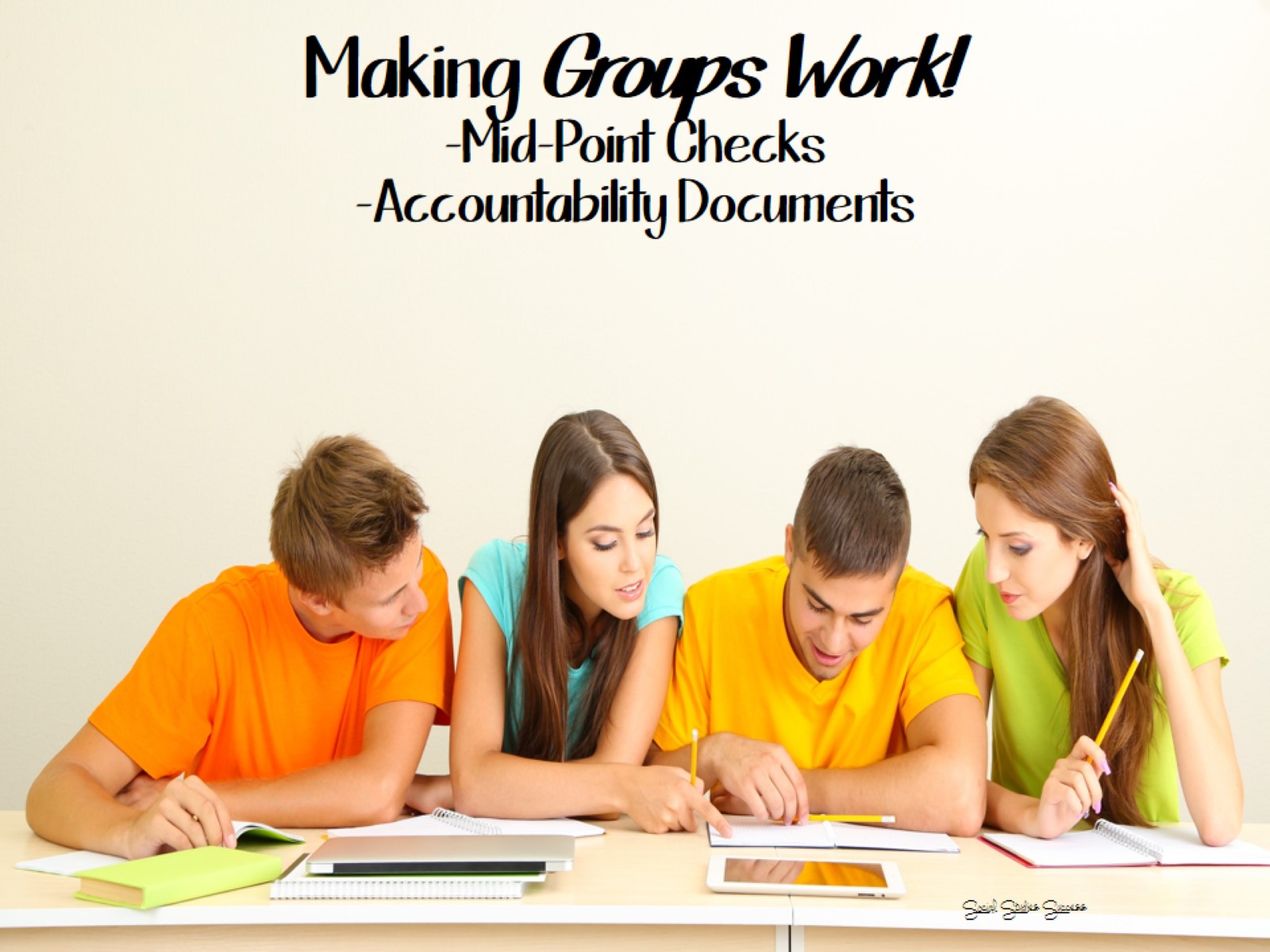 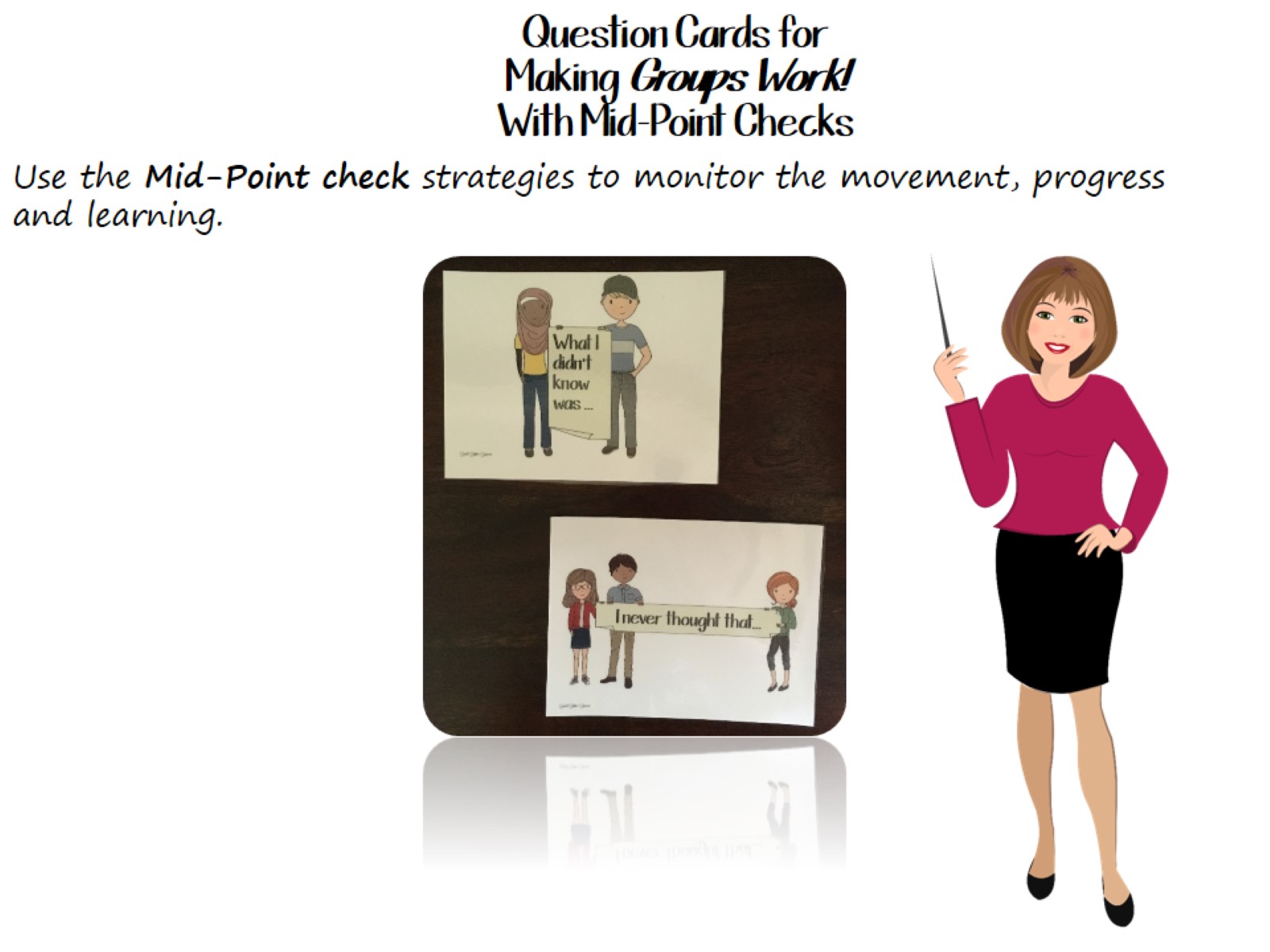 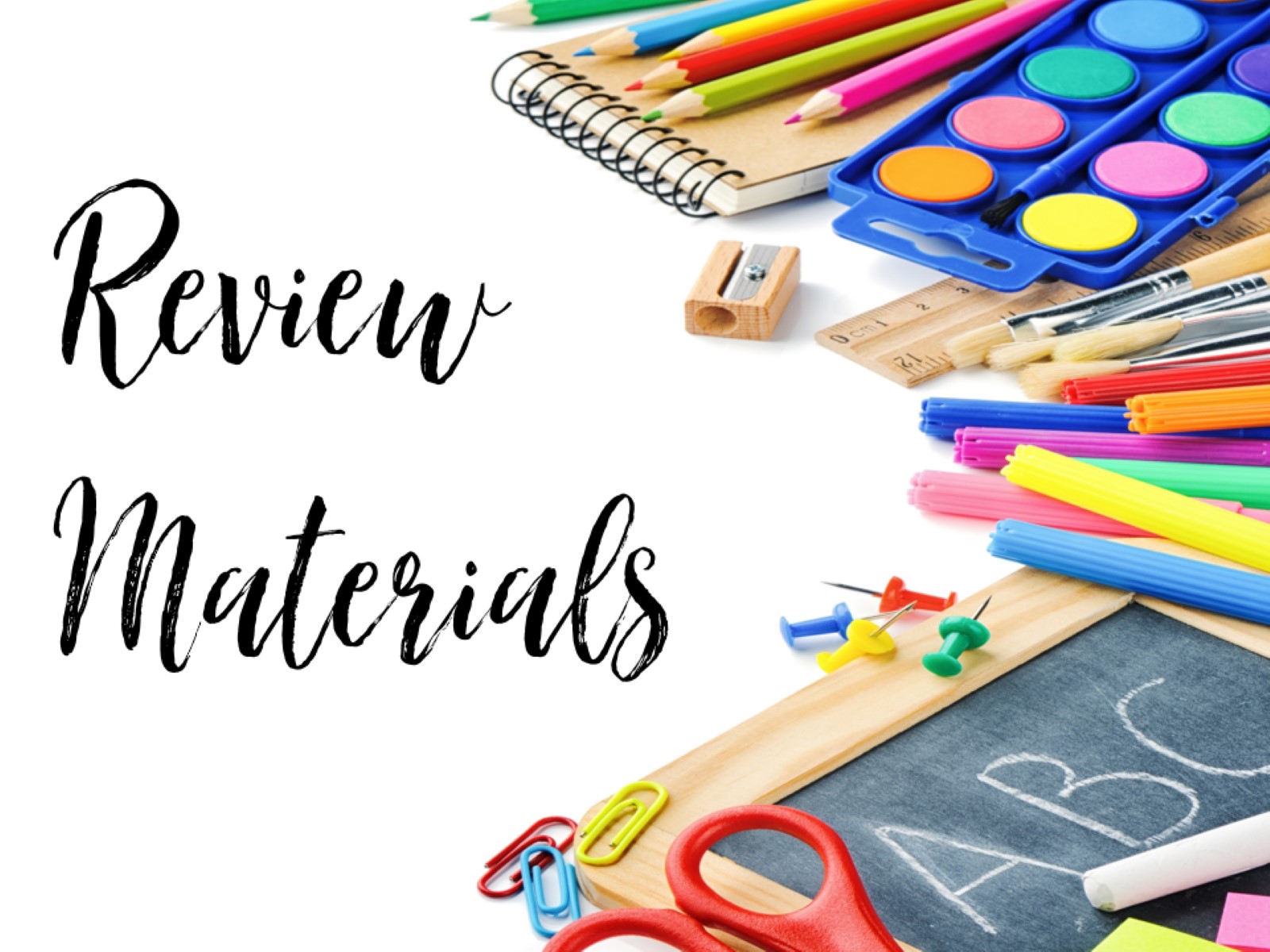 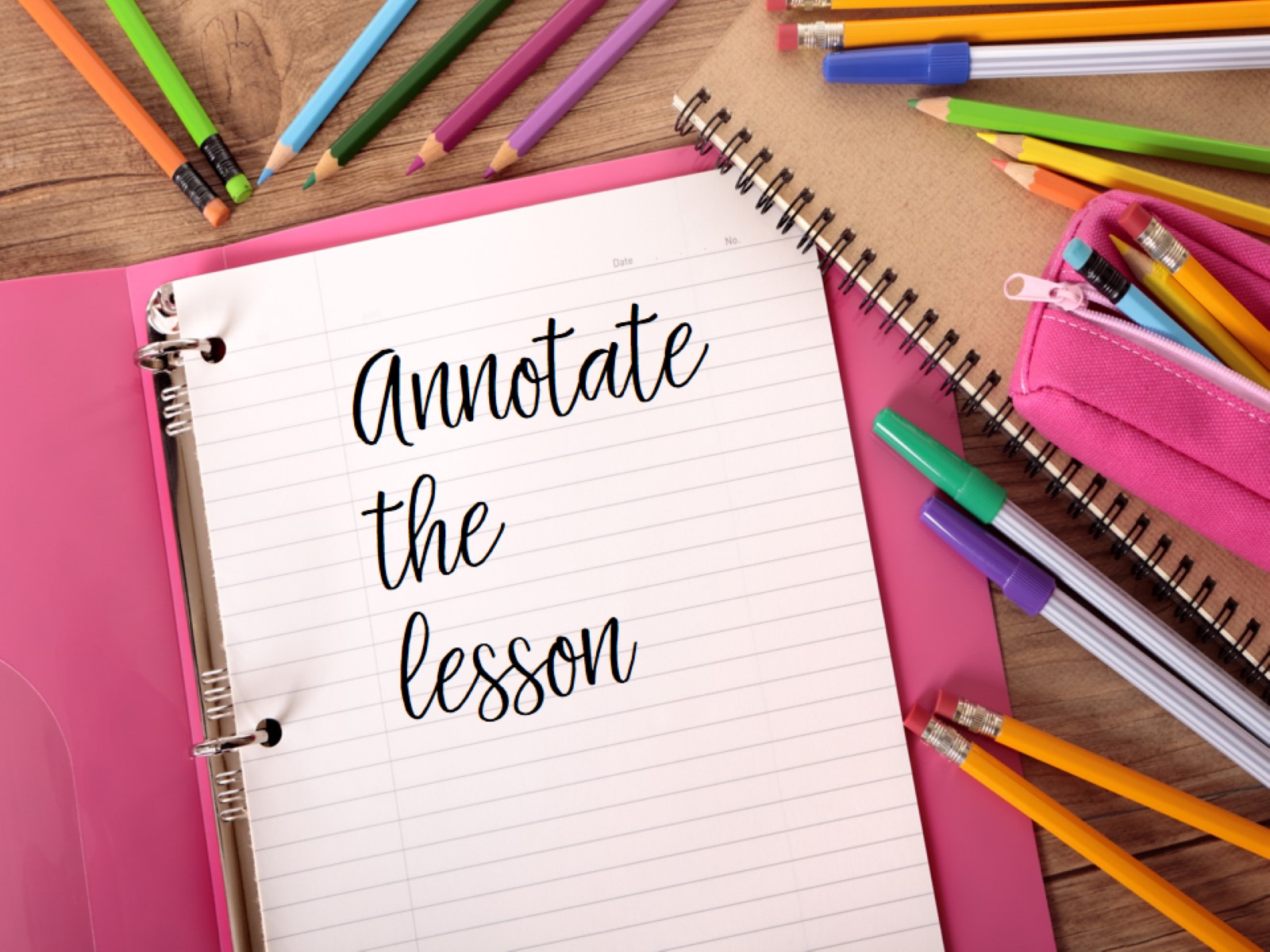 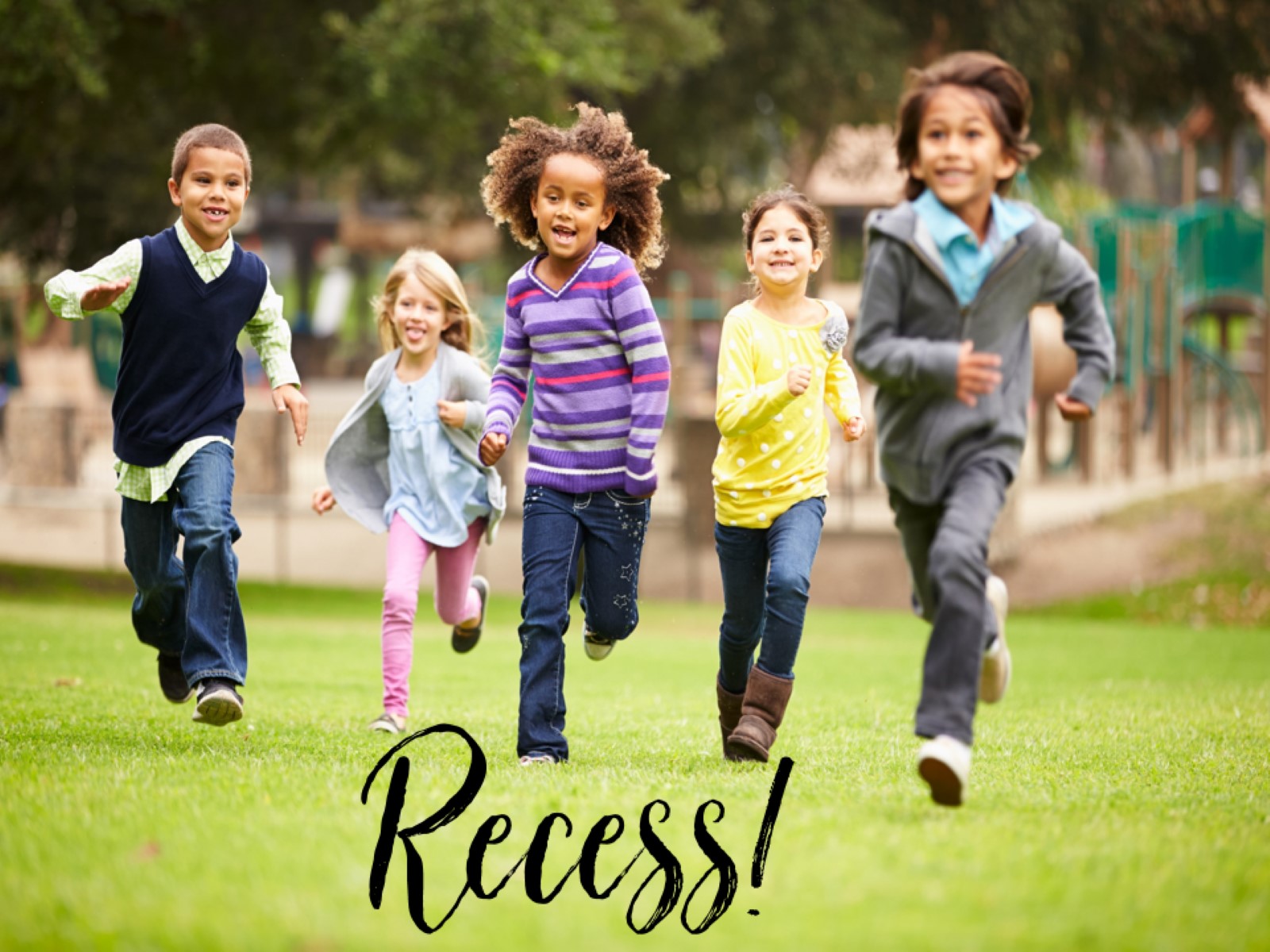 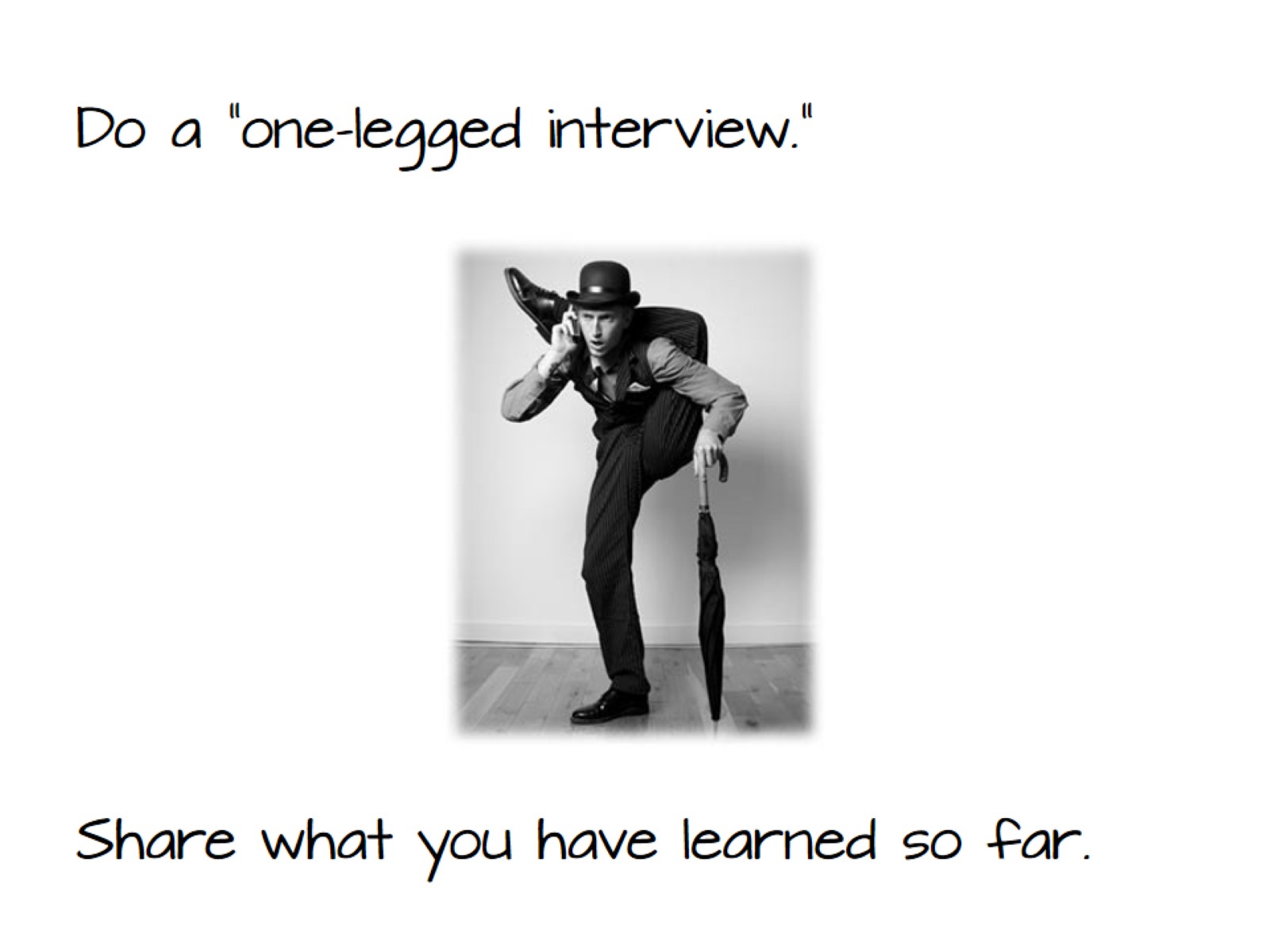 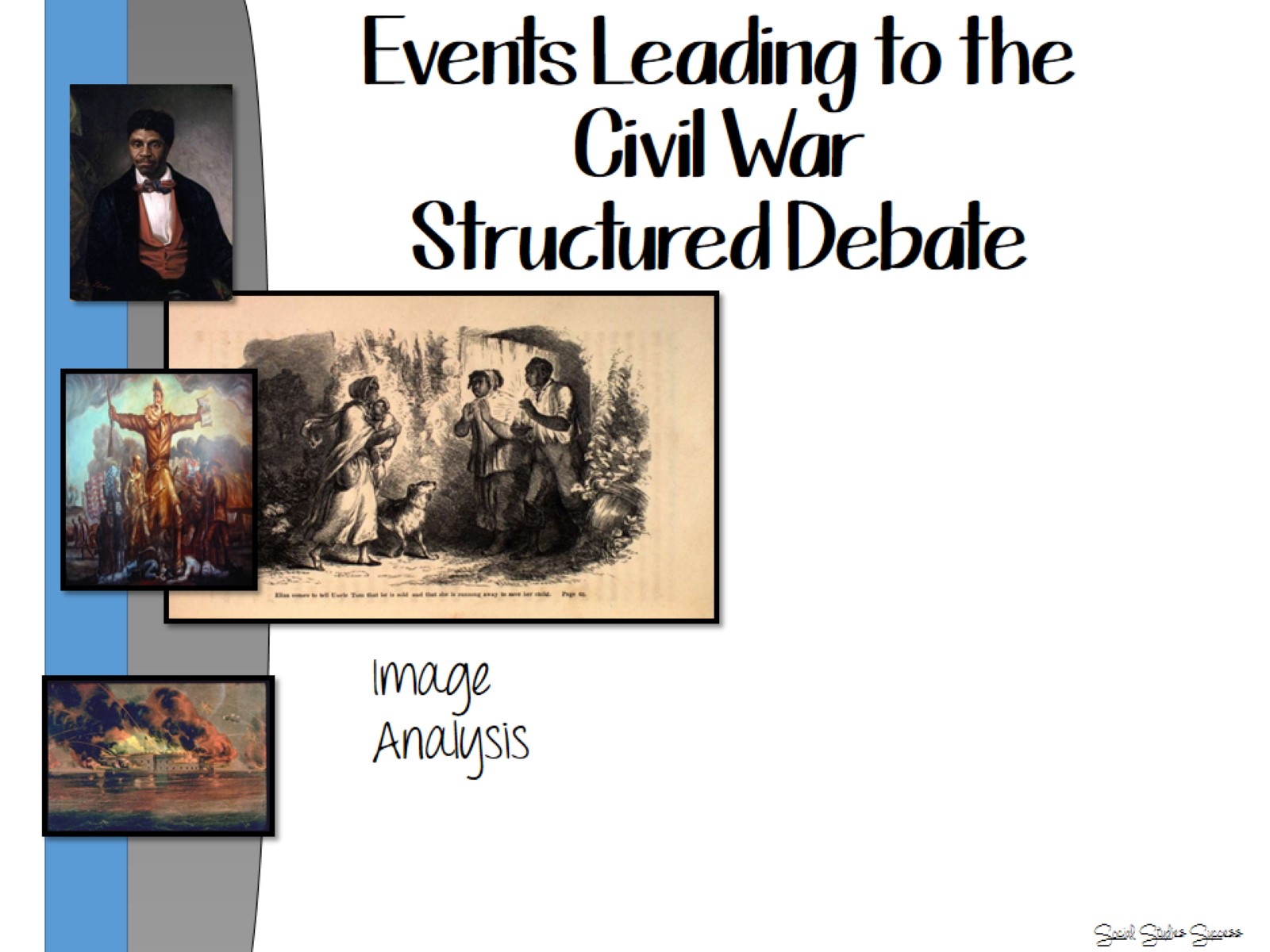 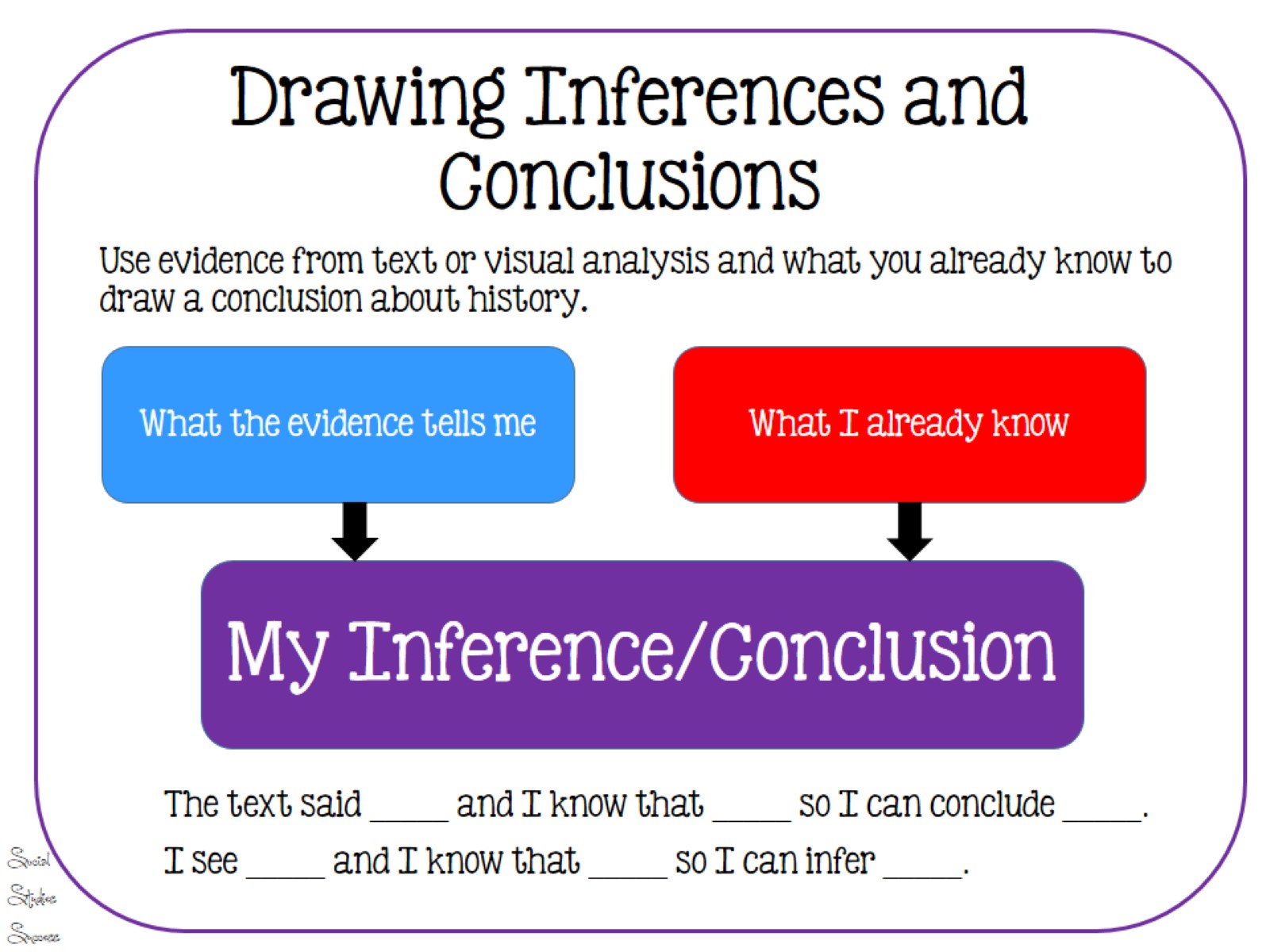 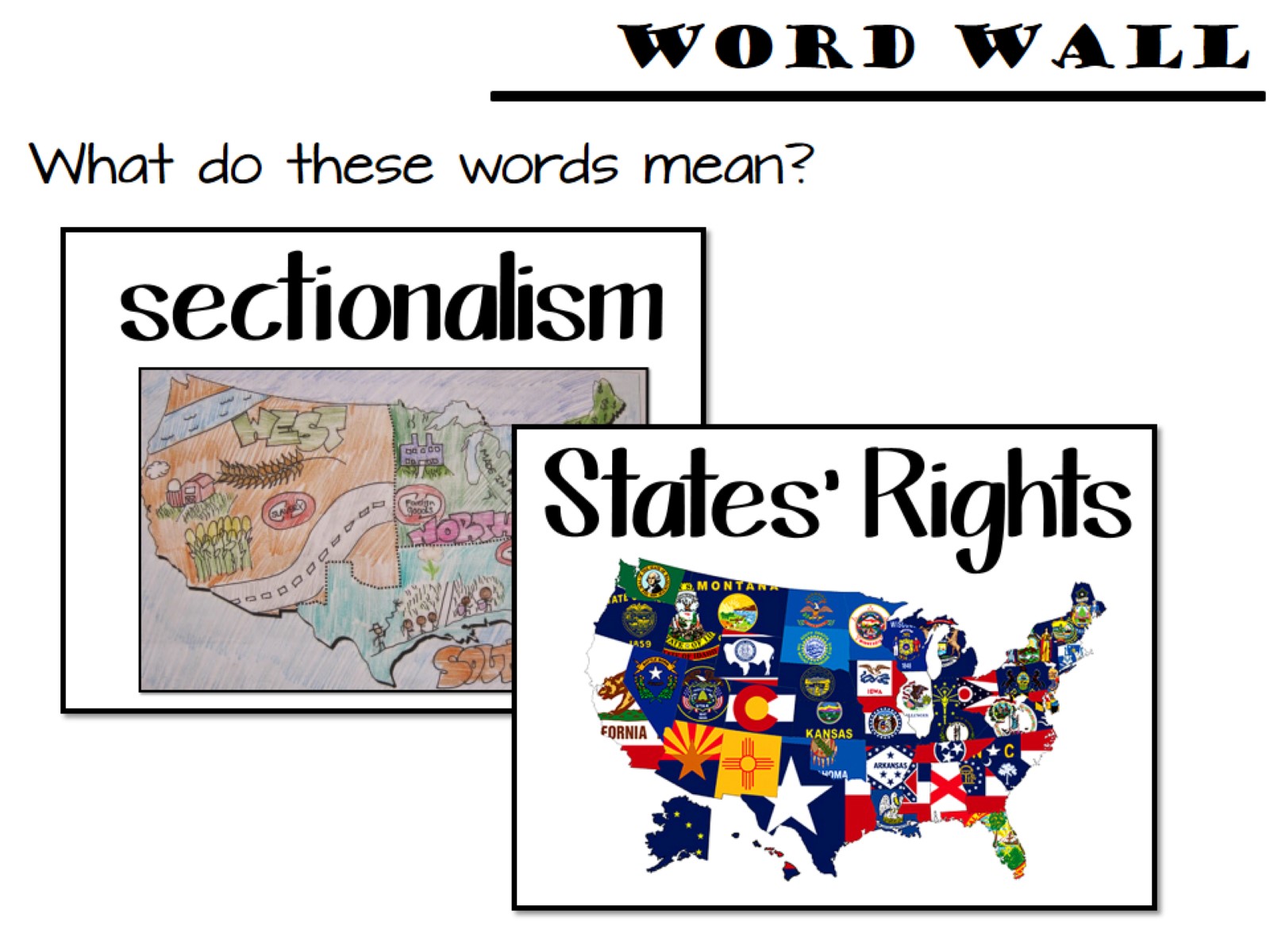 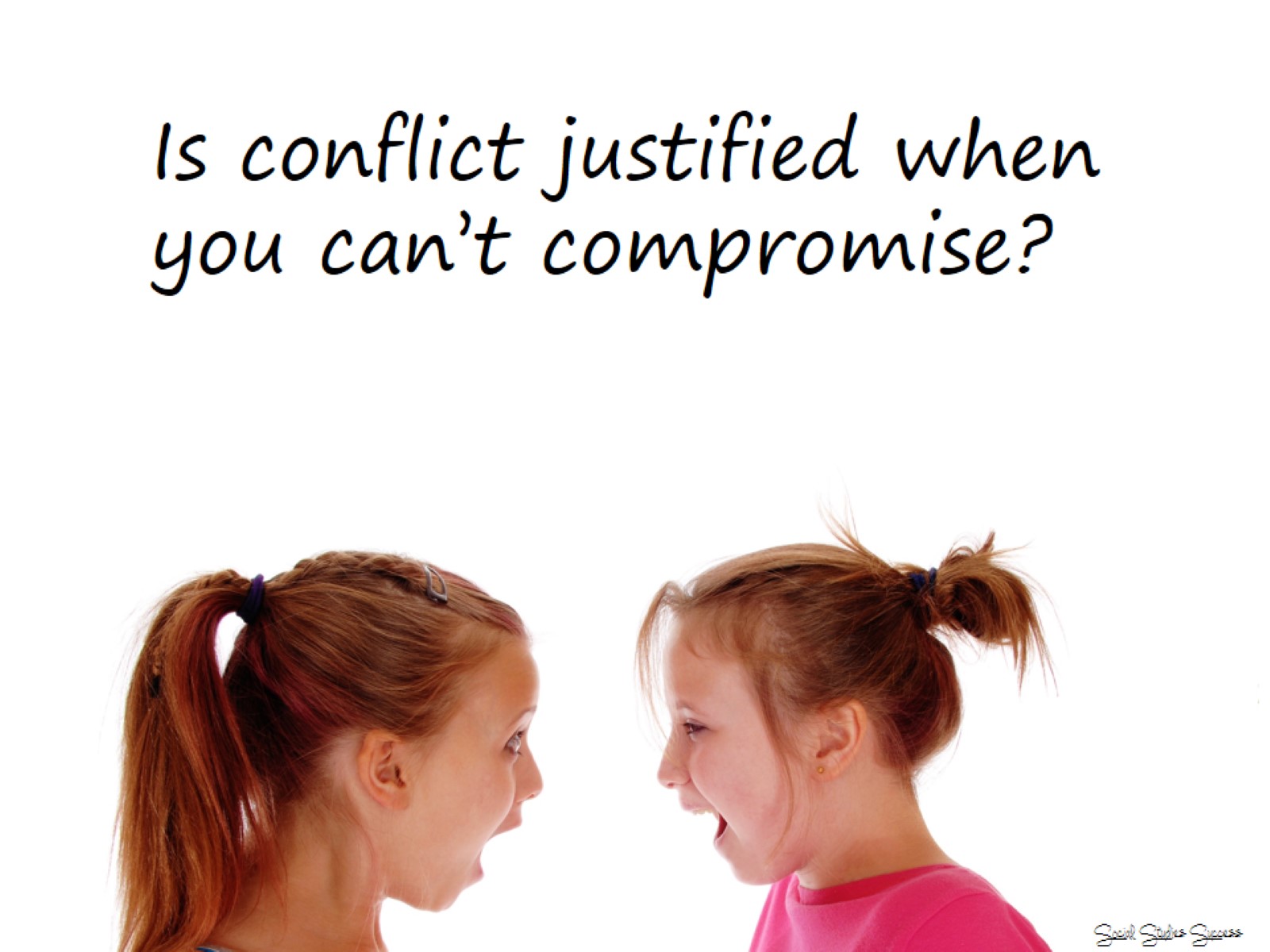 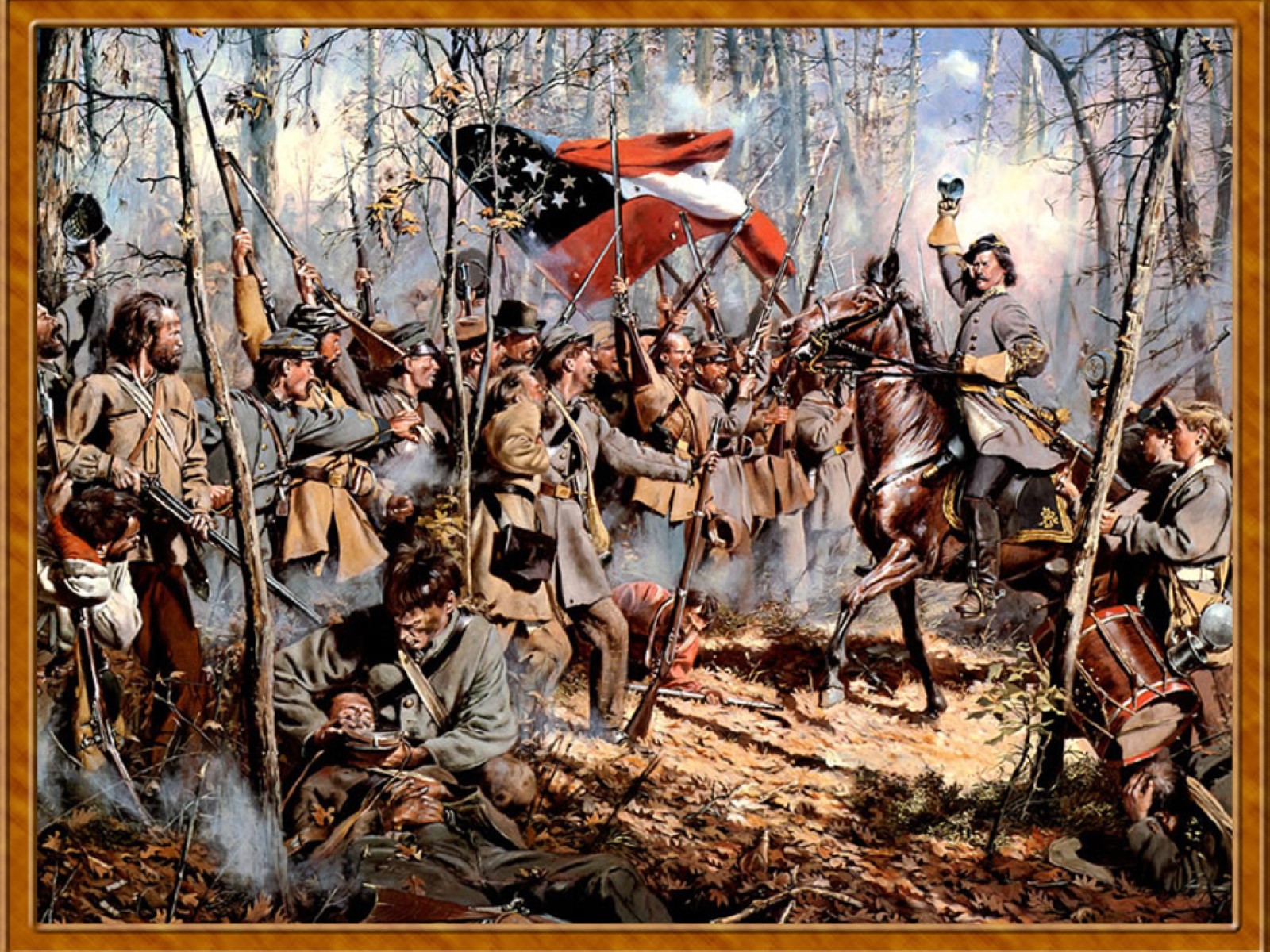 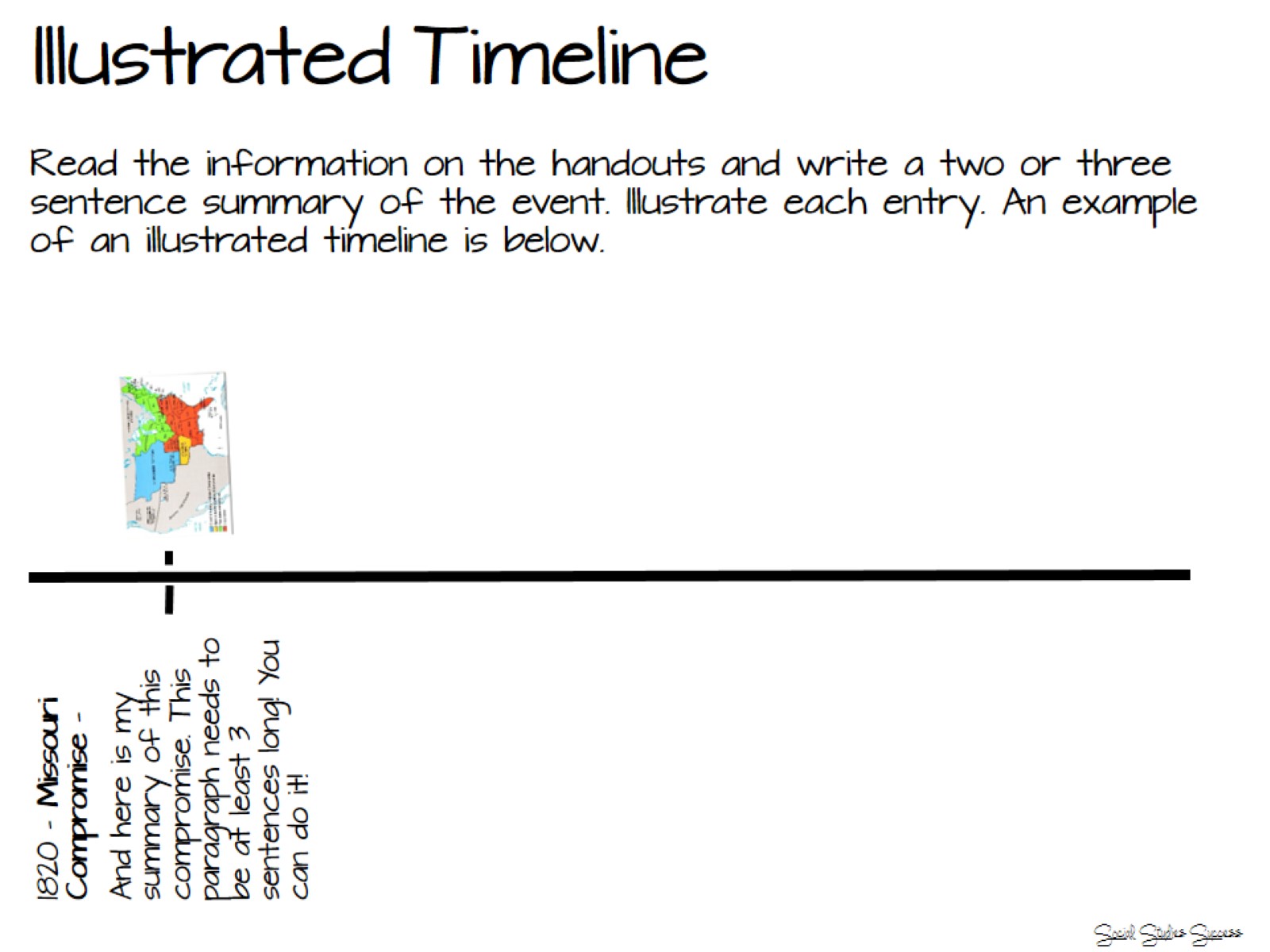 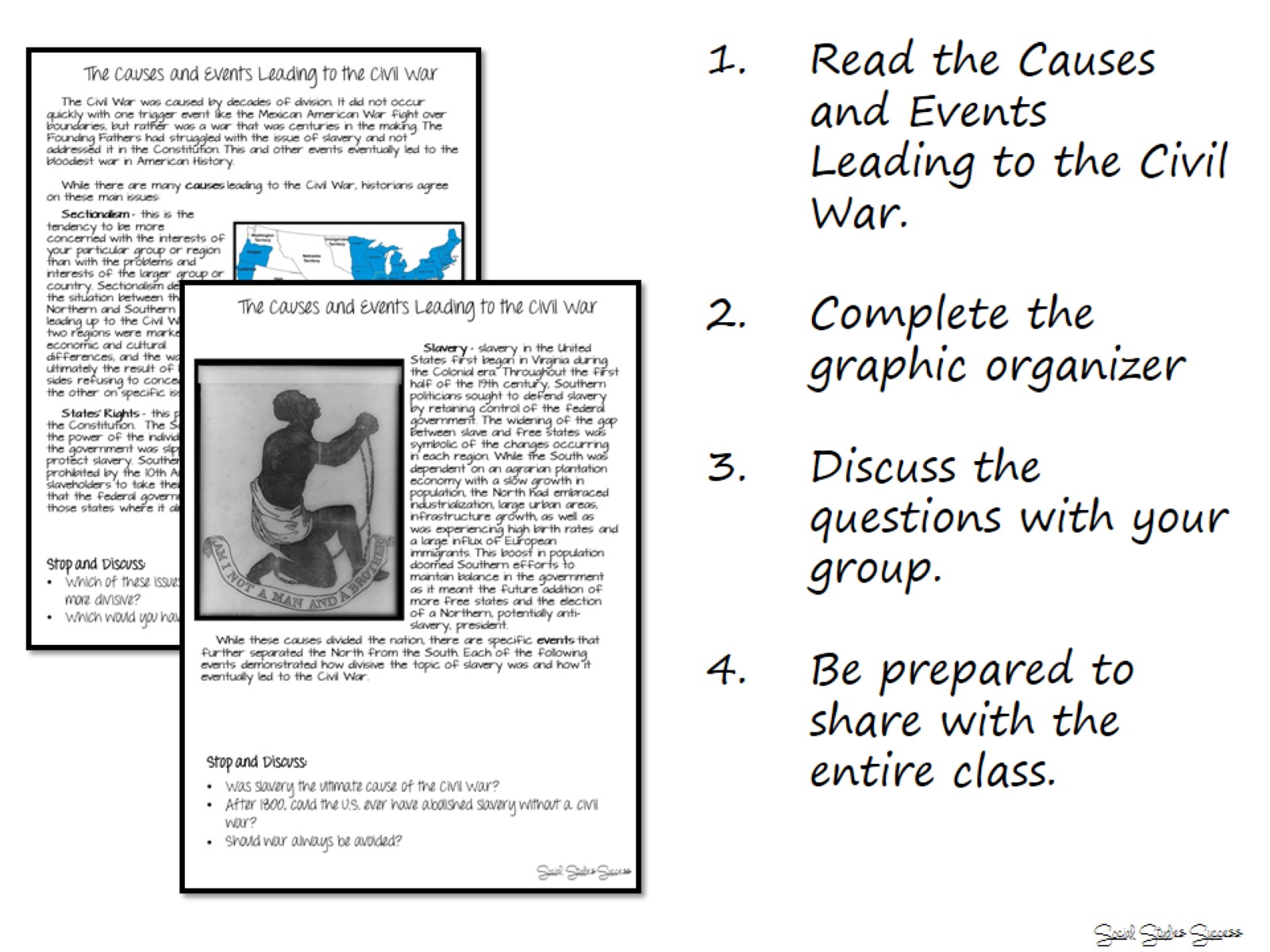 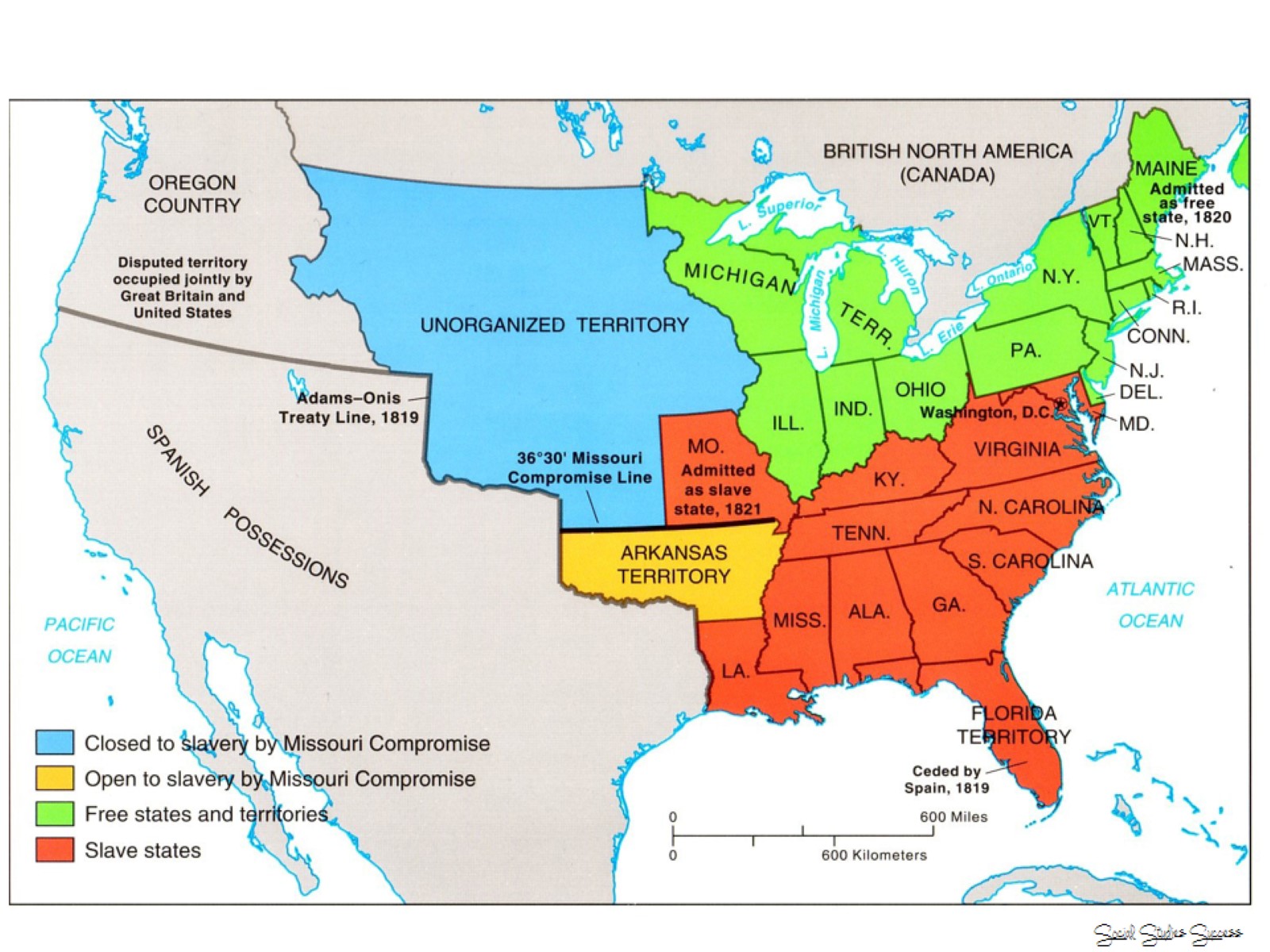 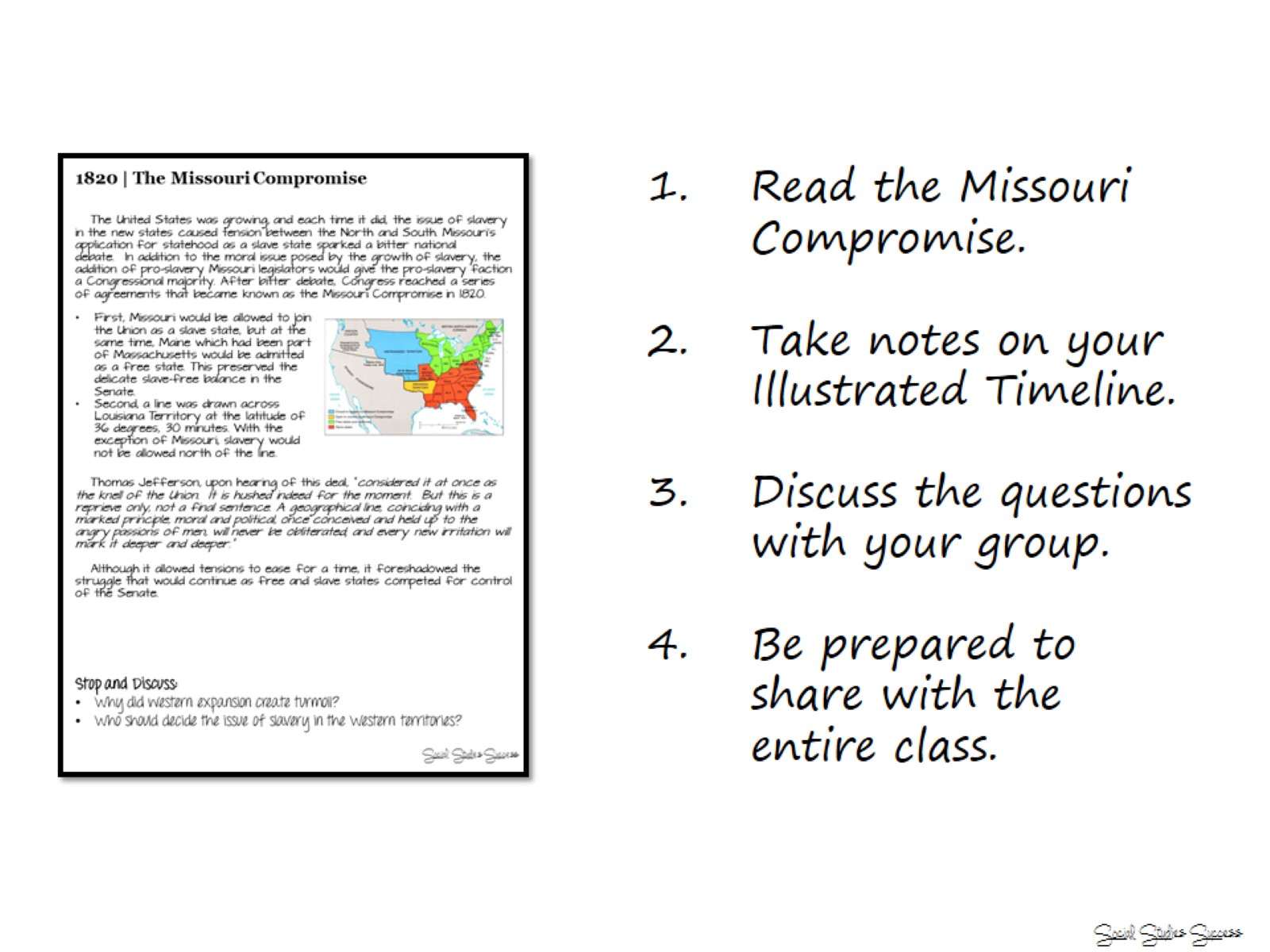 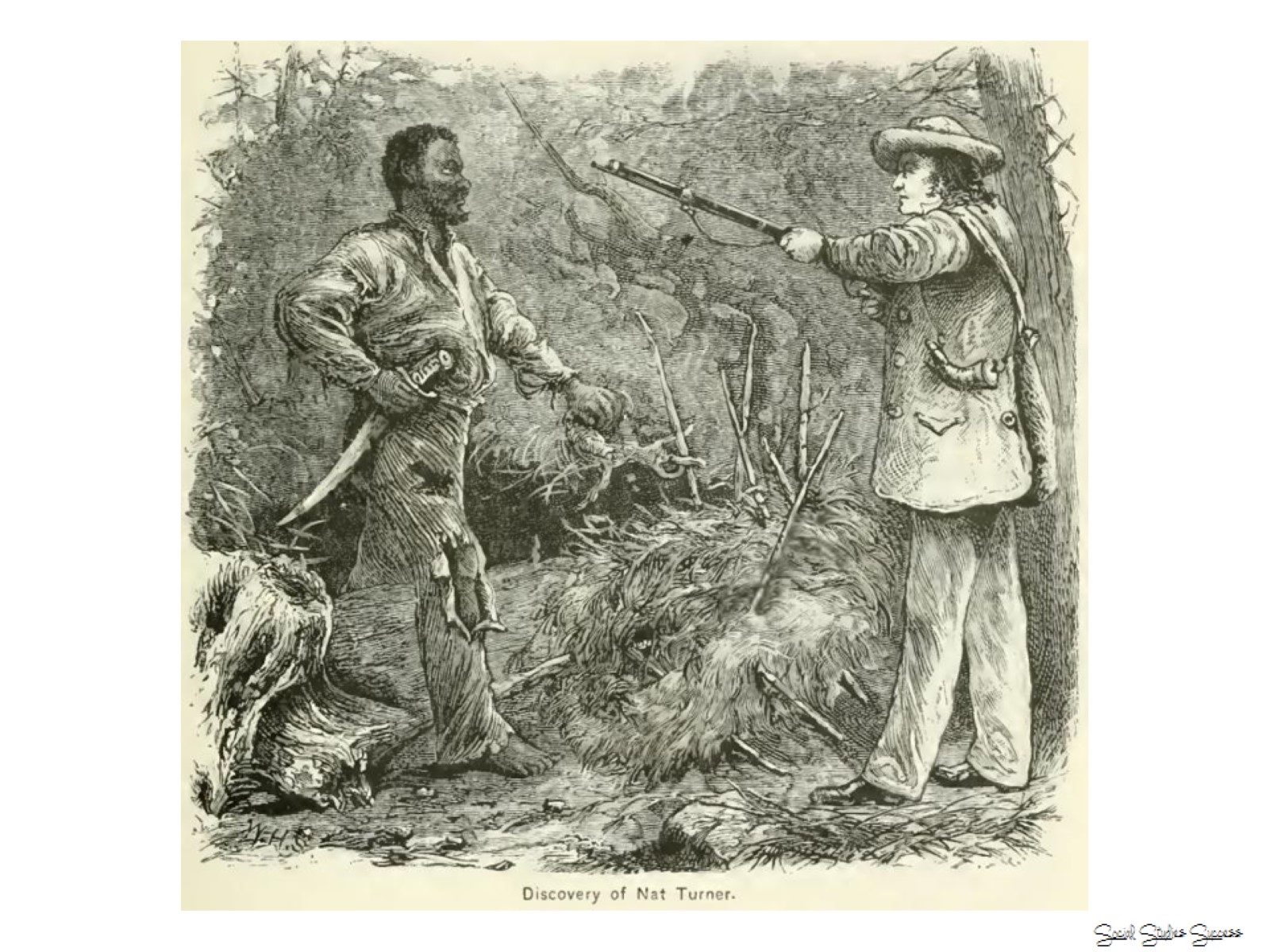 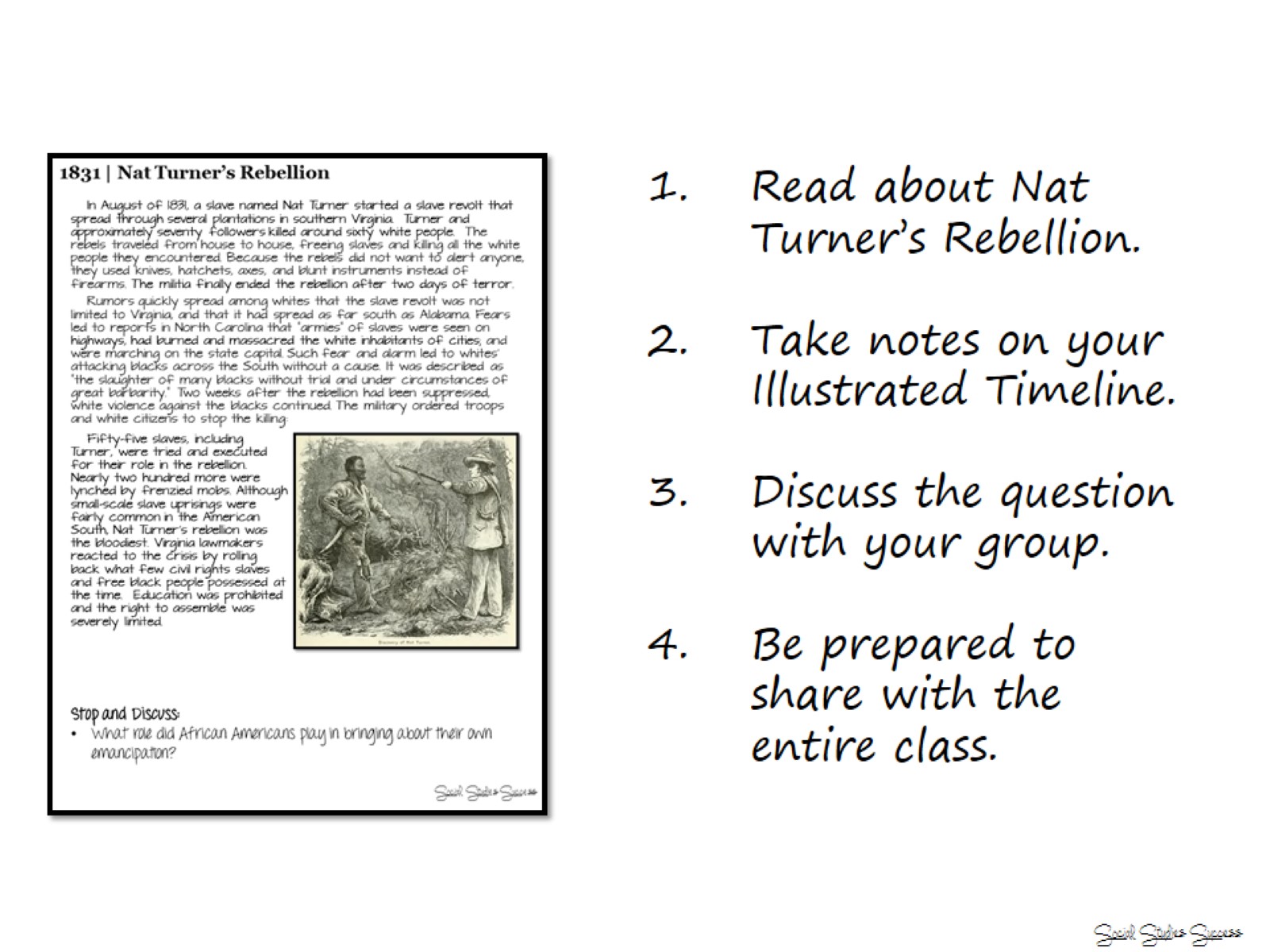 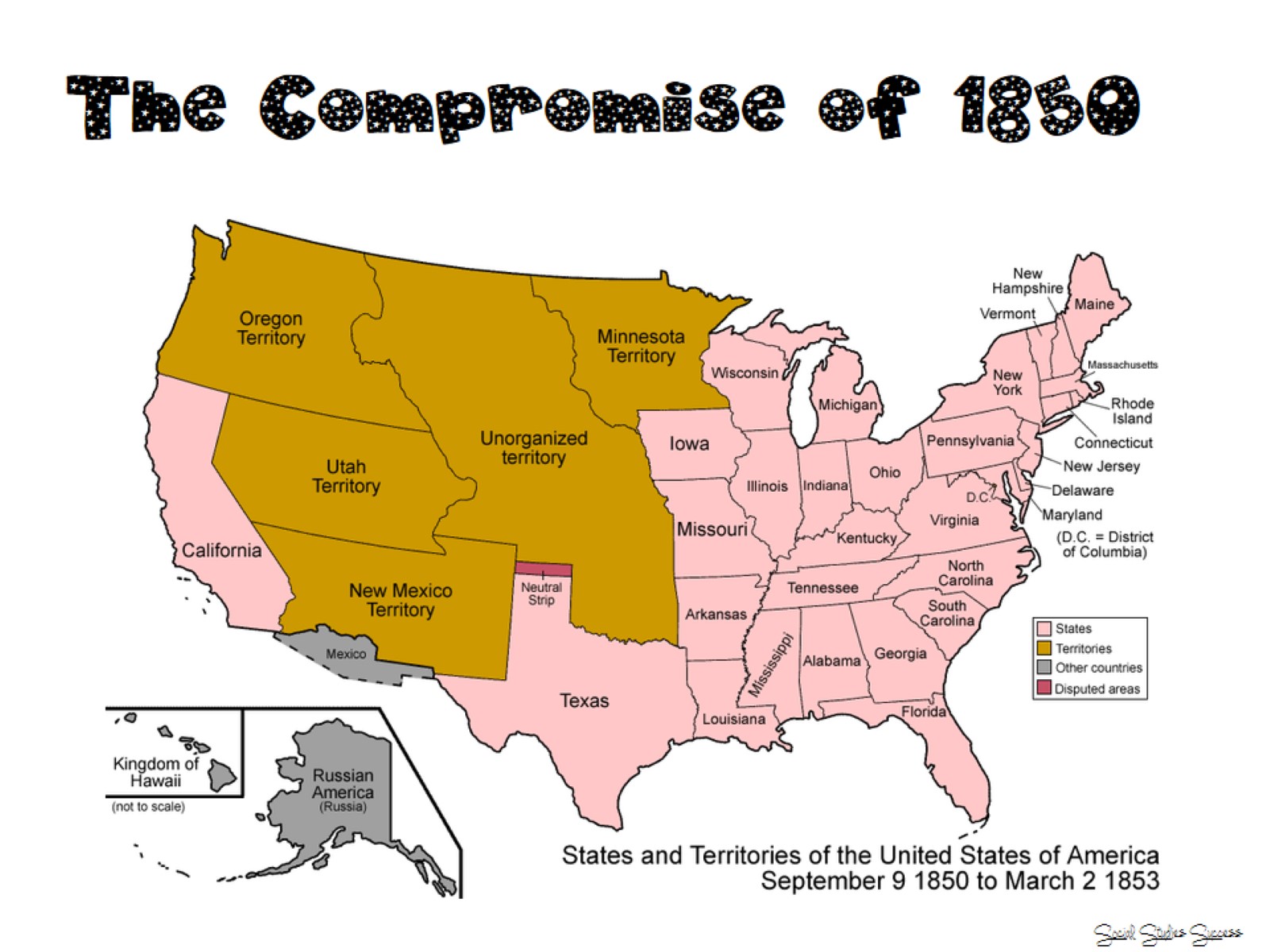 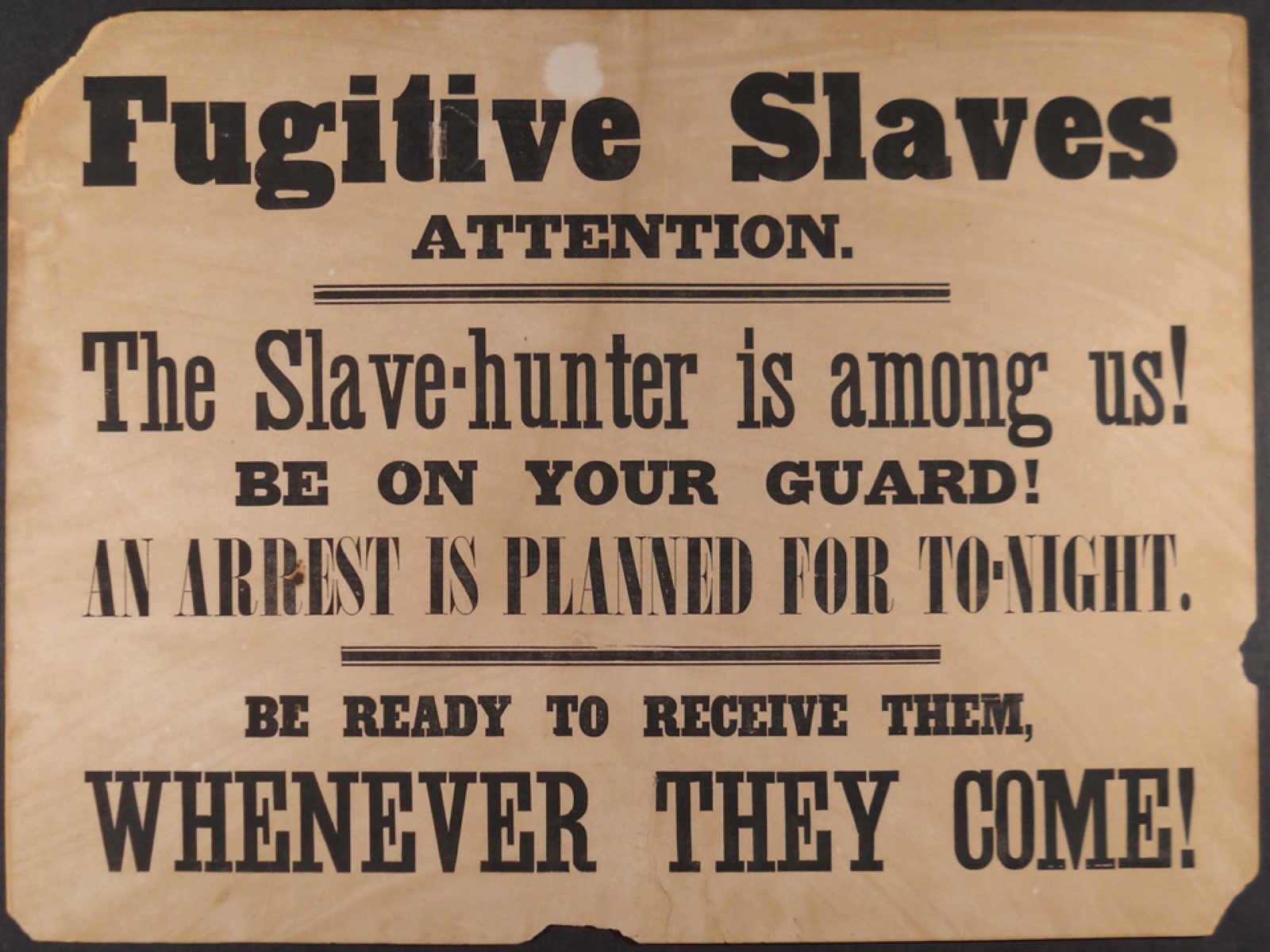 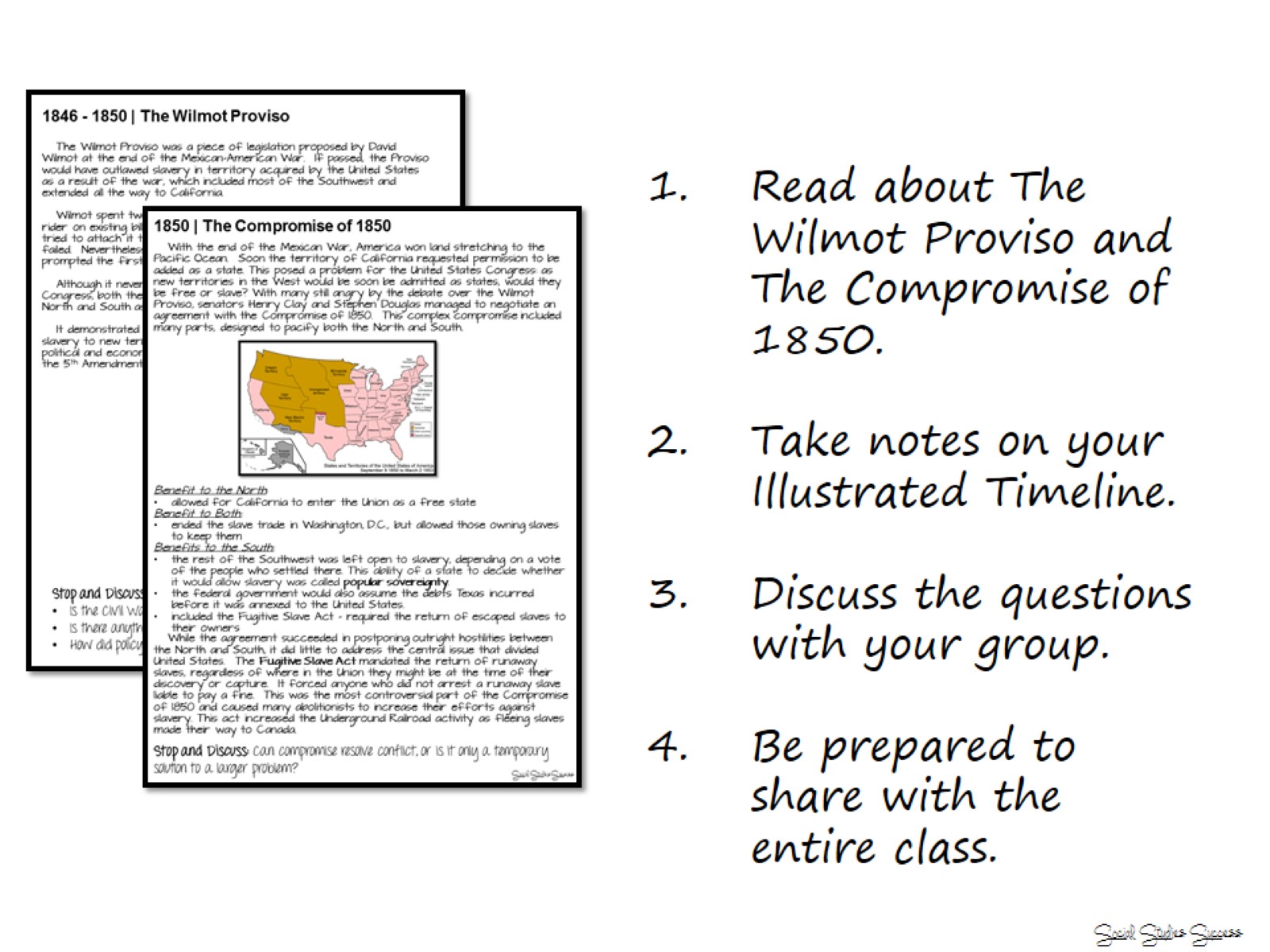 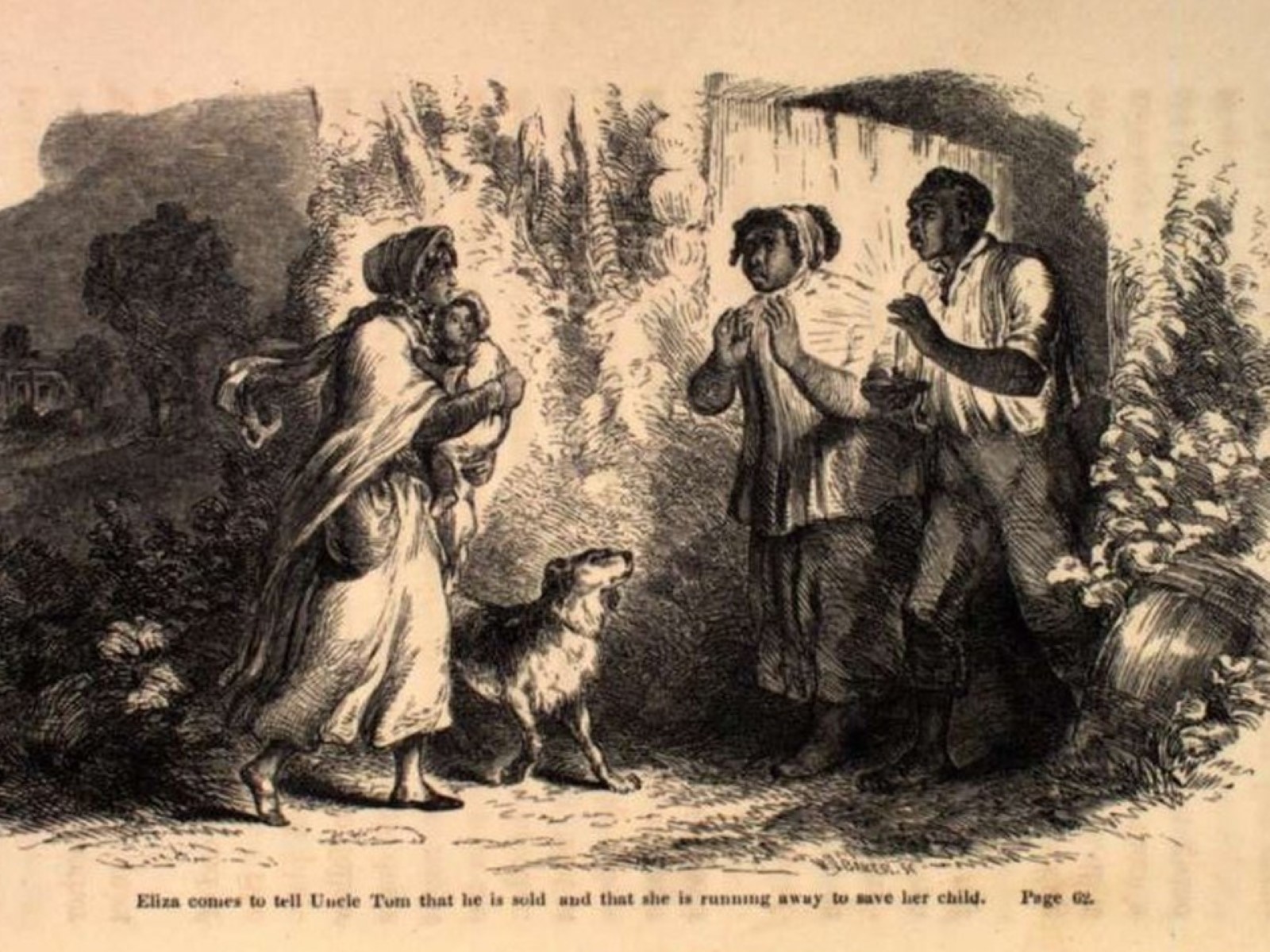 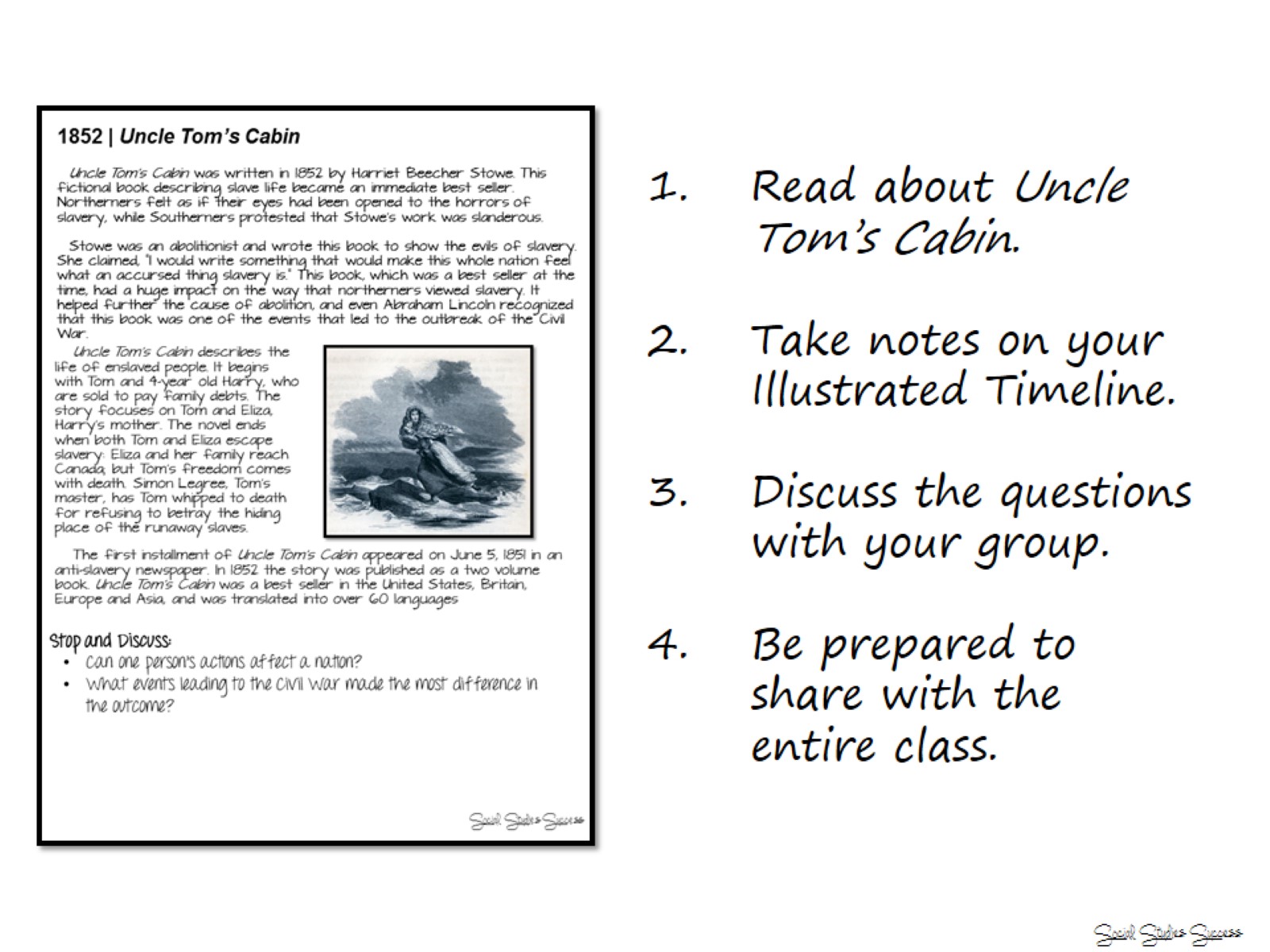 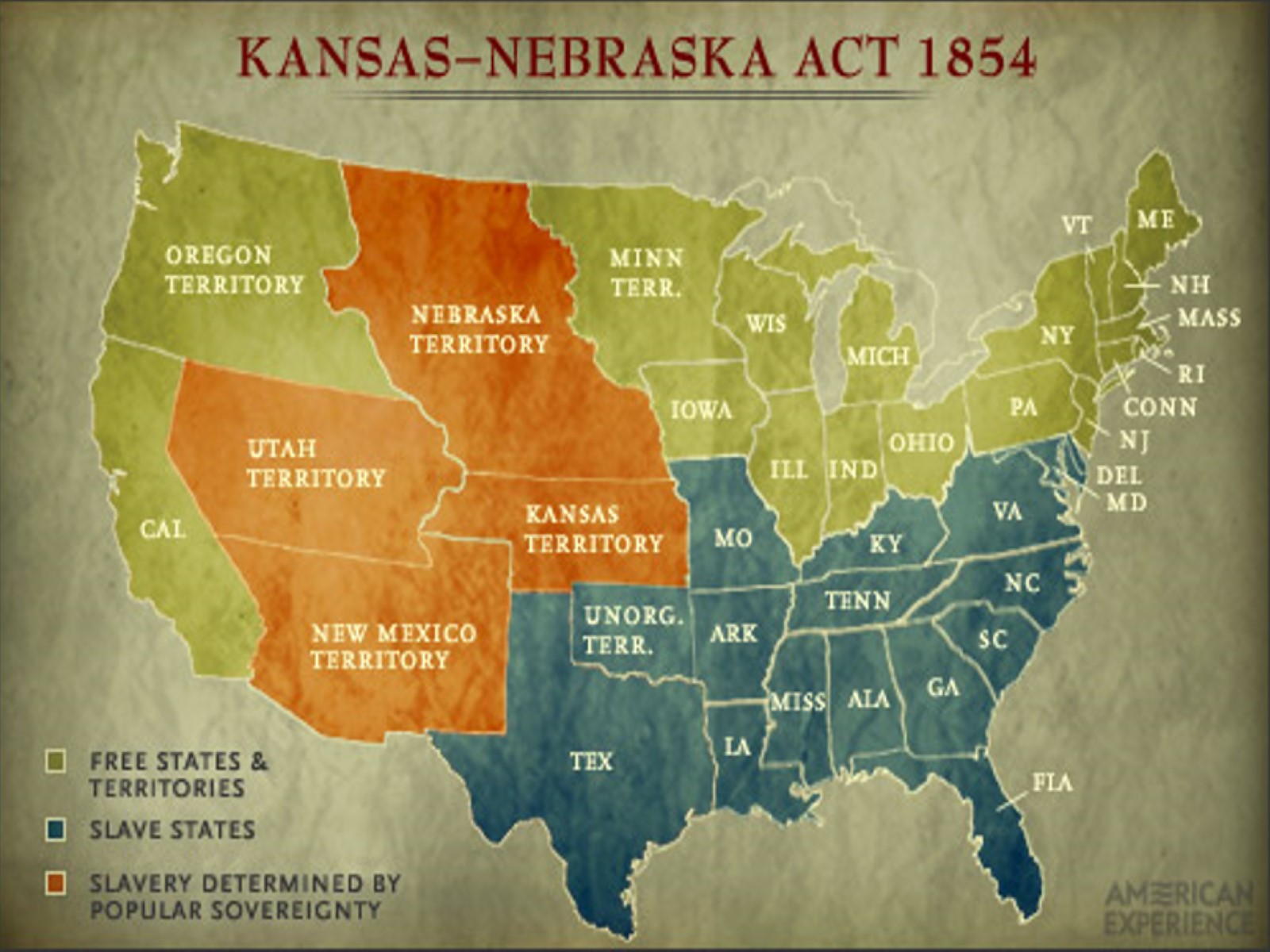 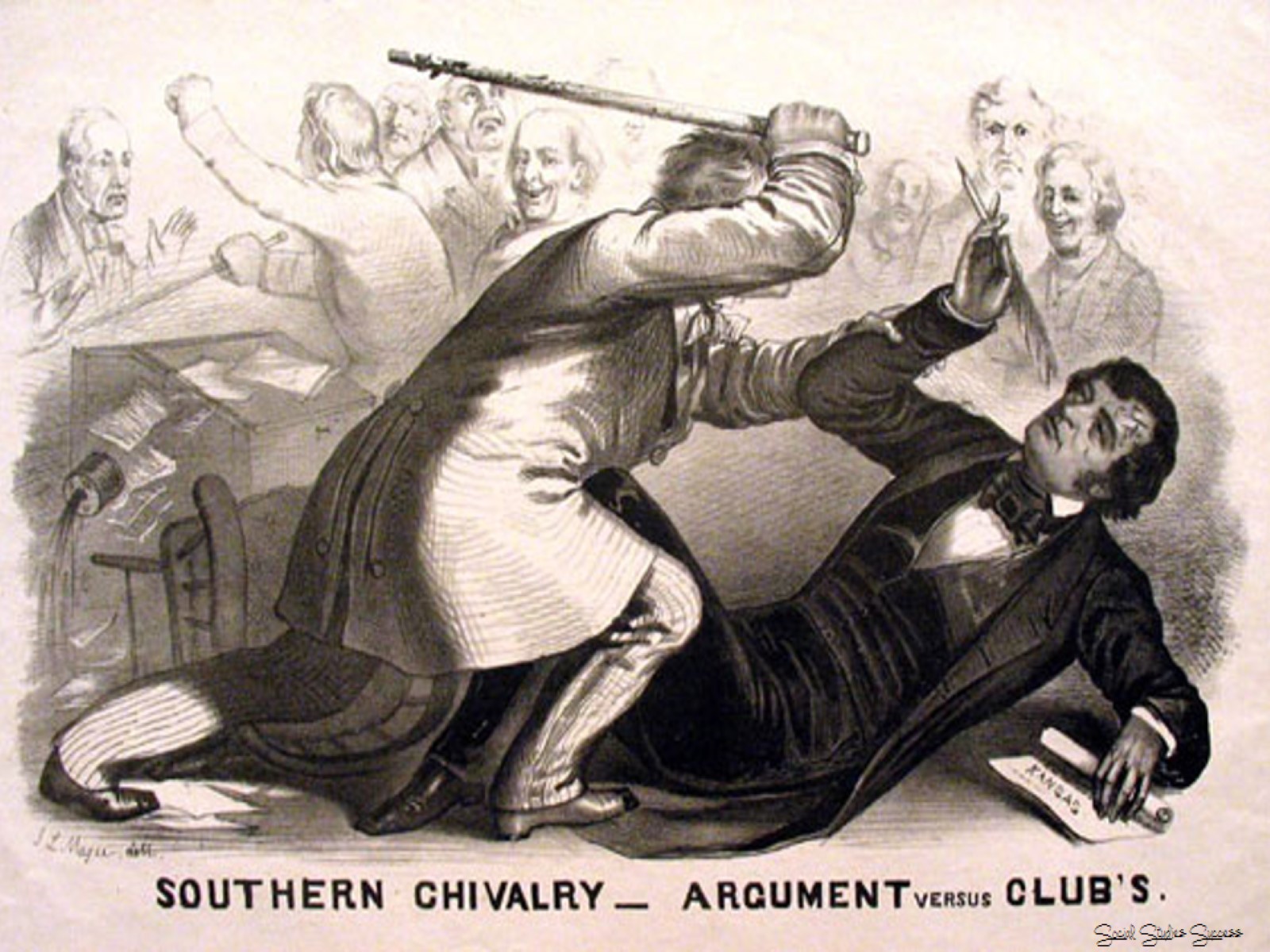 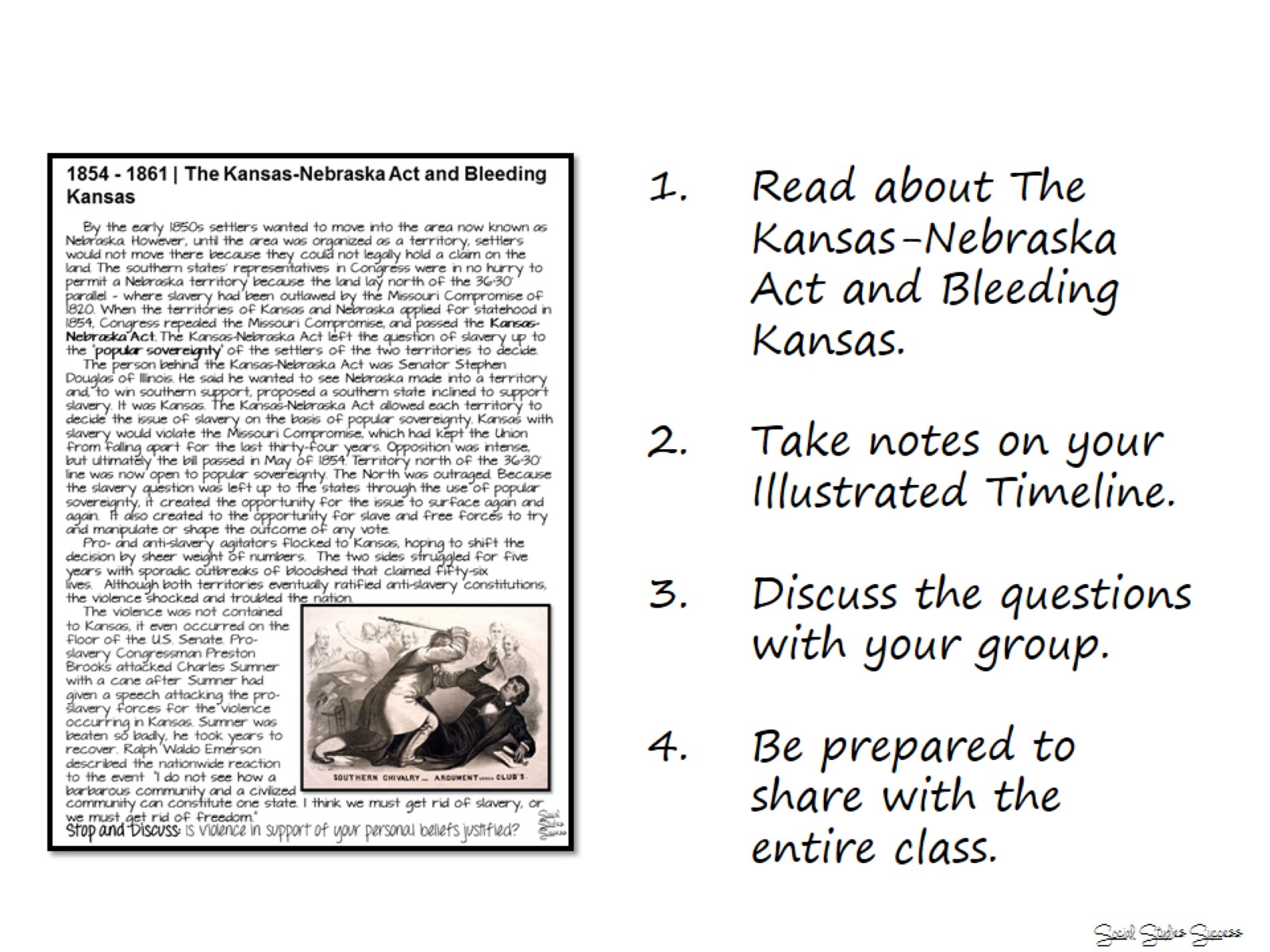 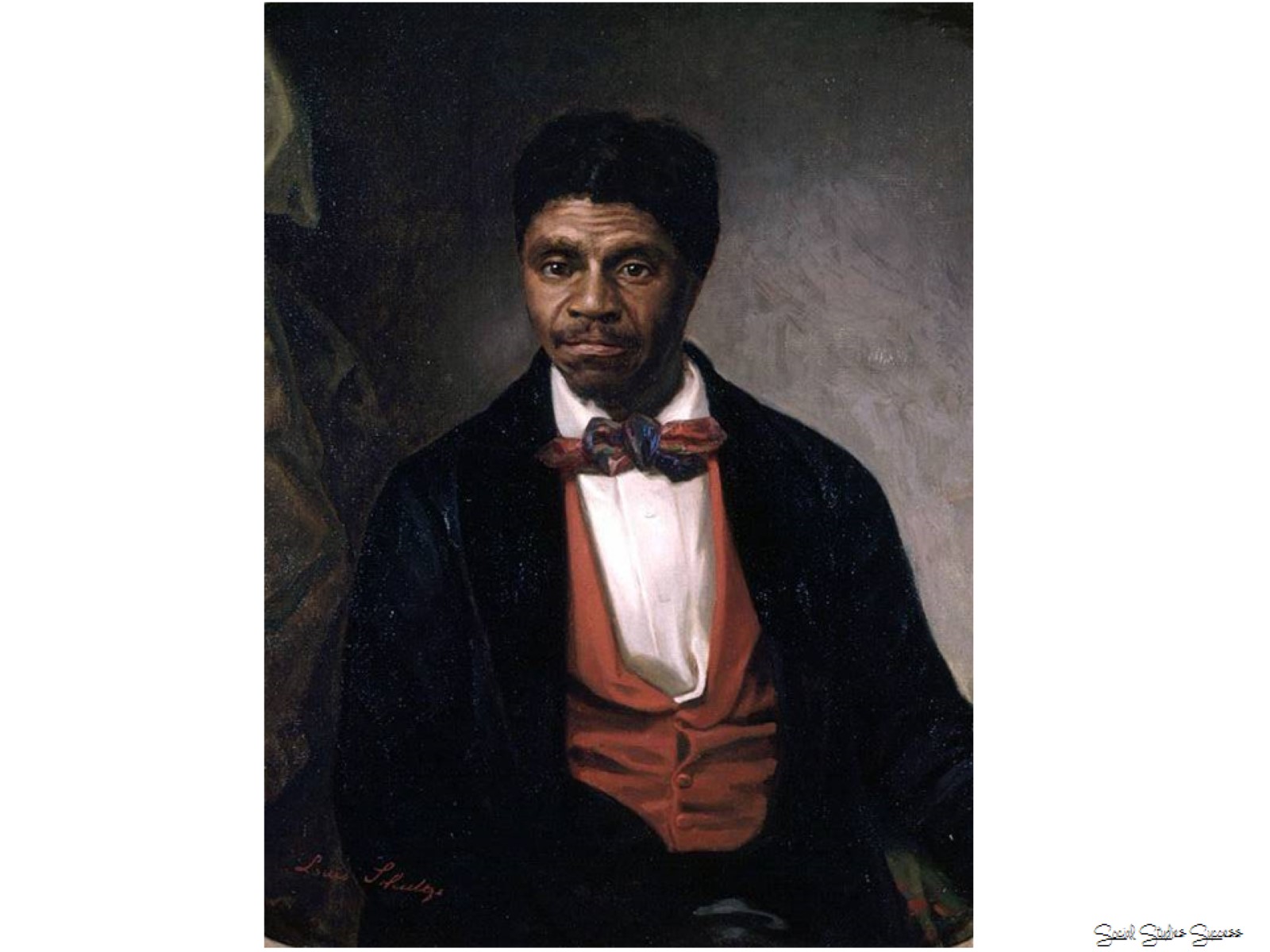 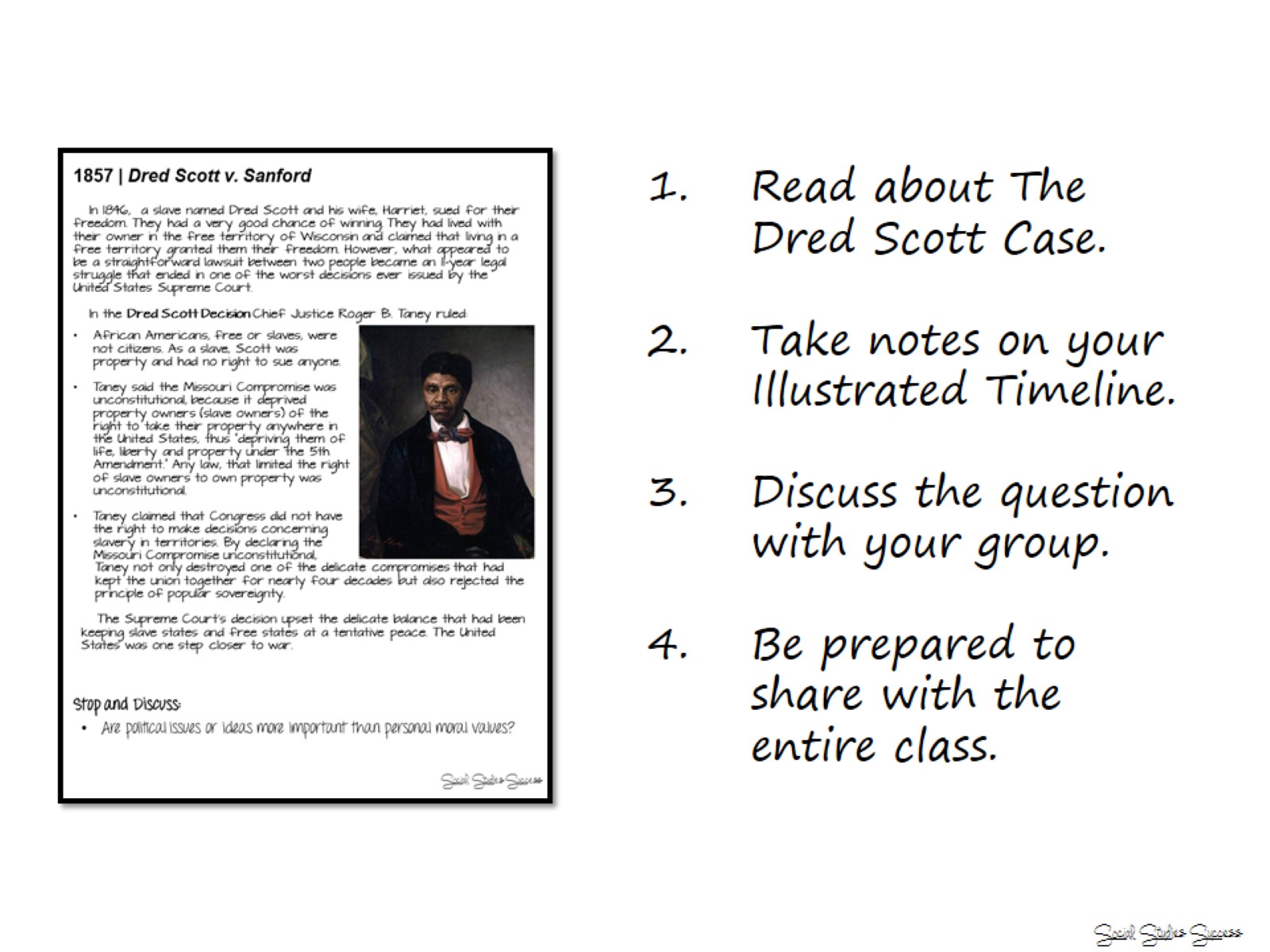 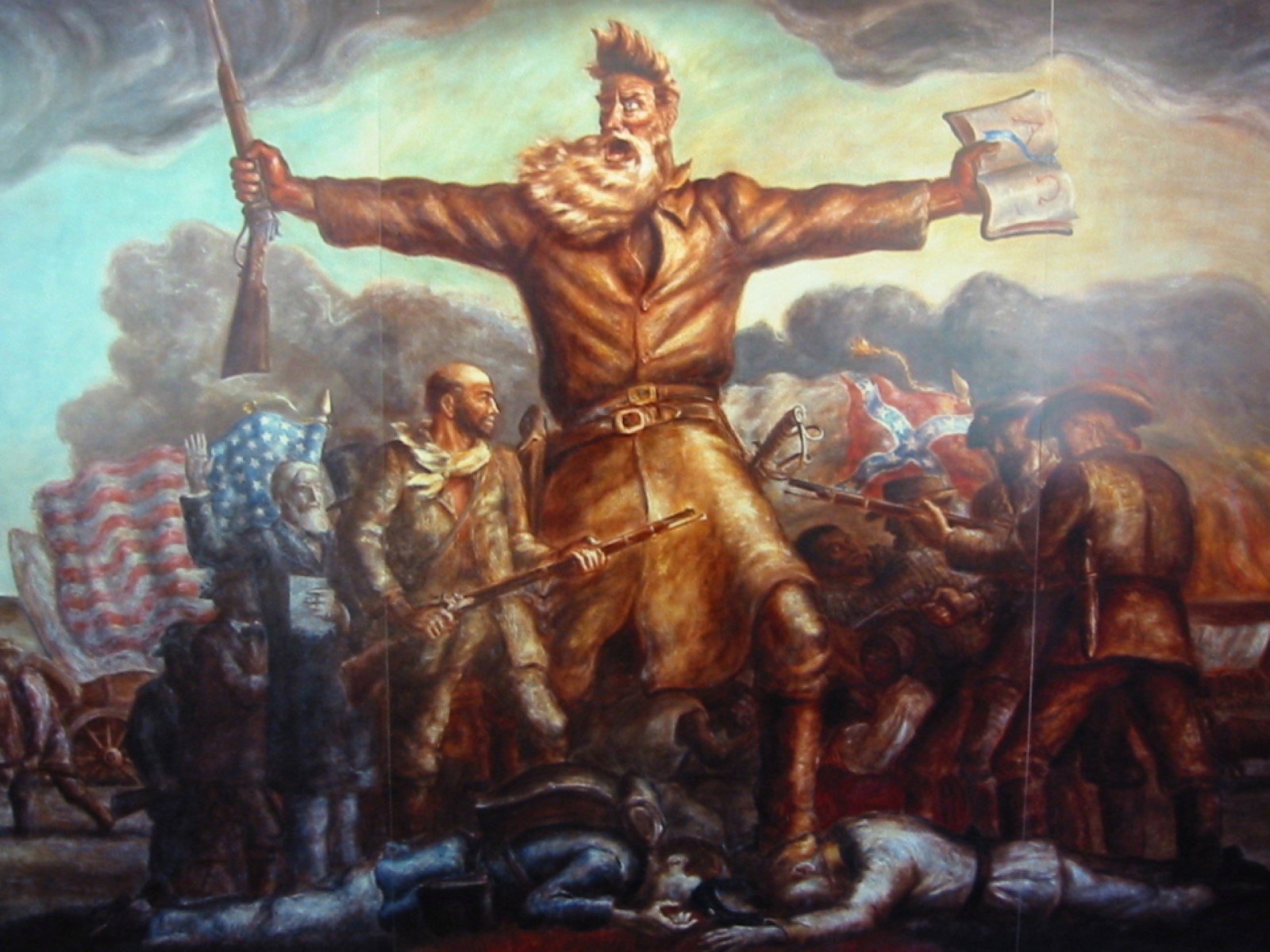 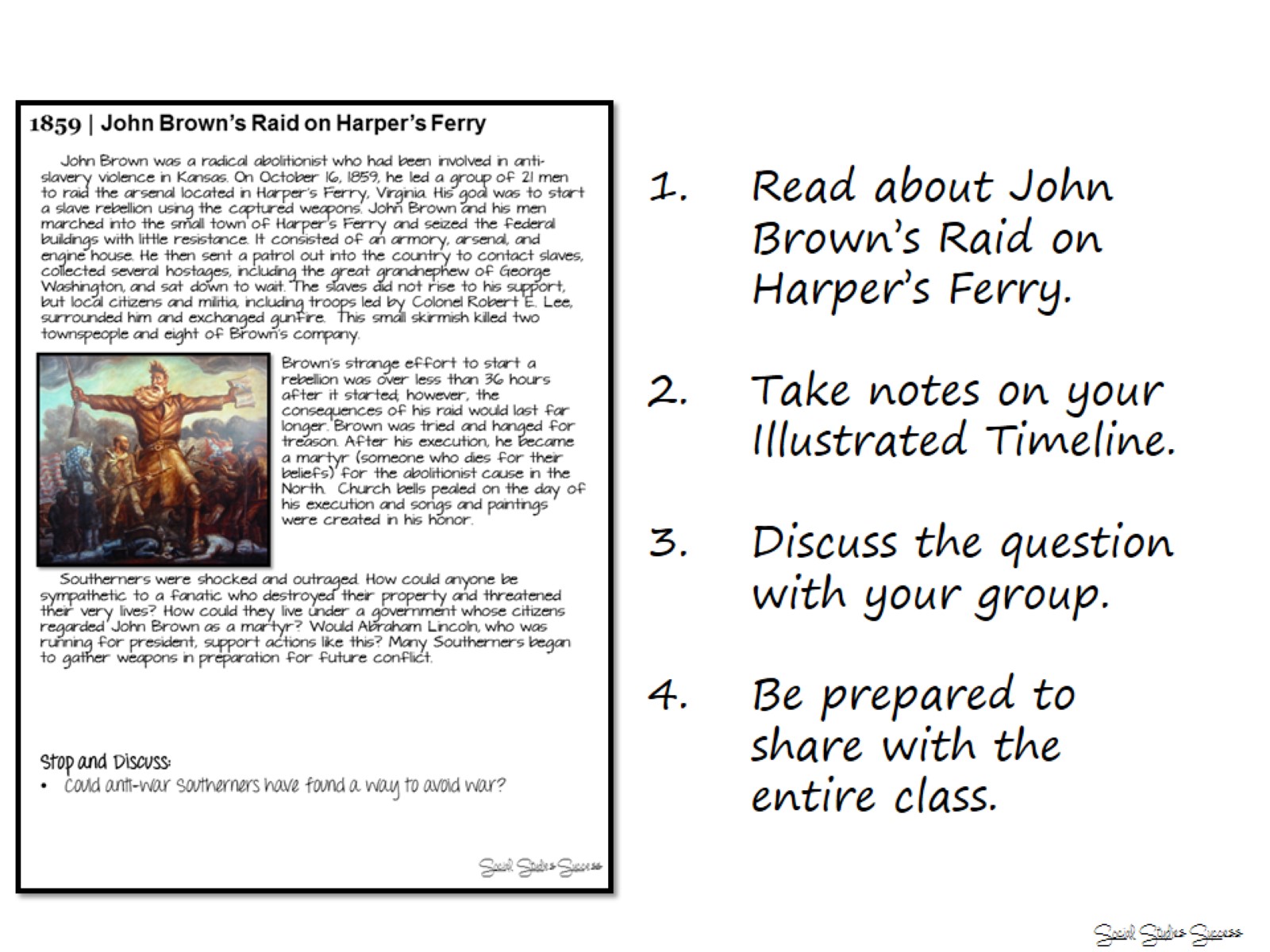 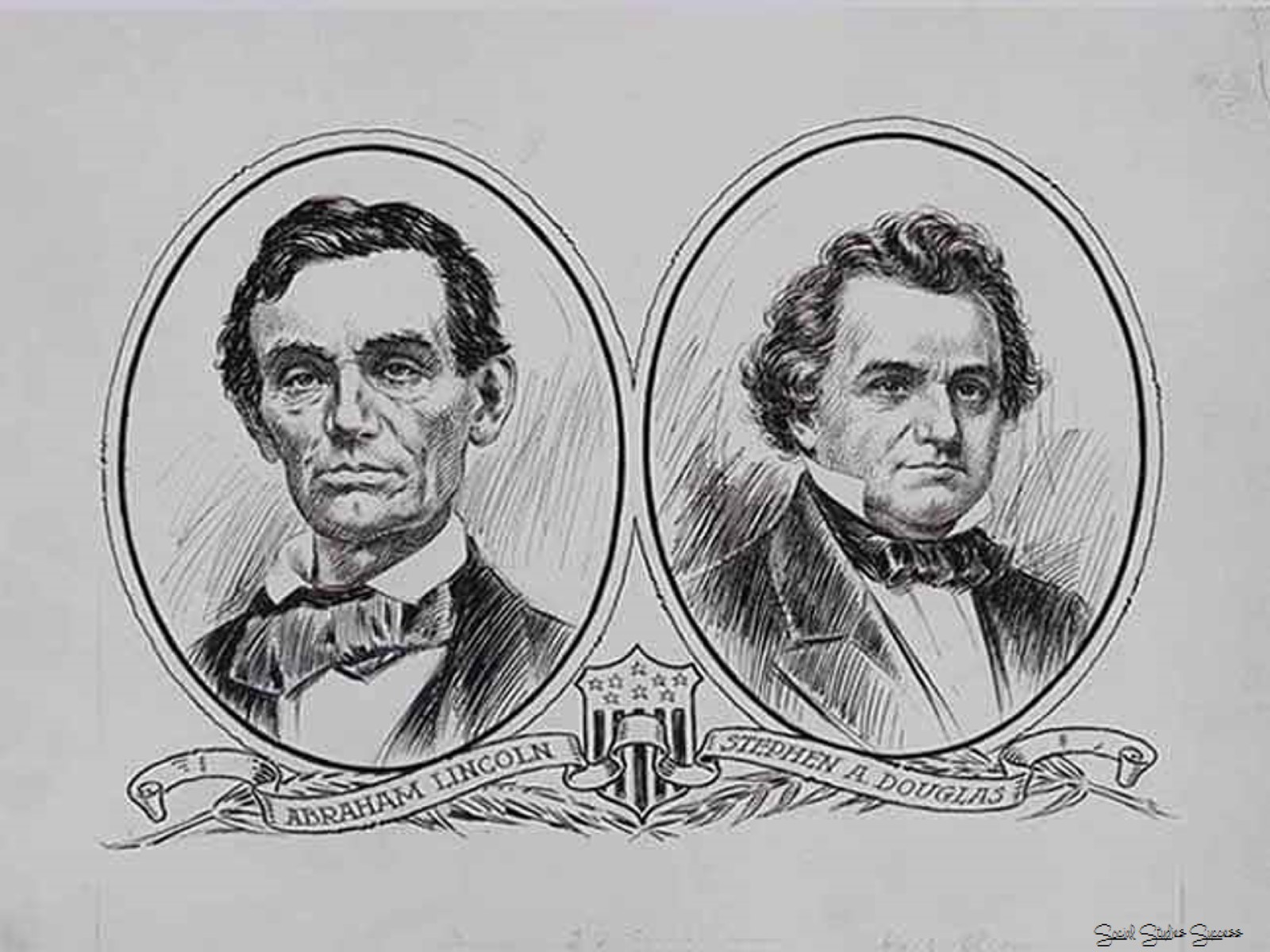 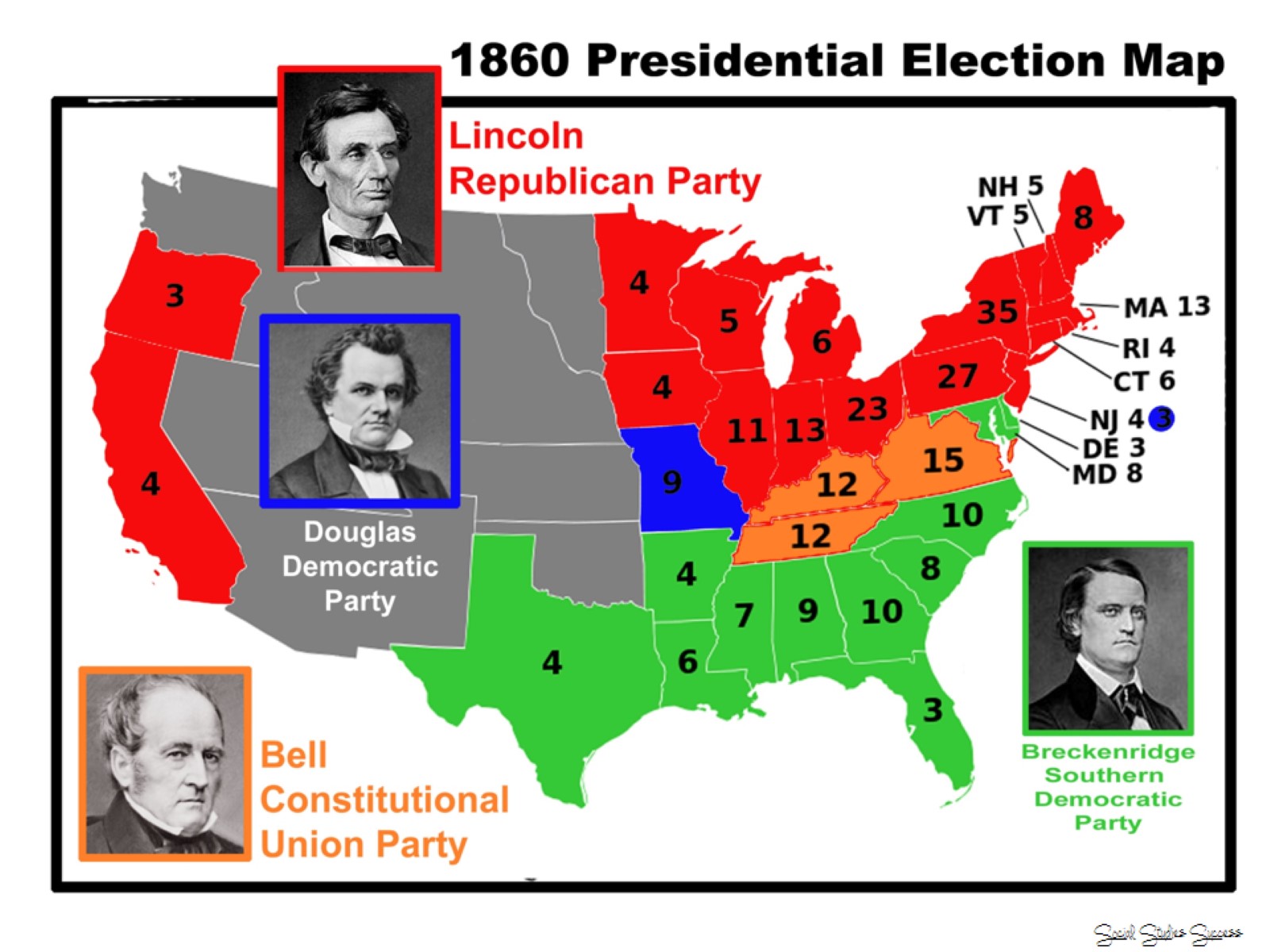 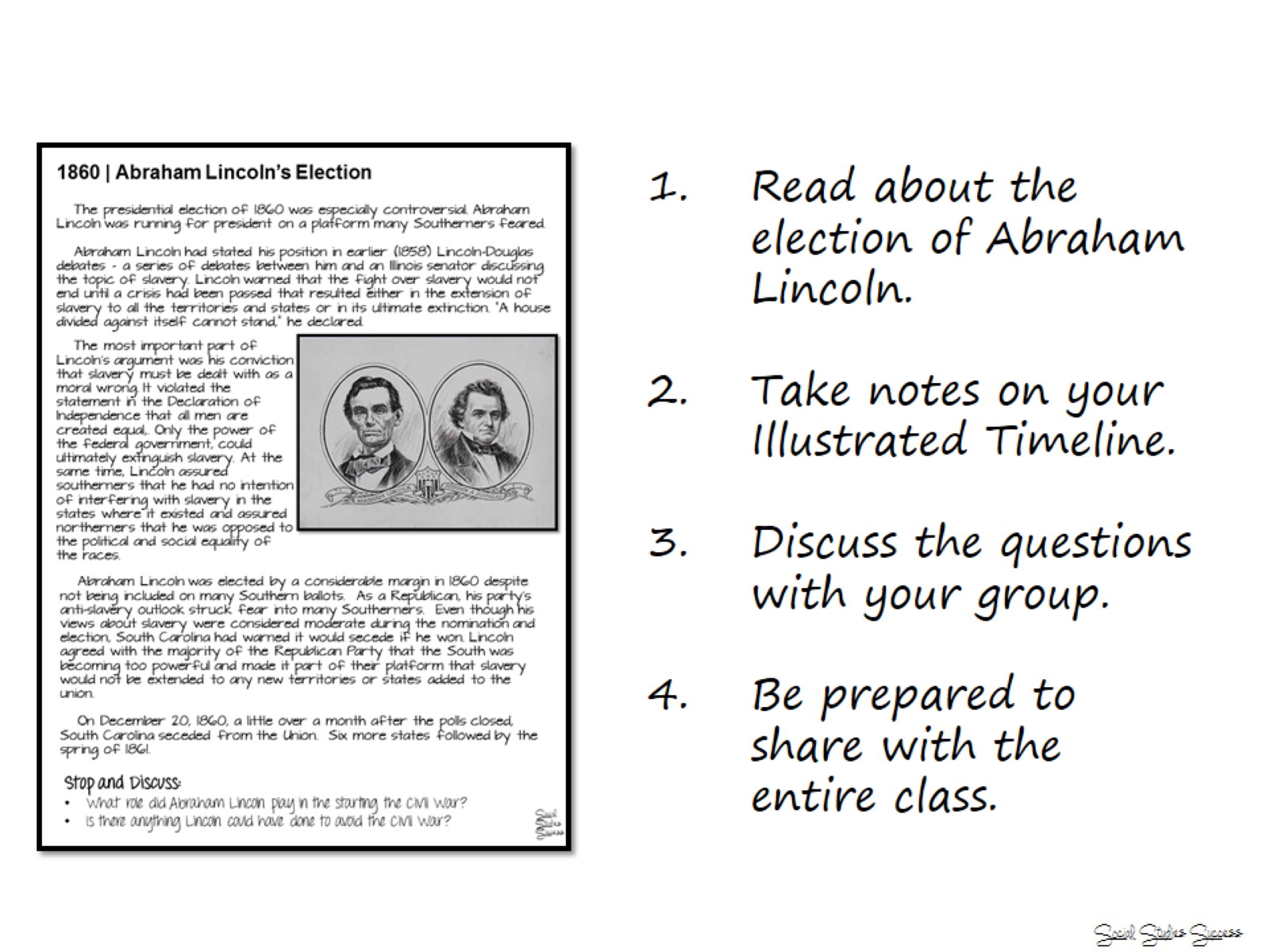 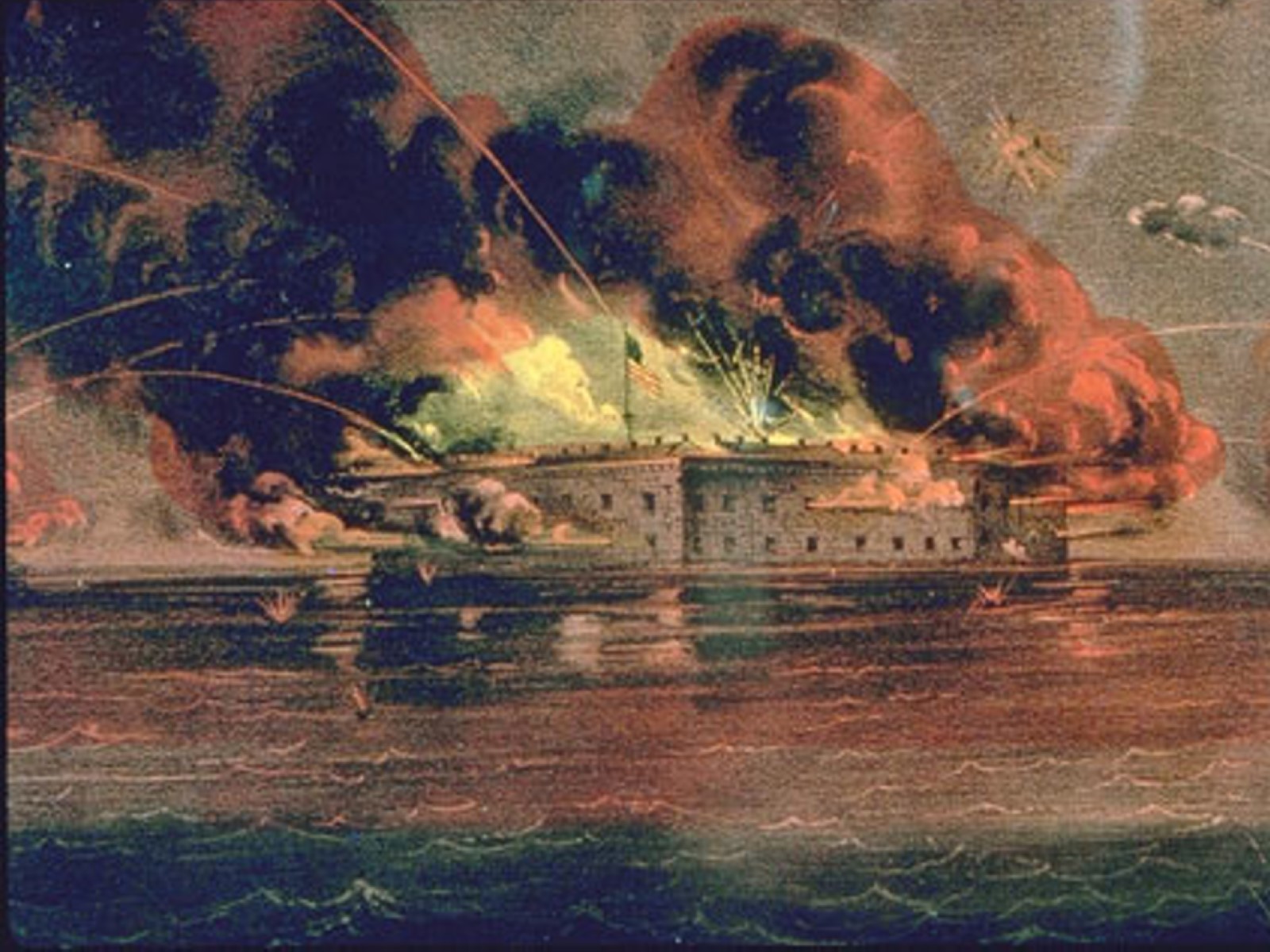 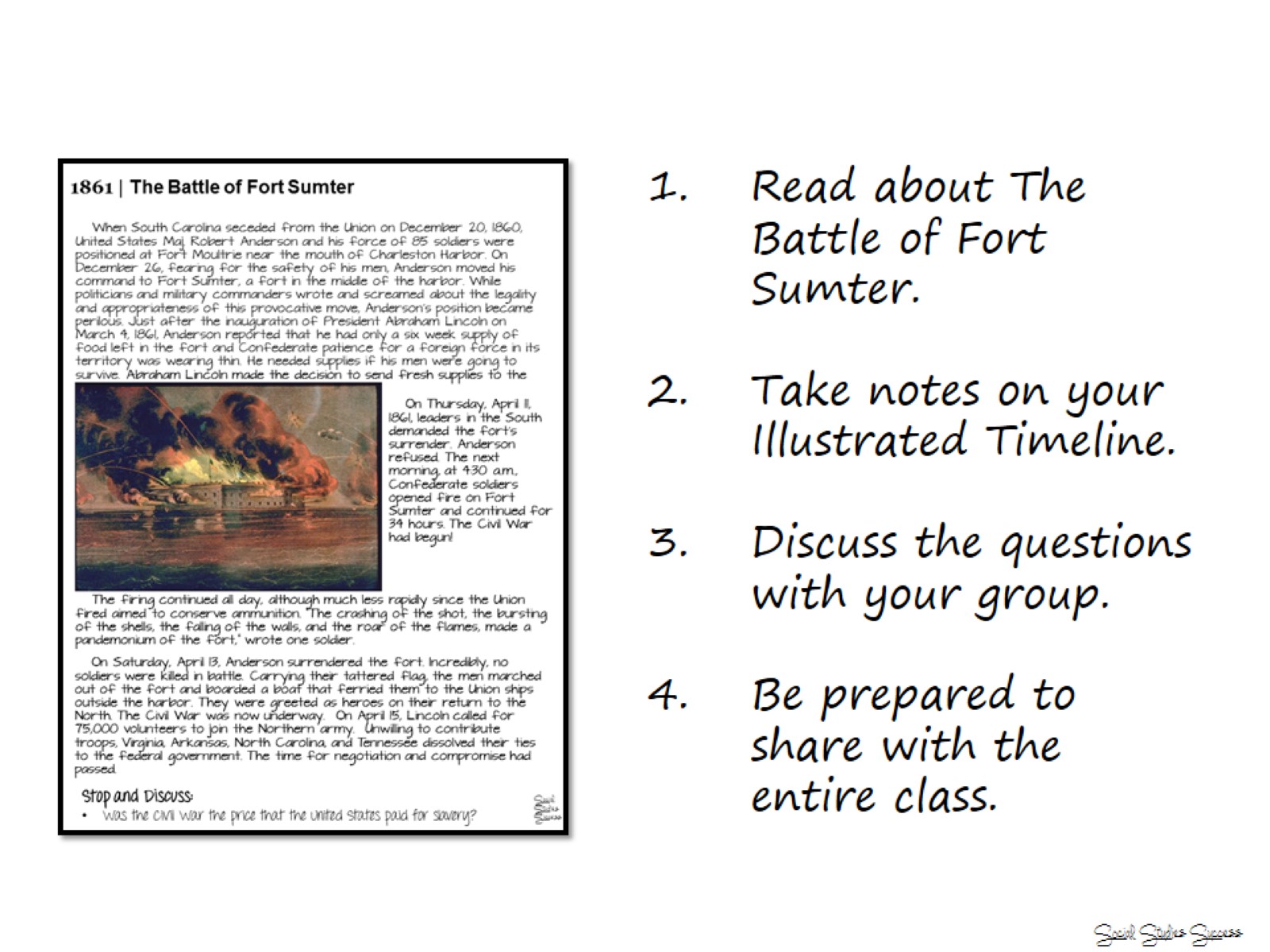 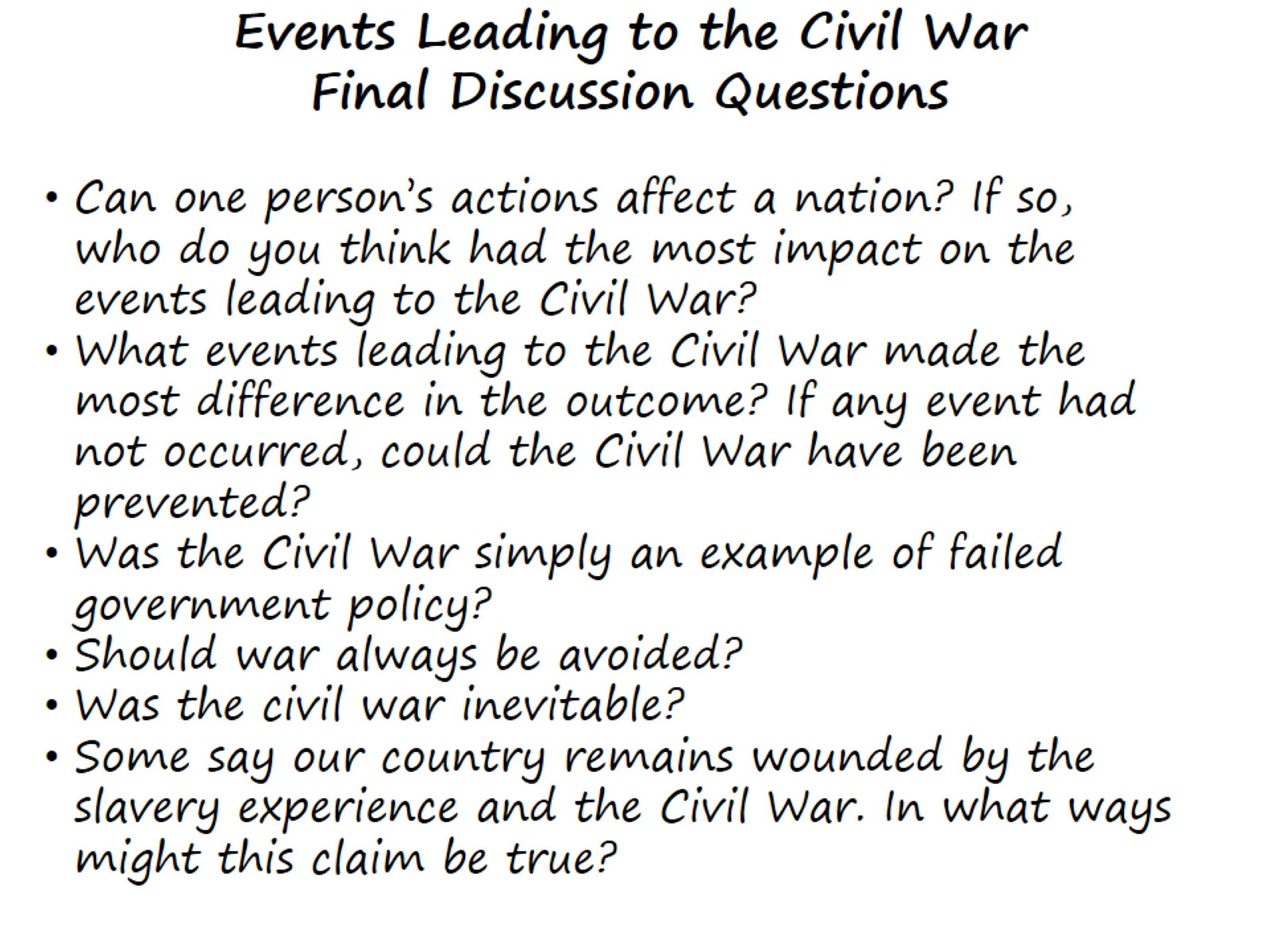 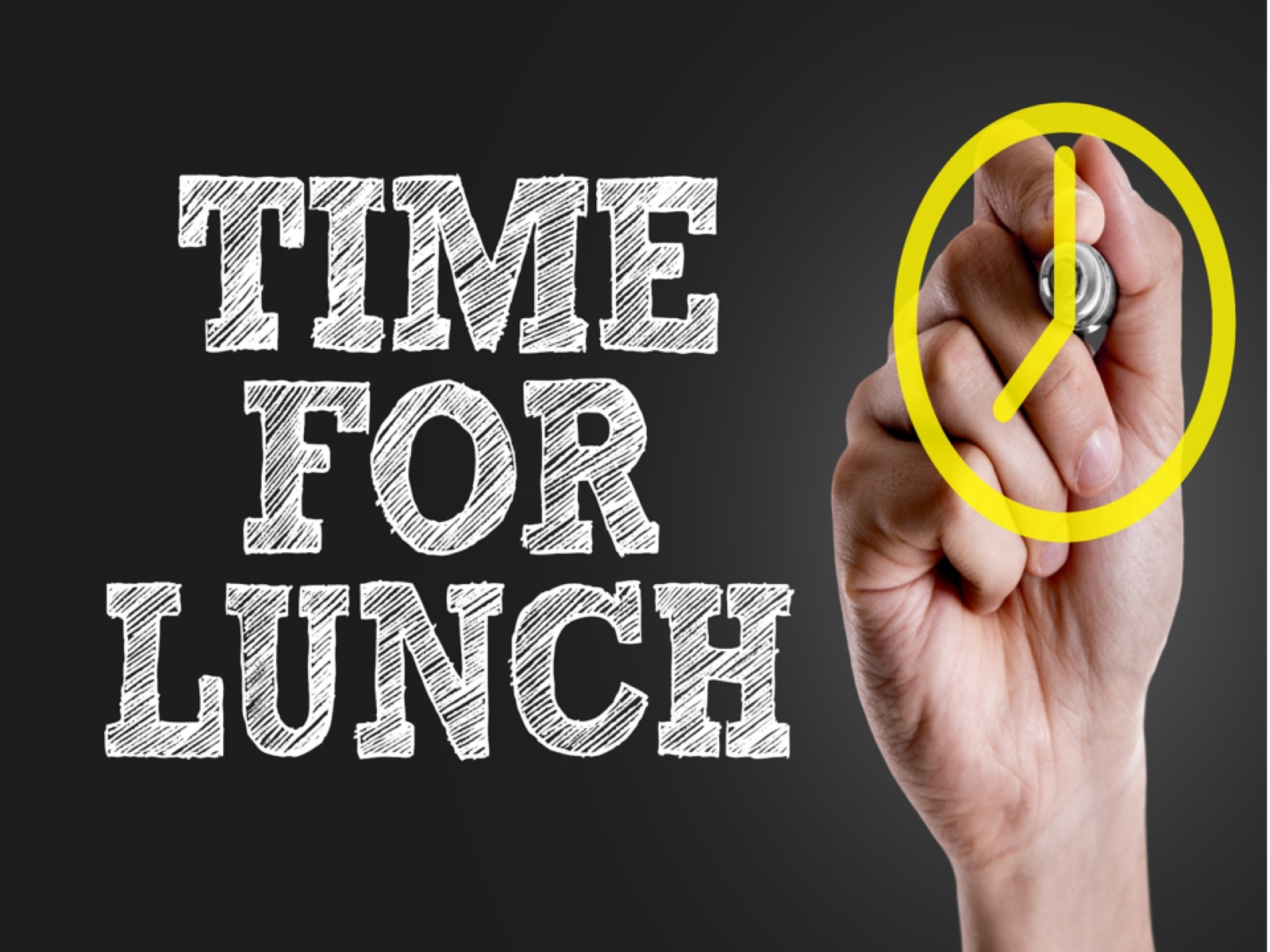 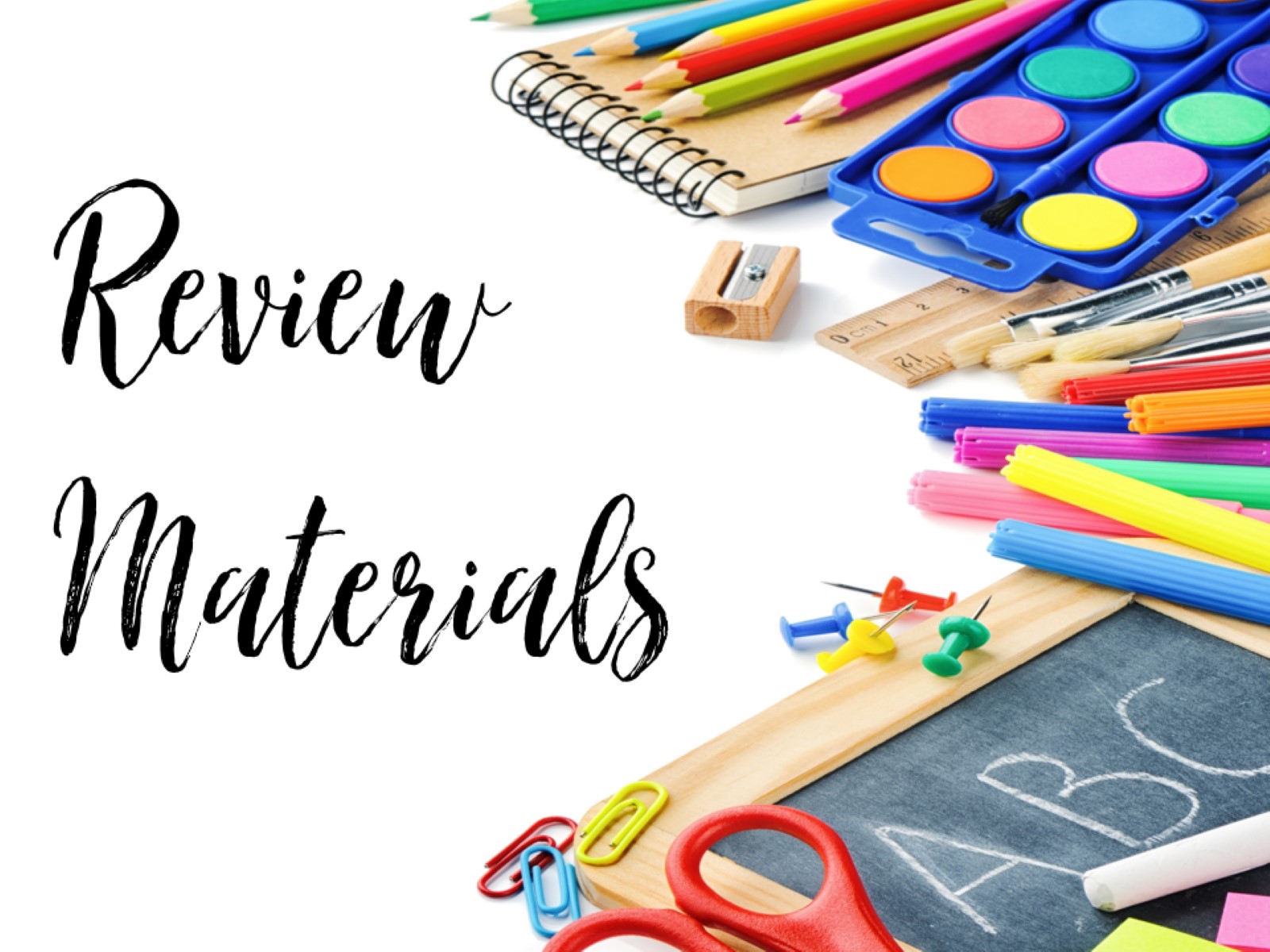 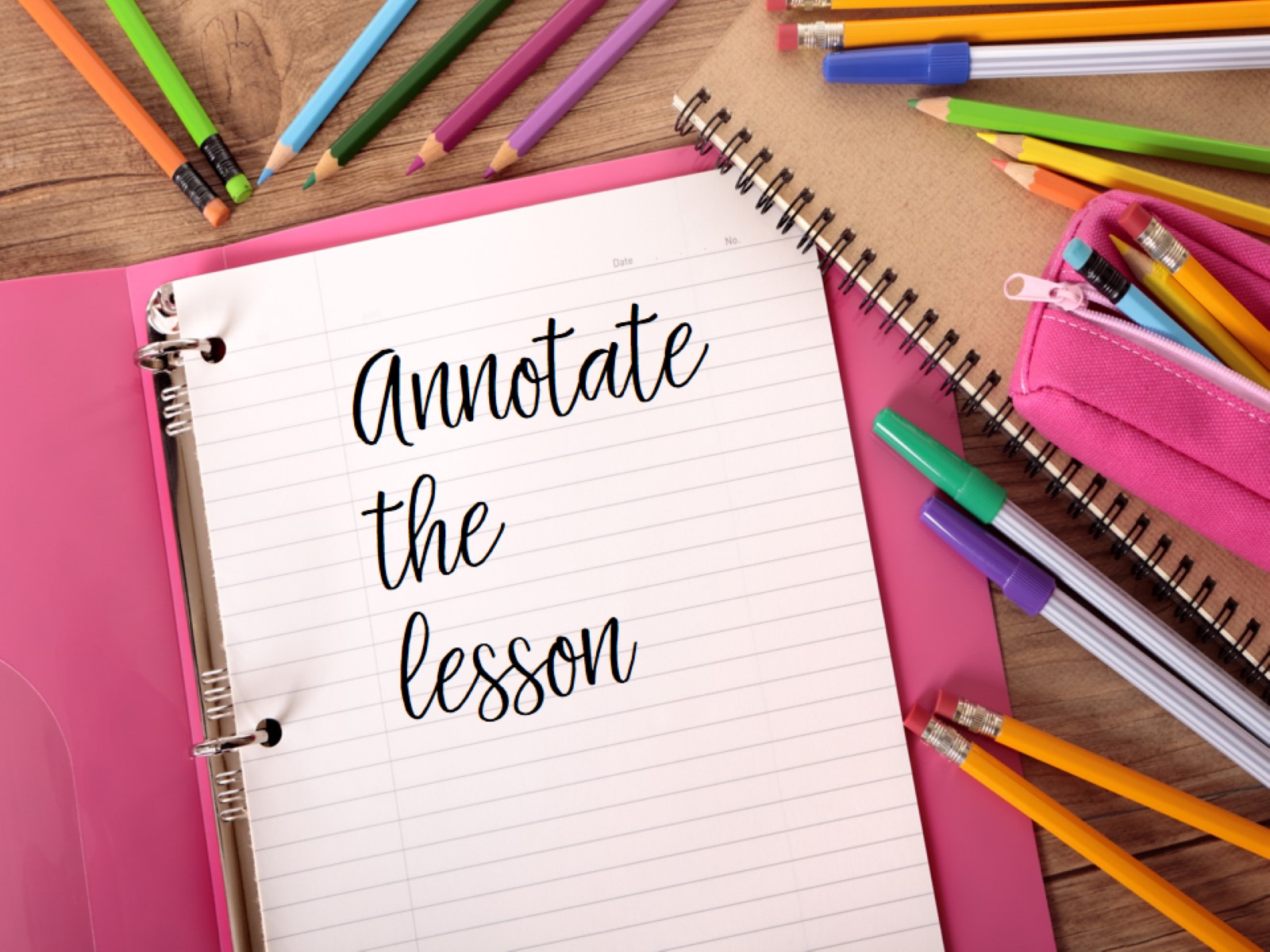 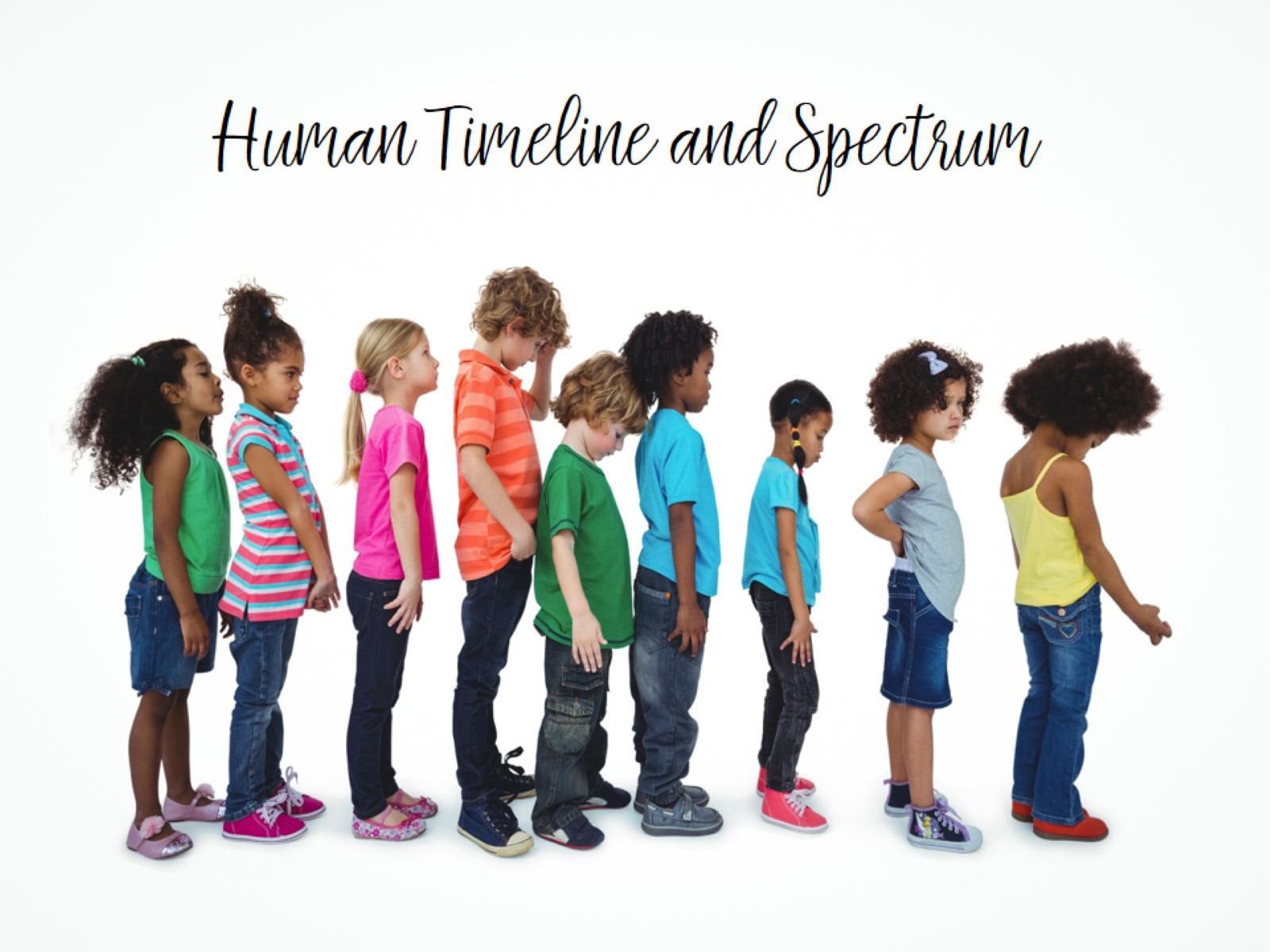 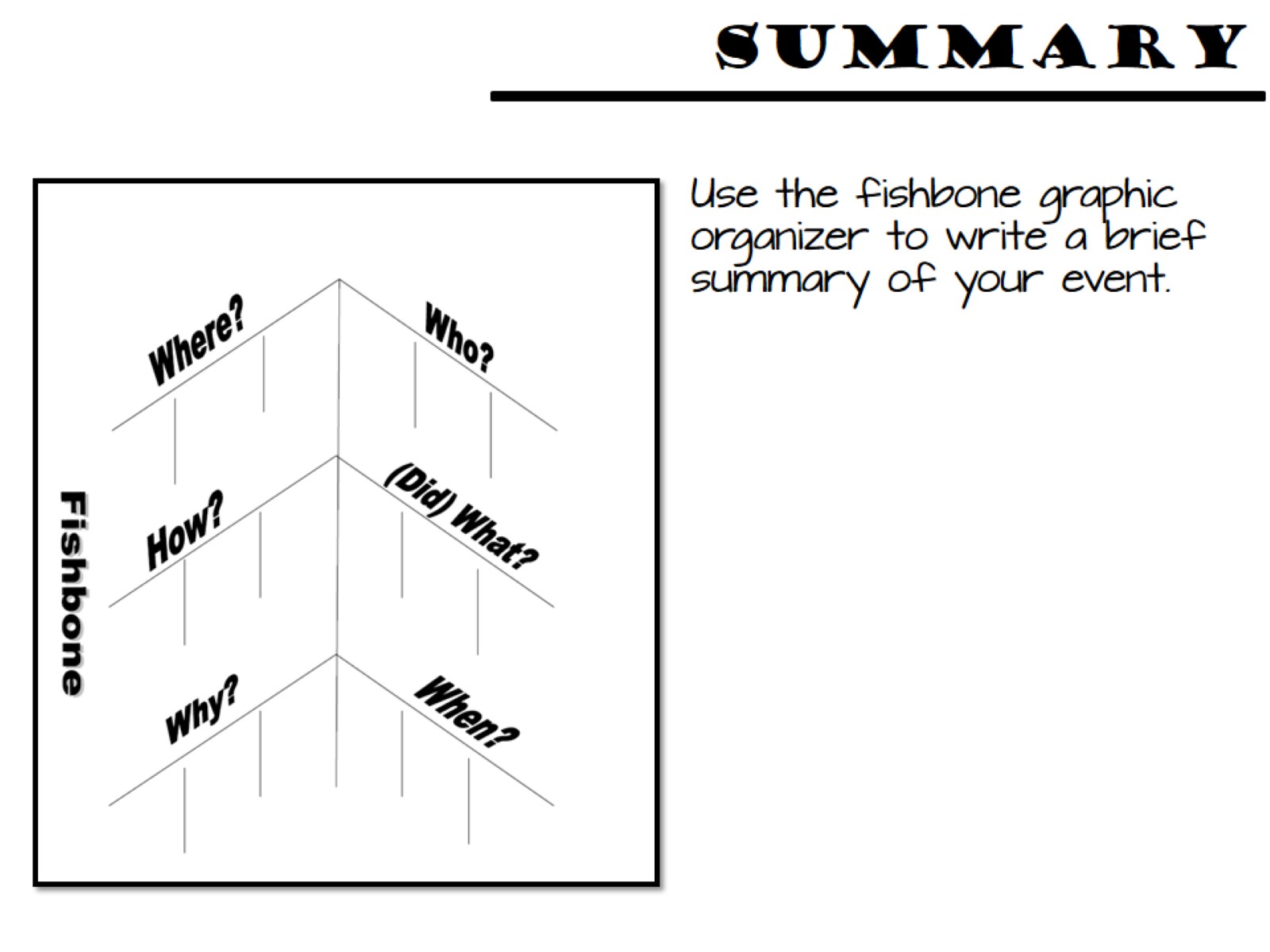 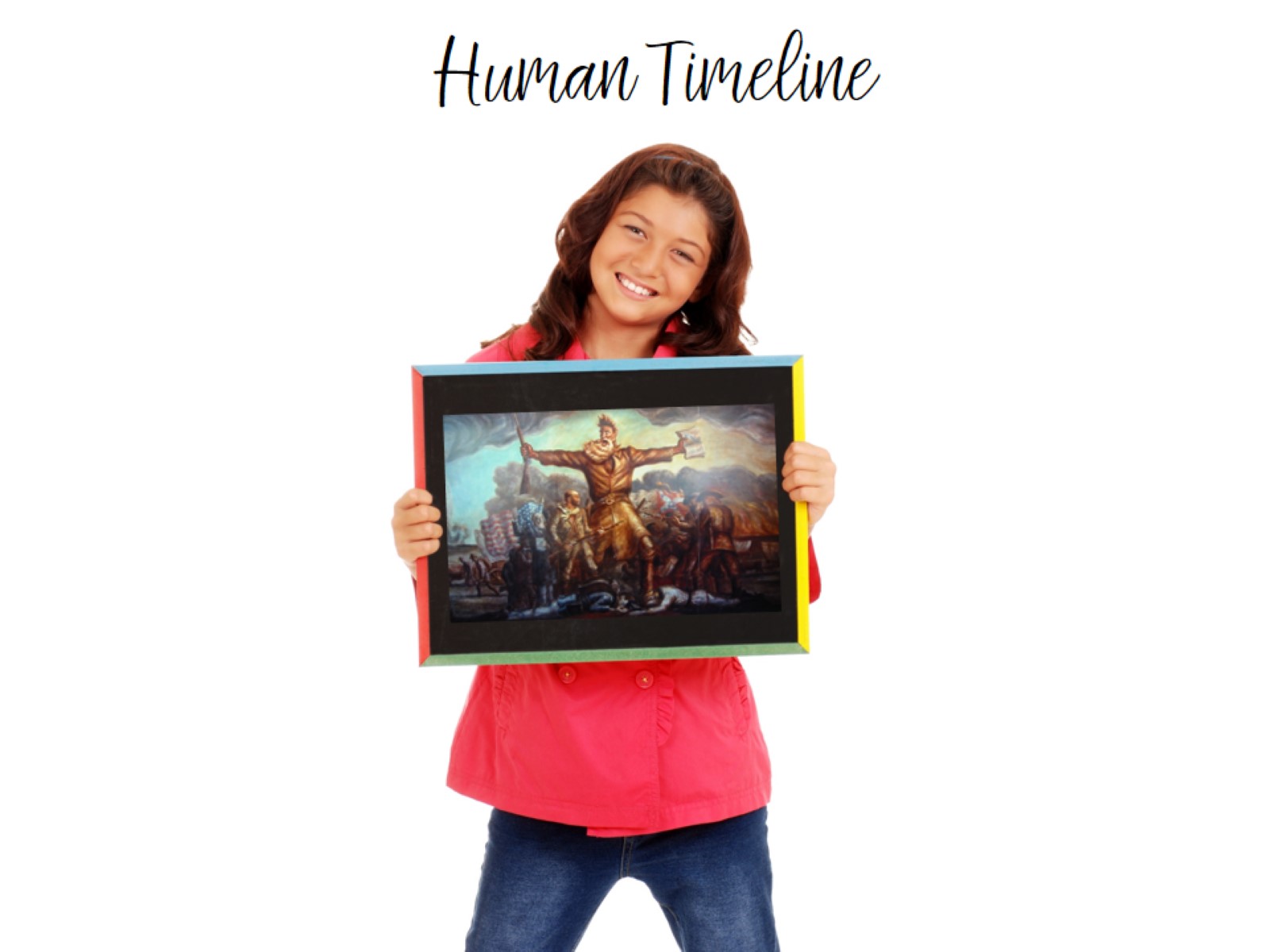 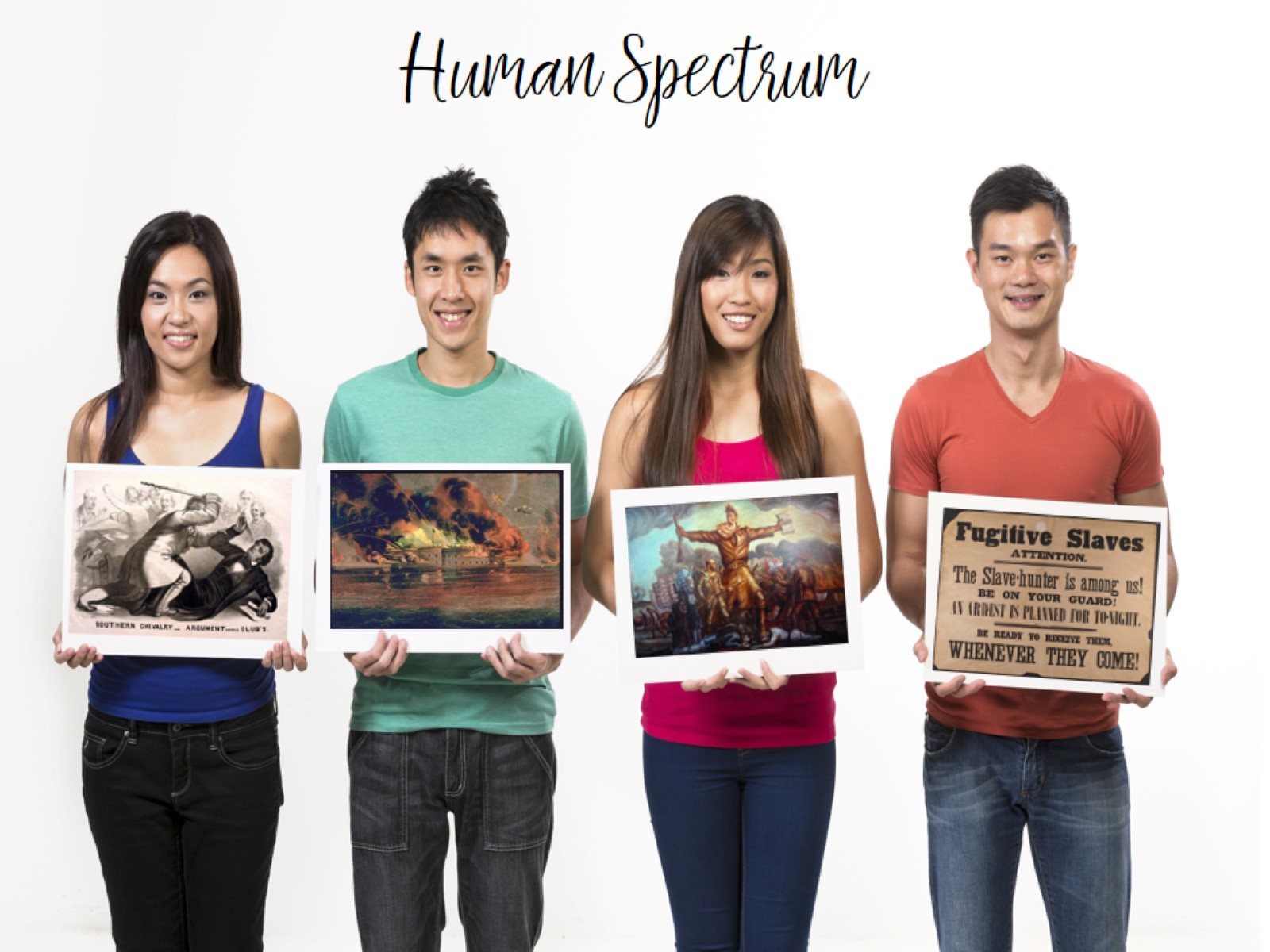 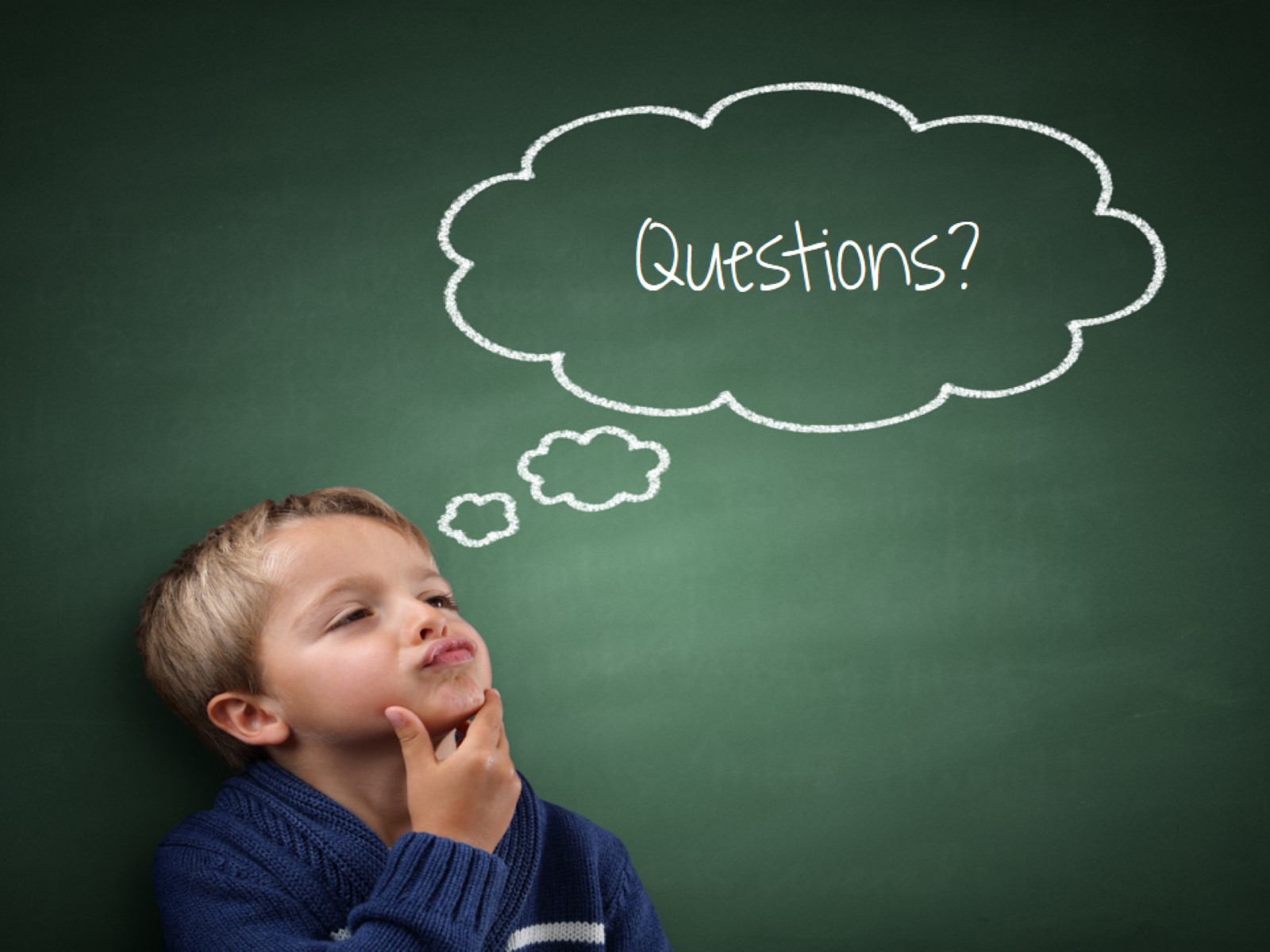 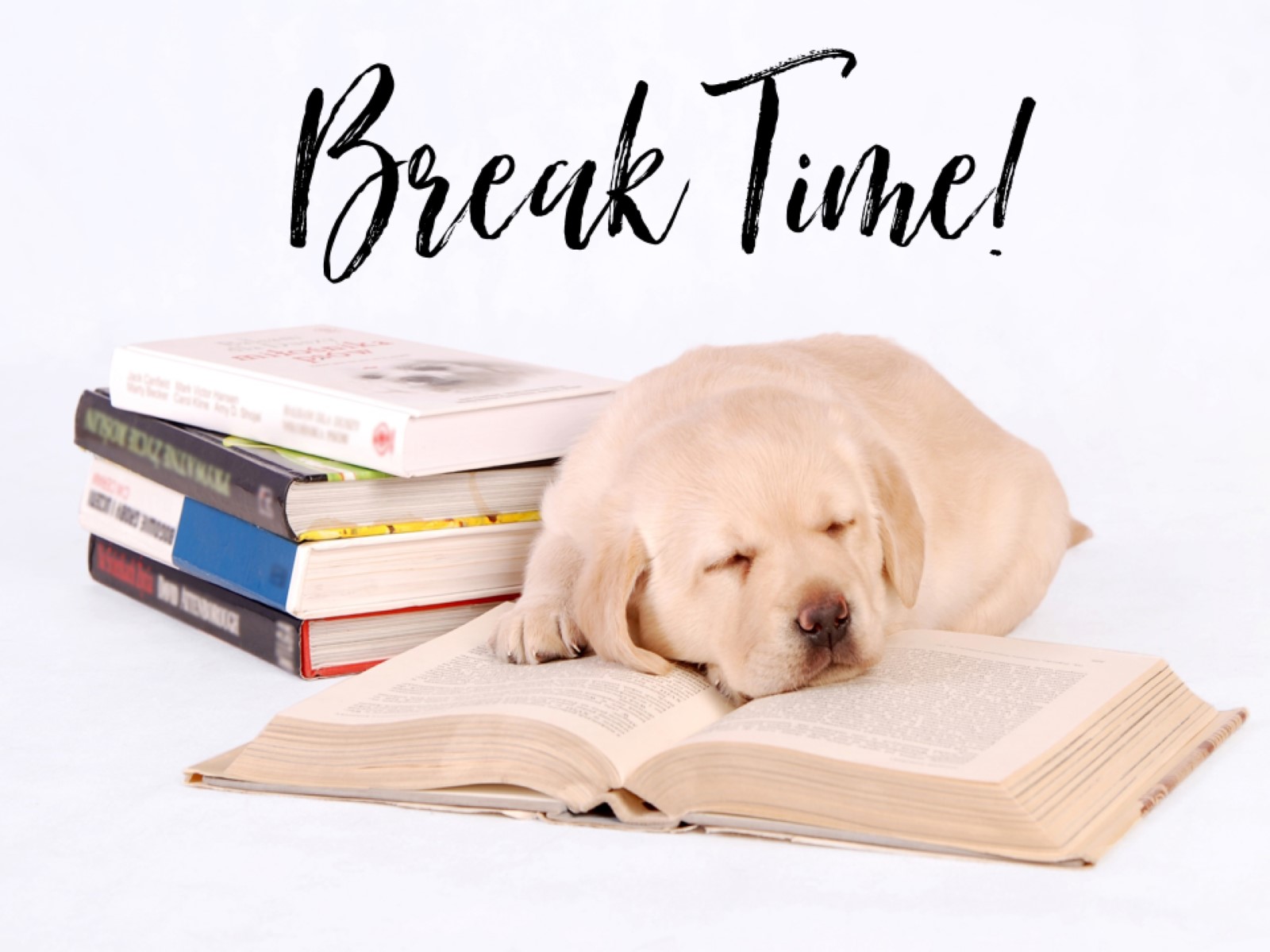 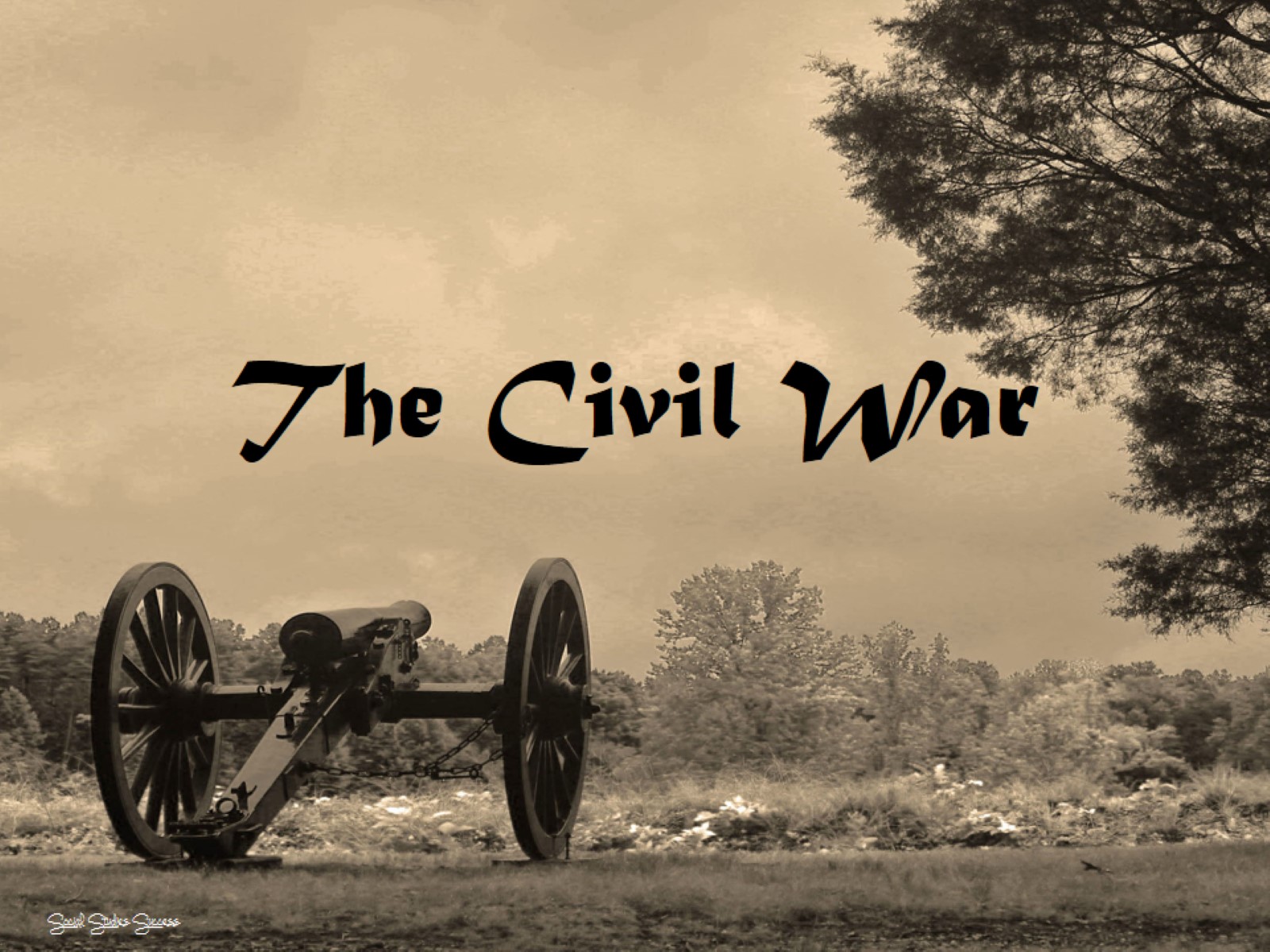 The Civil War
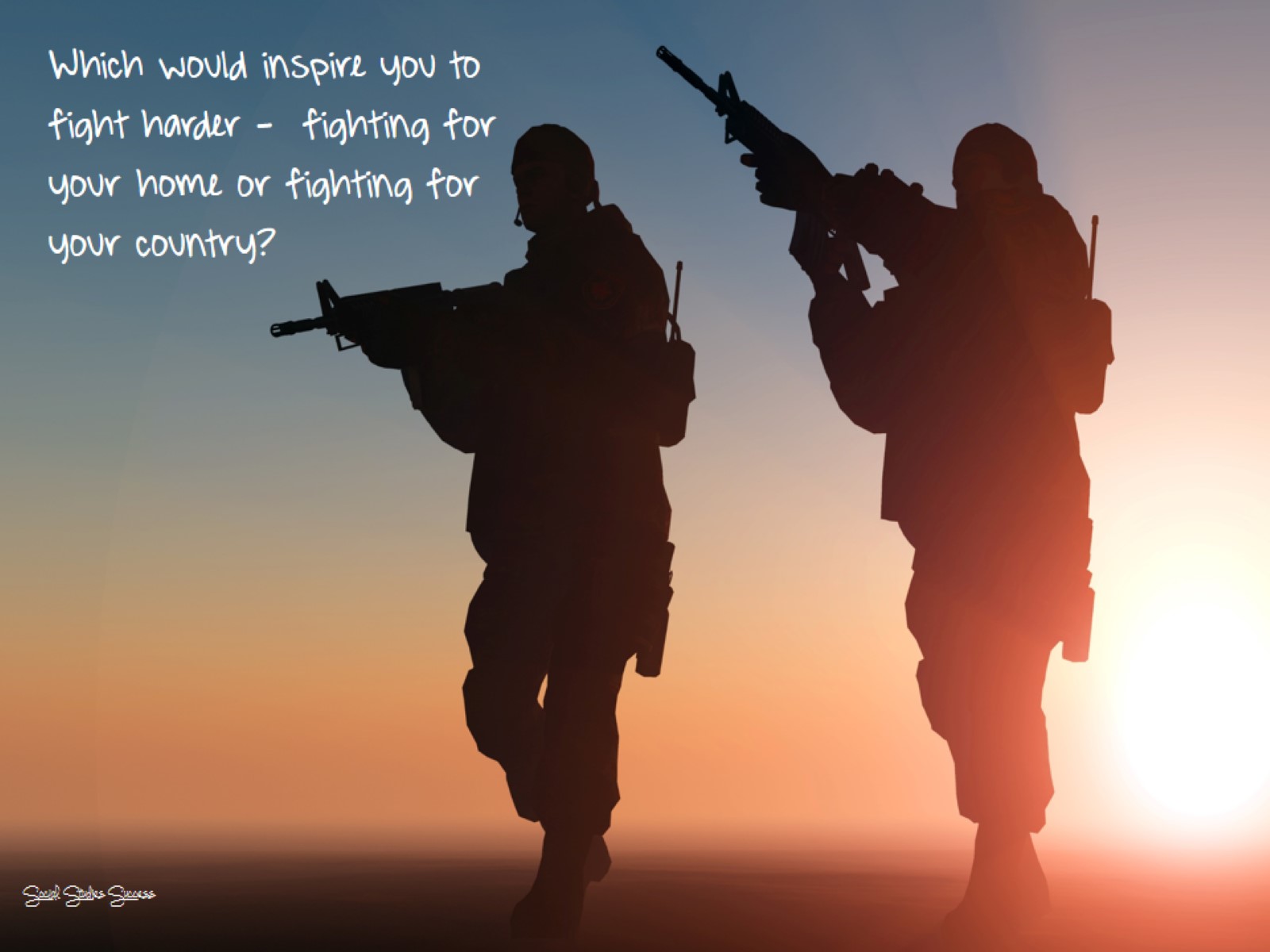 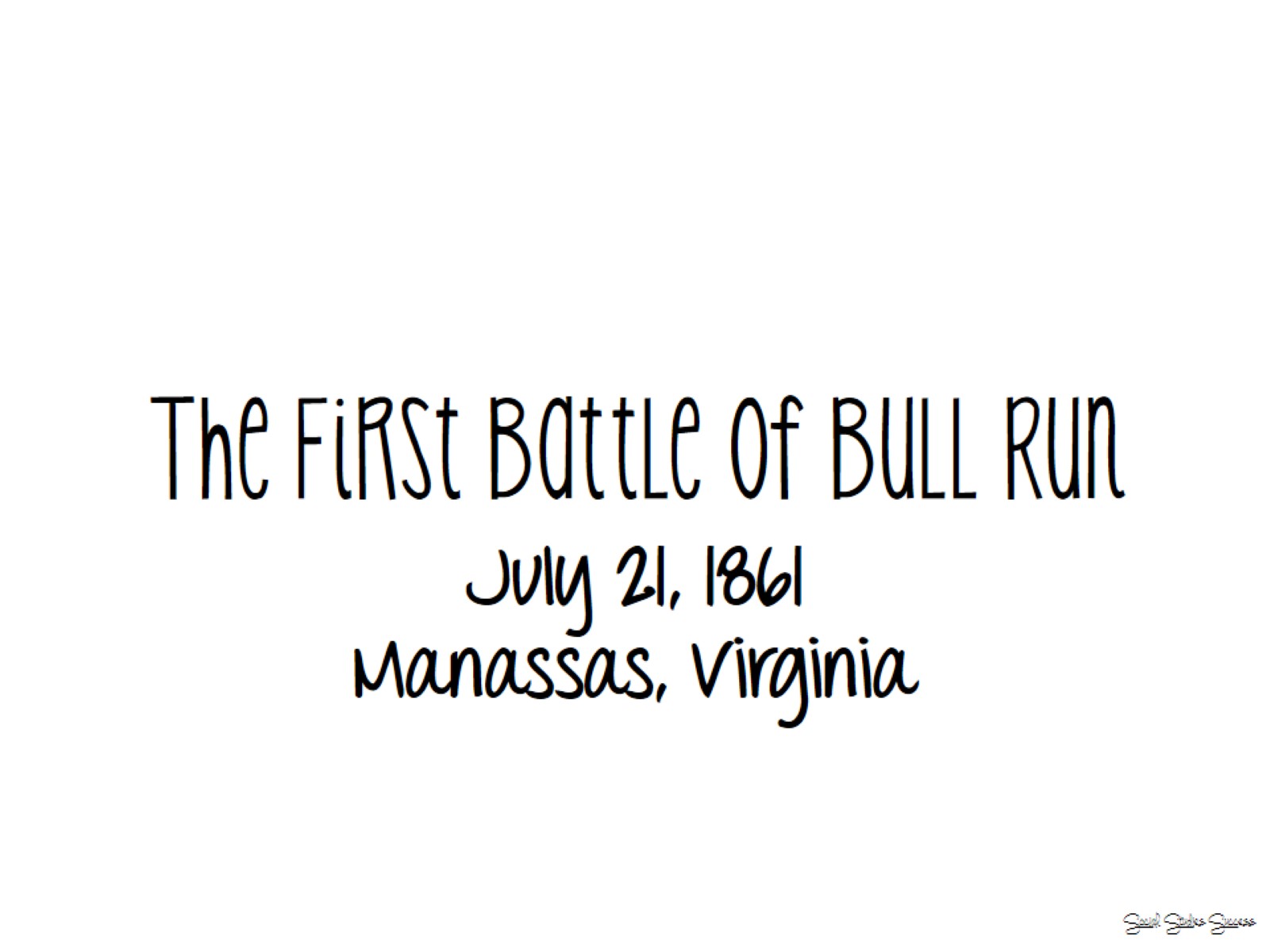 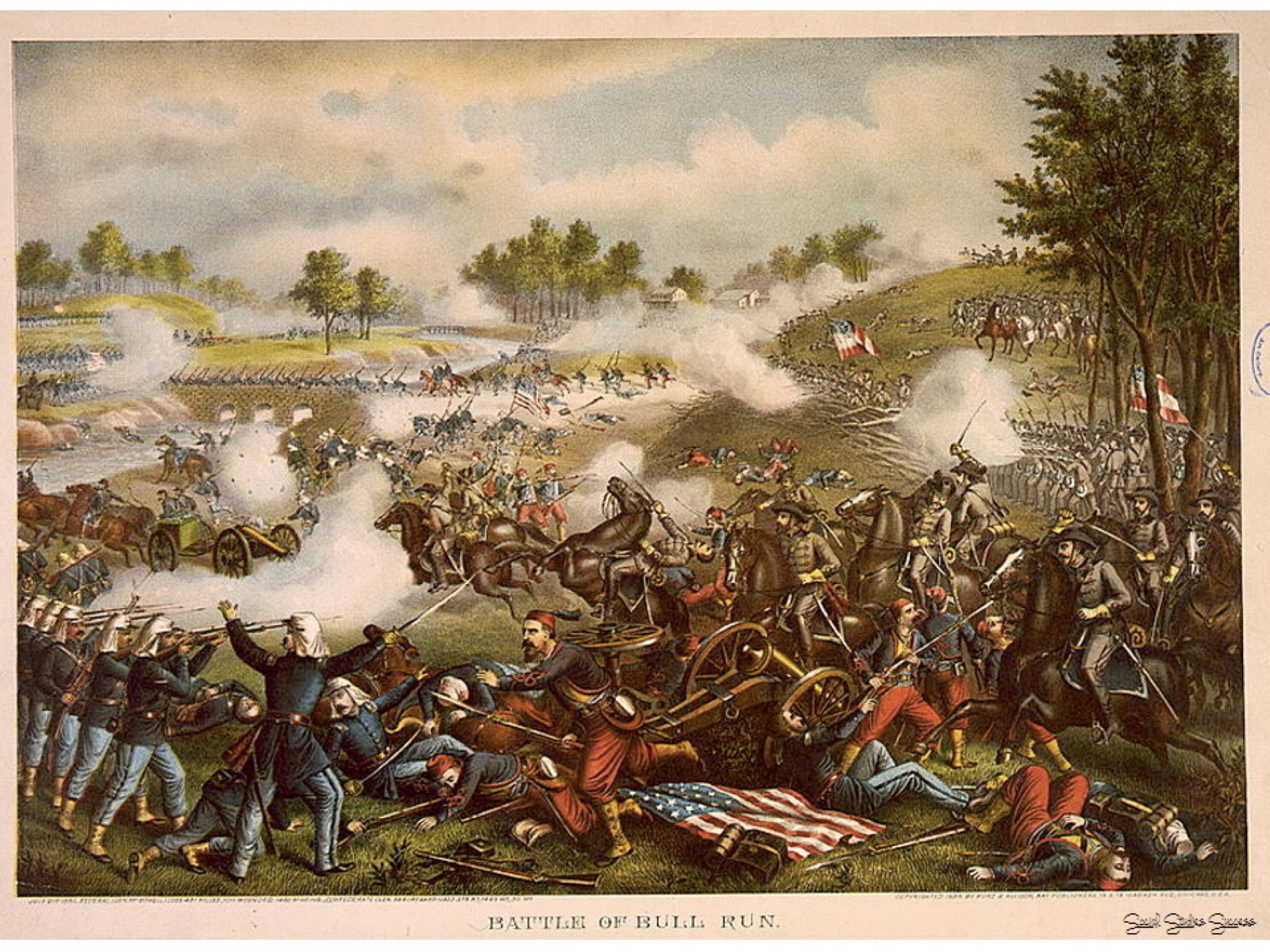 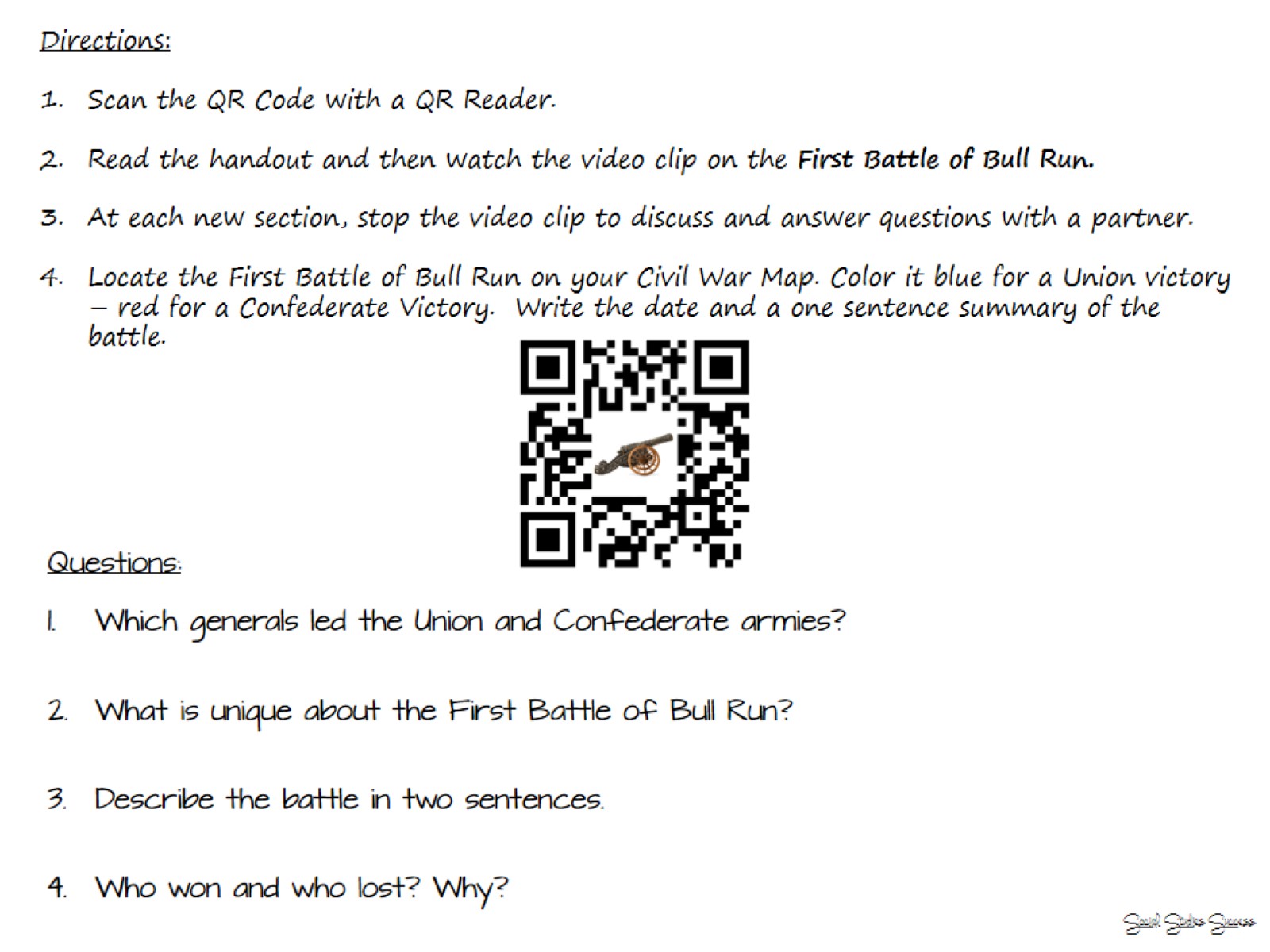 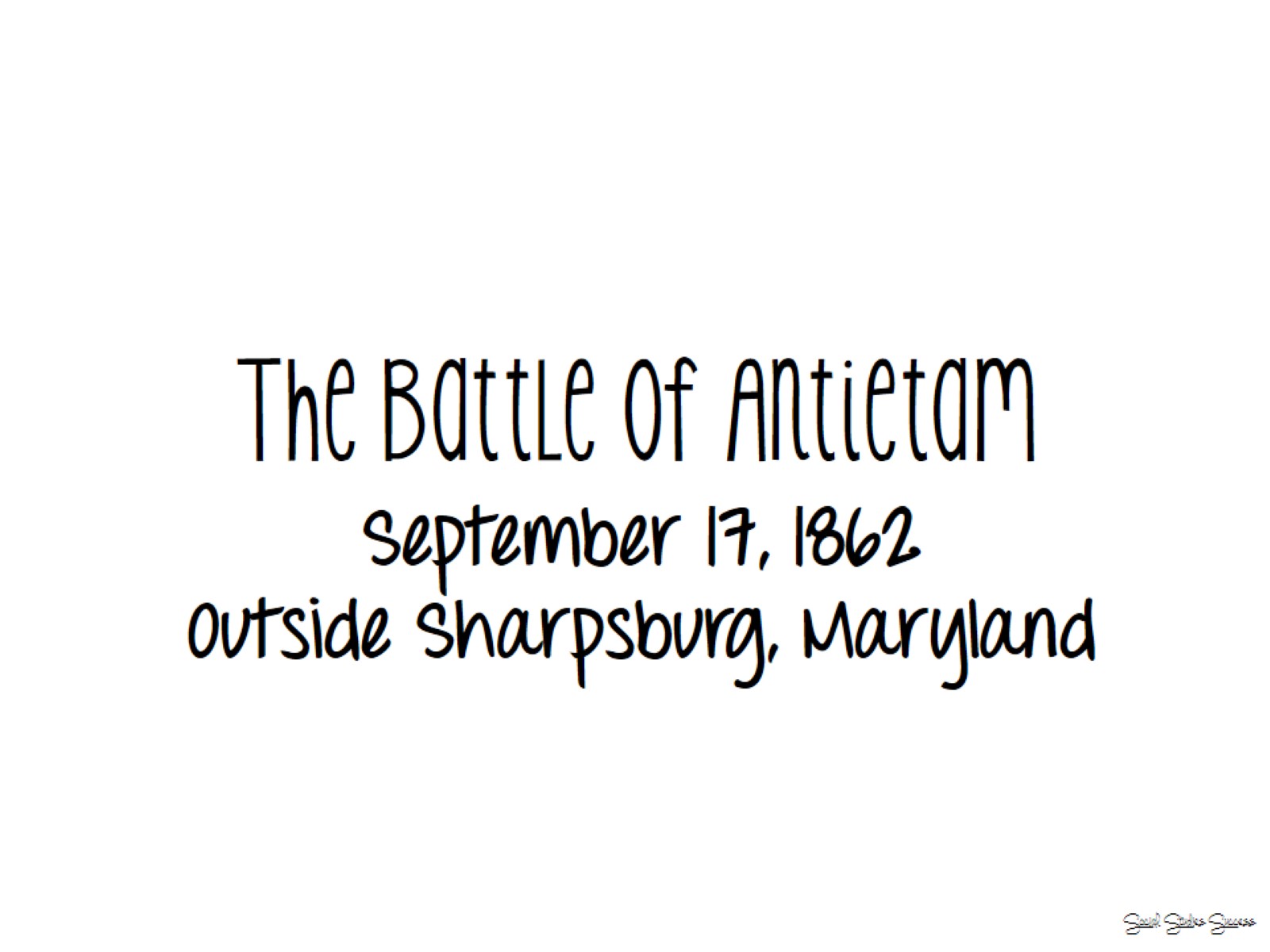 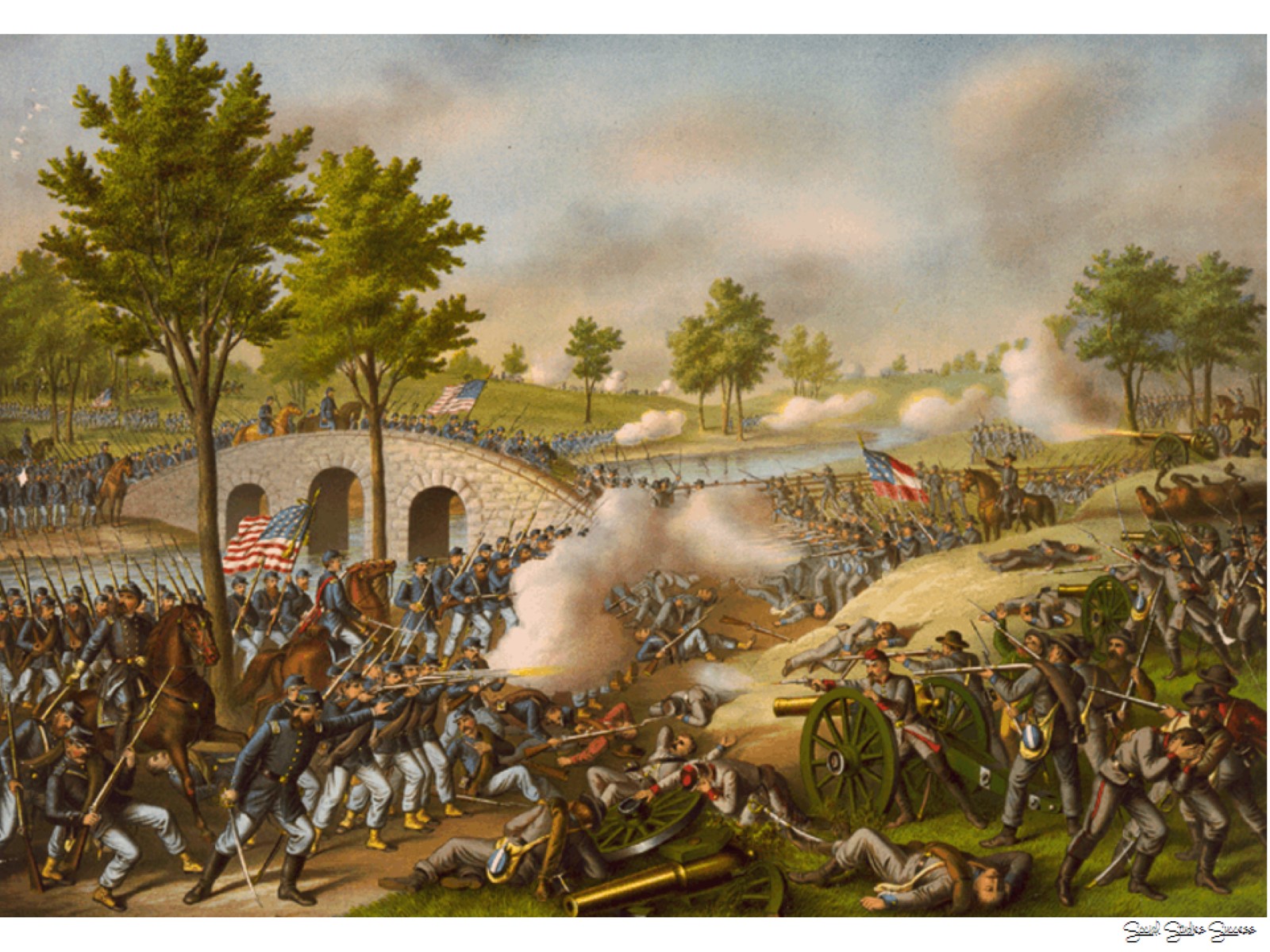 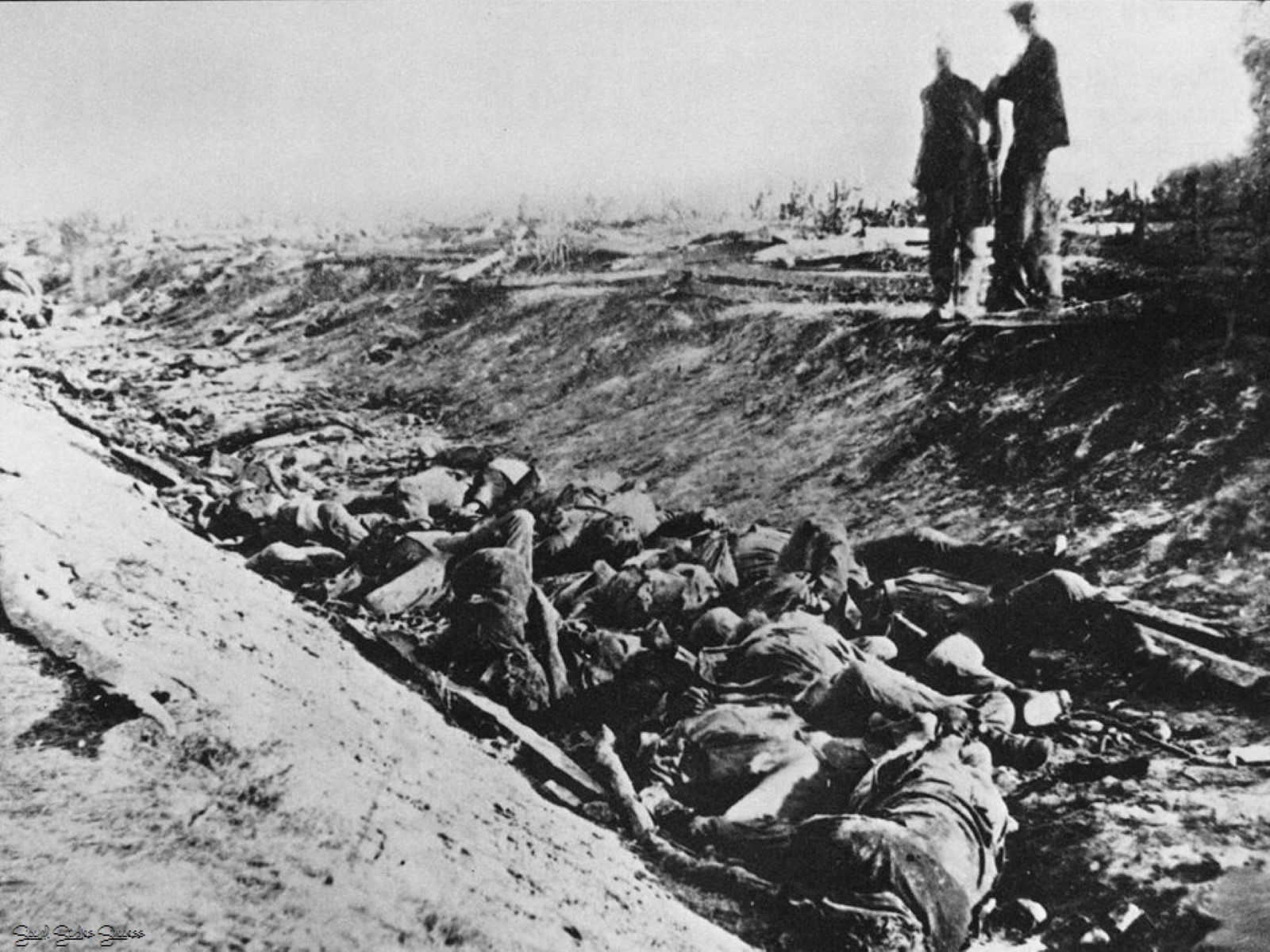 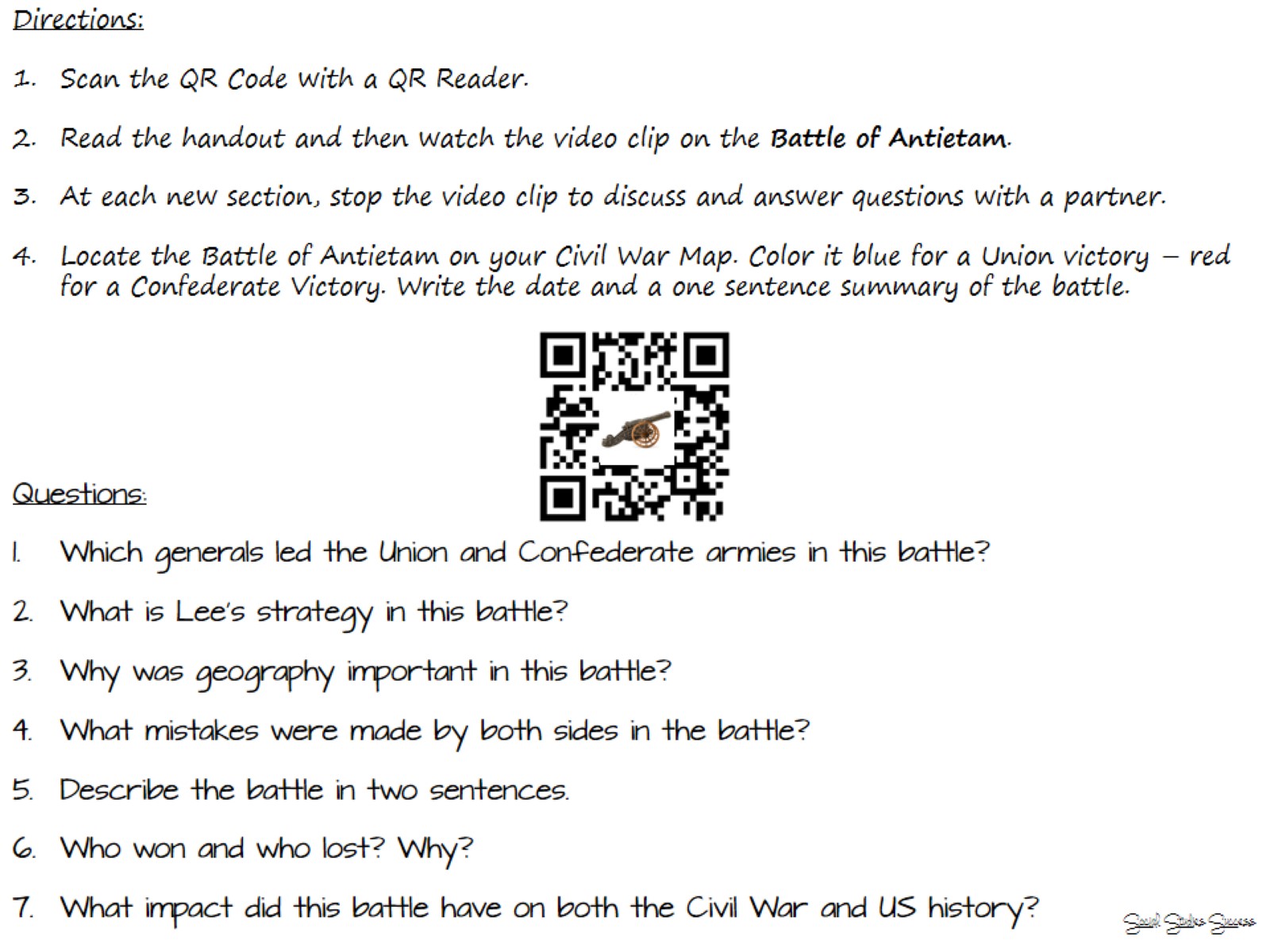 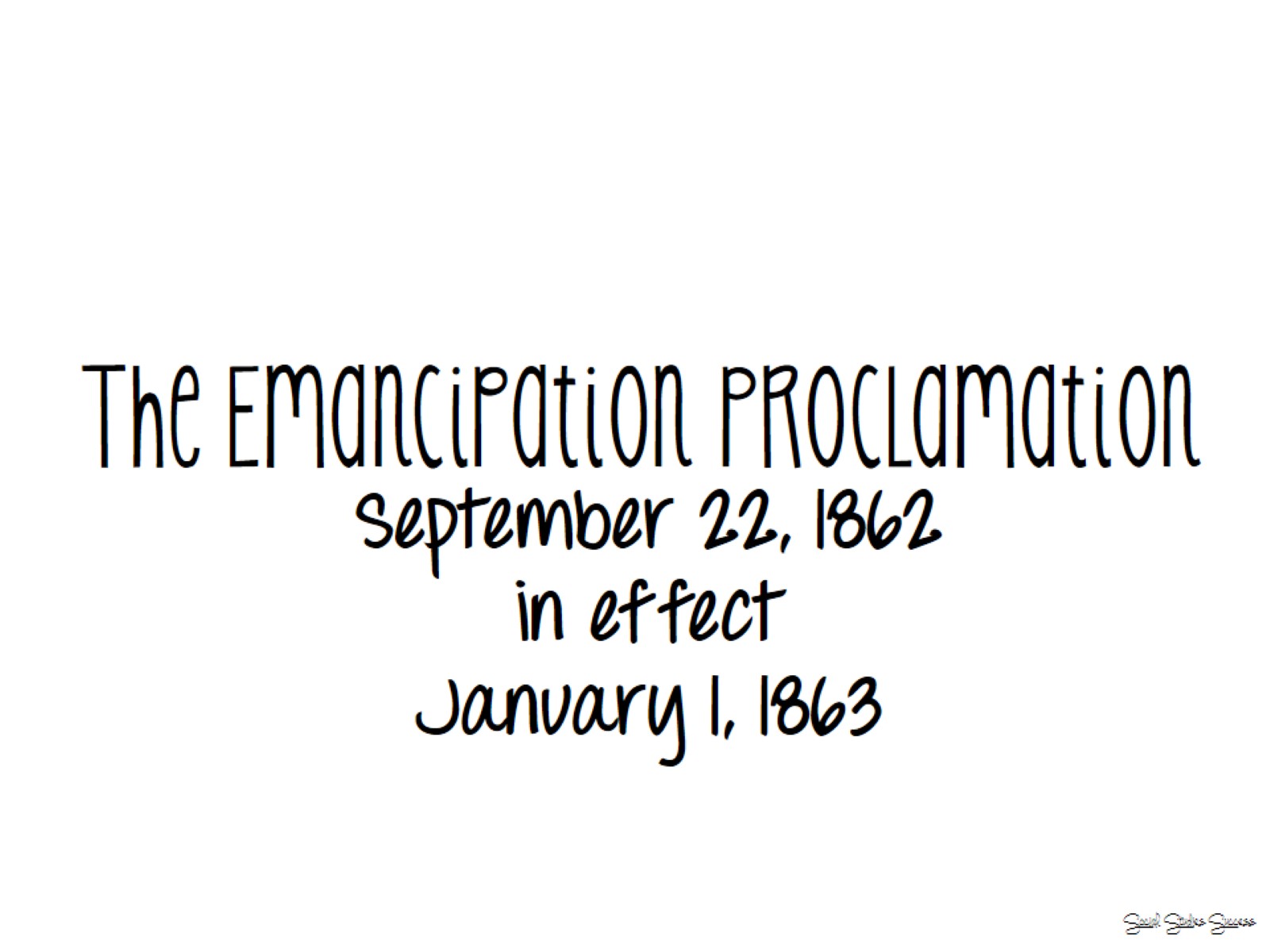 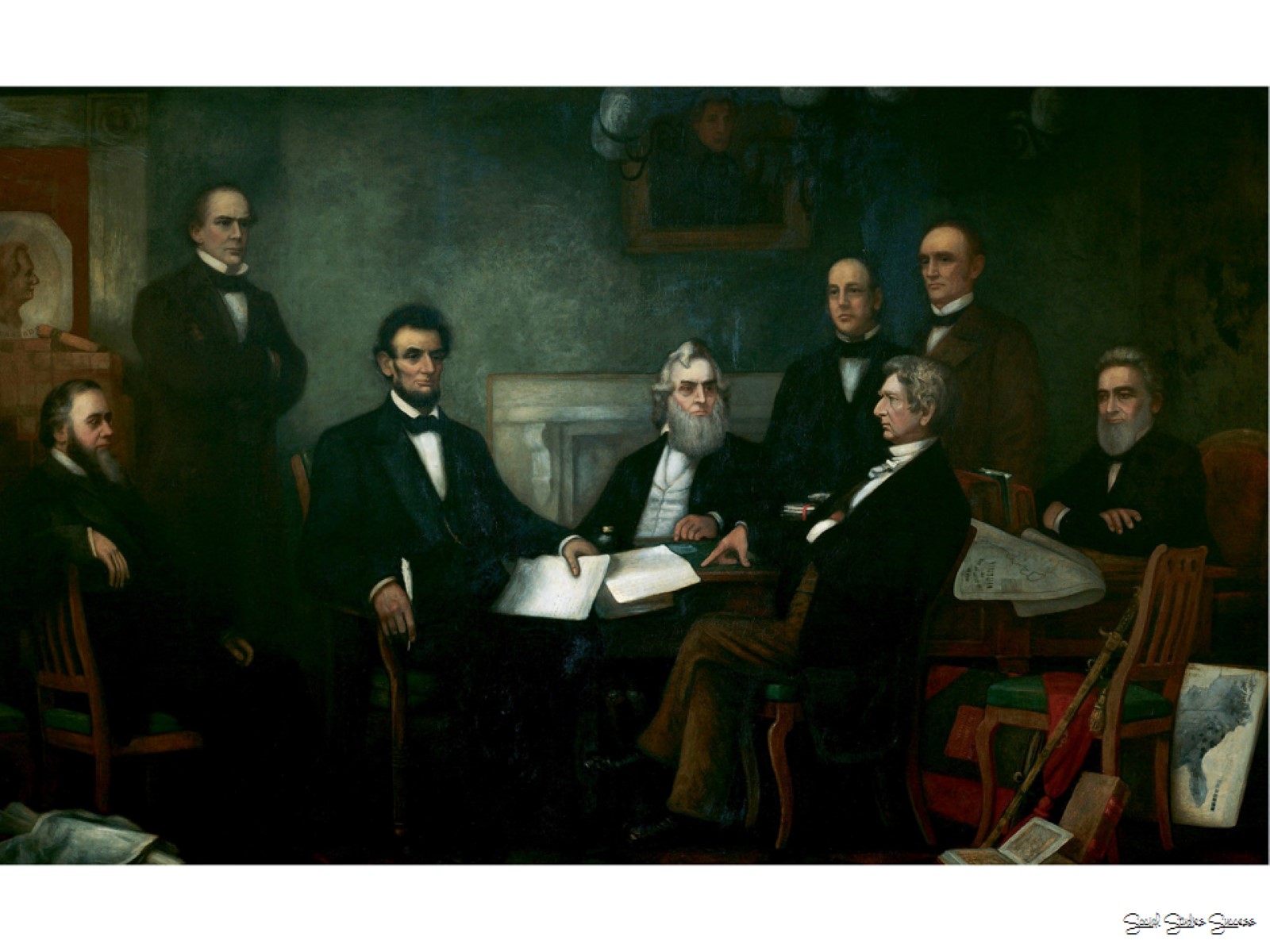 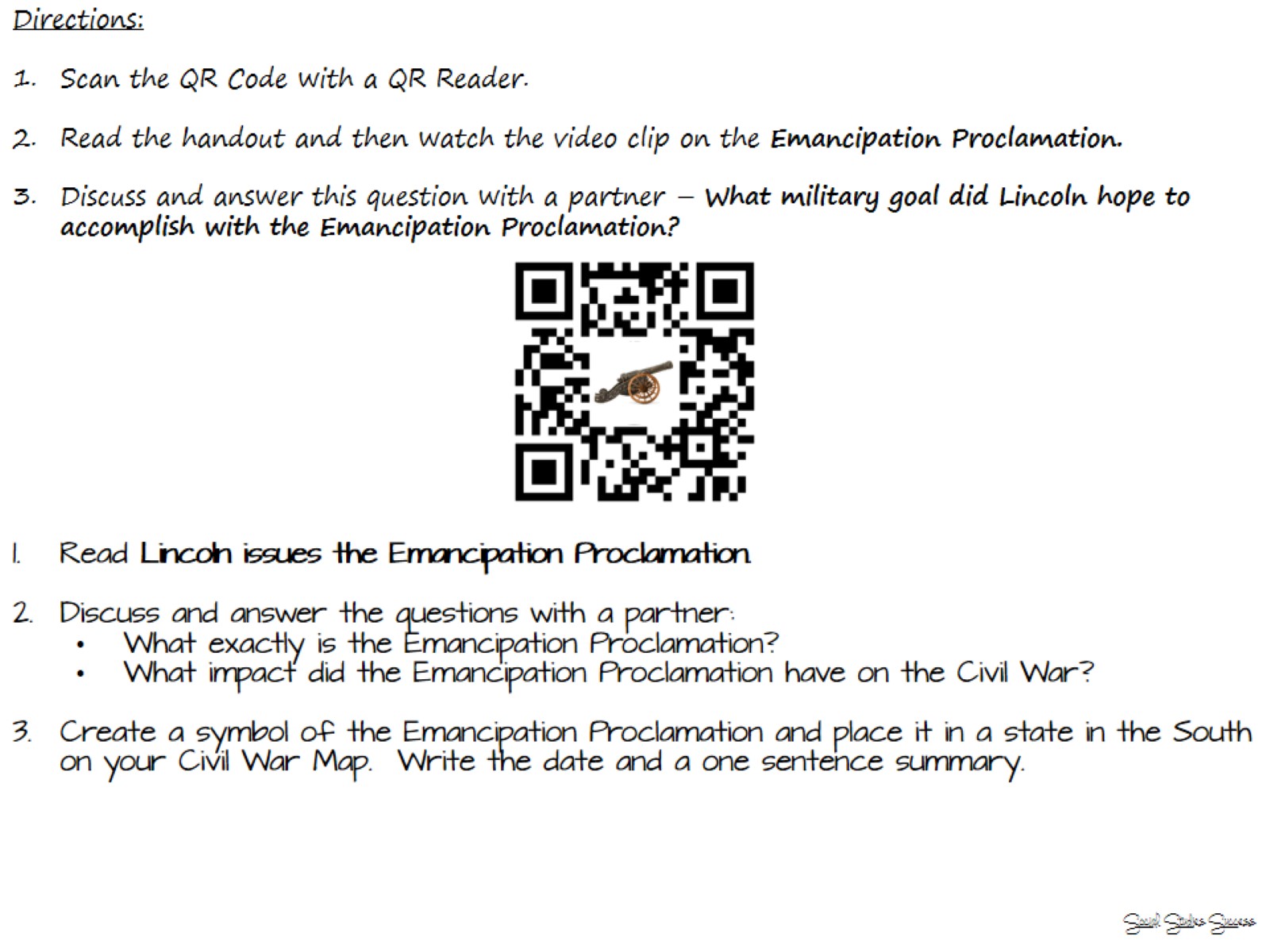 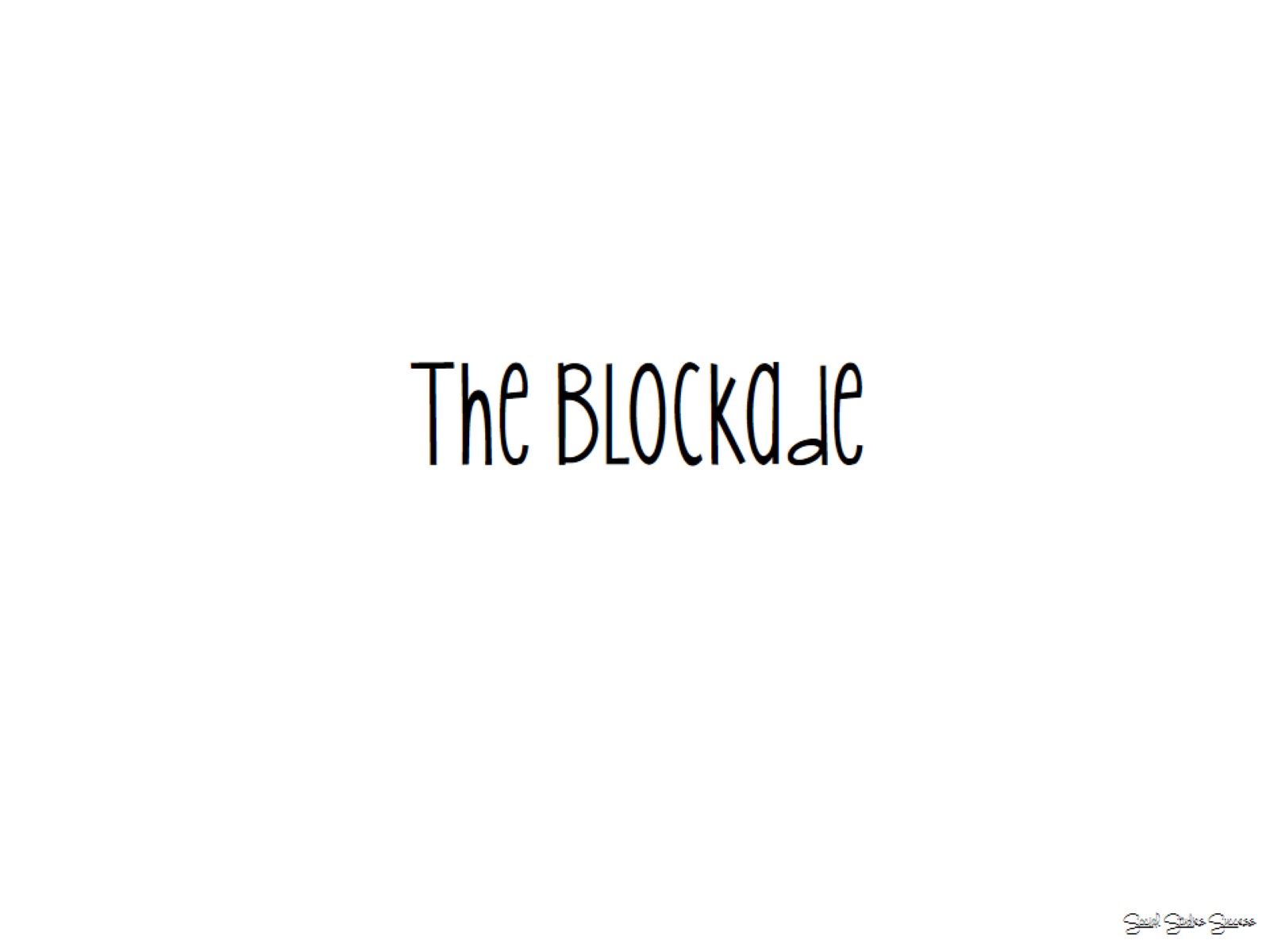 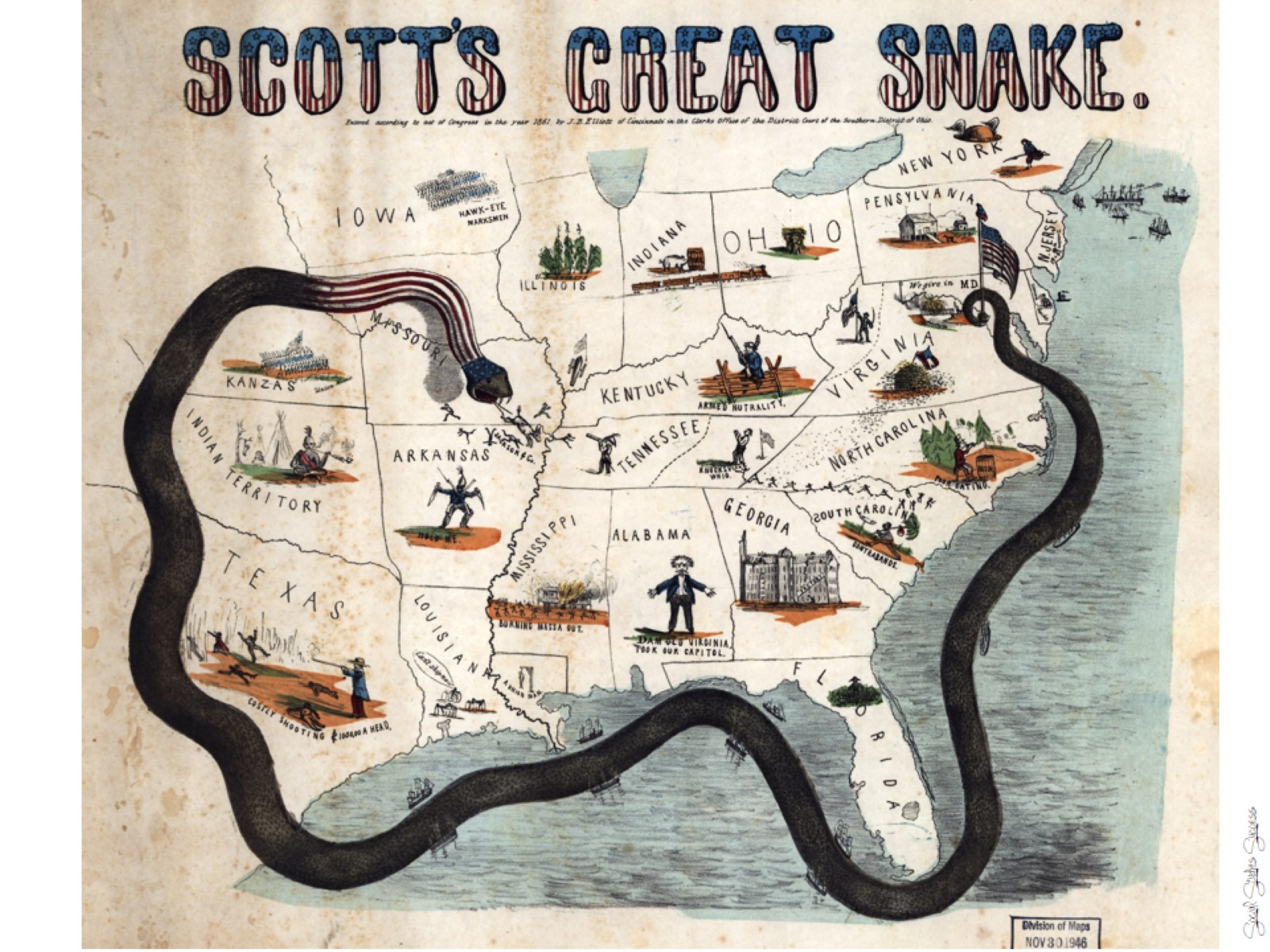 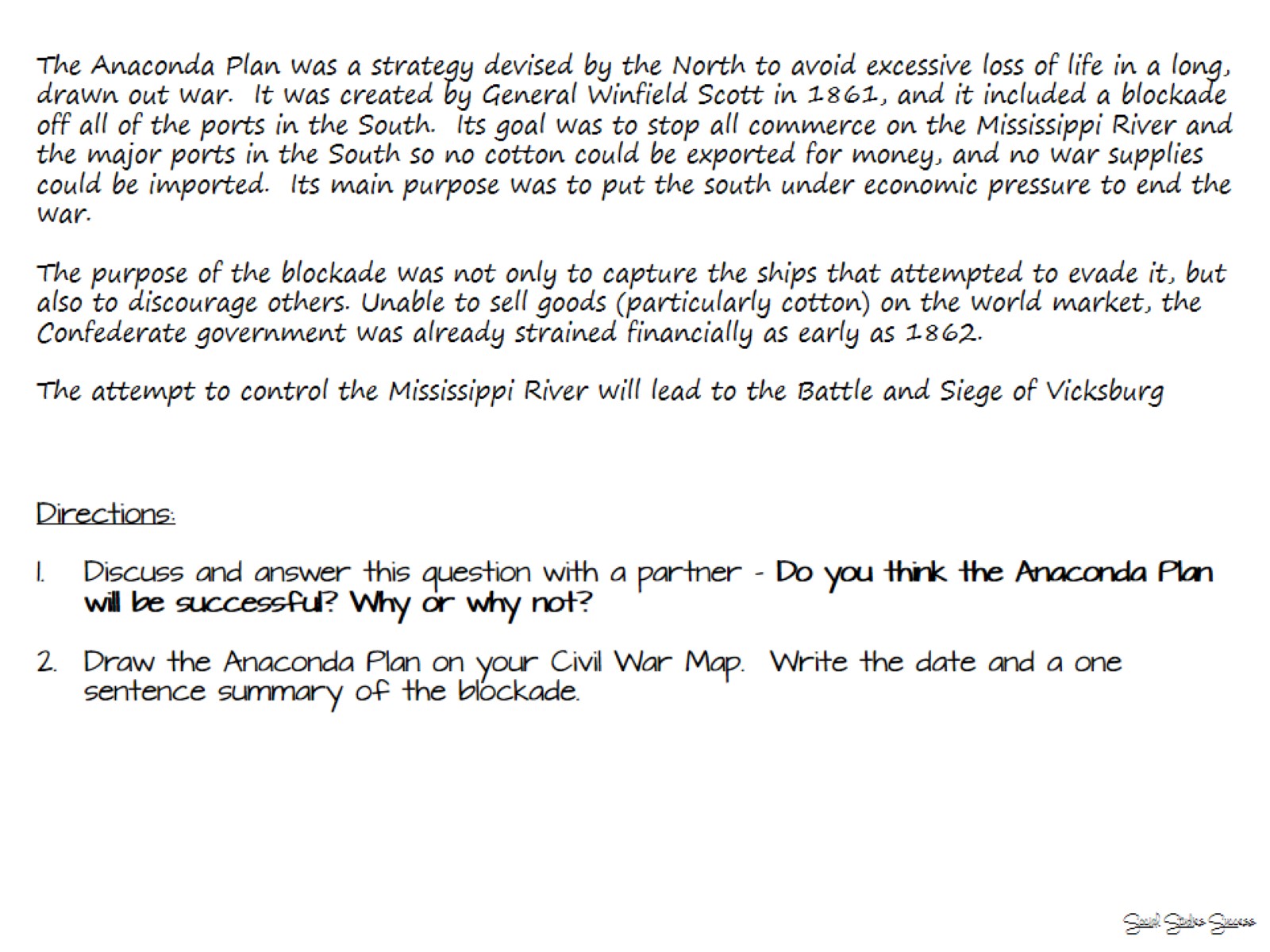 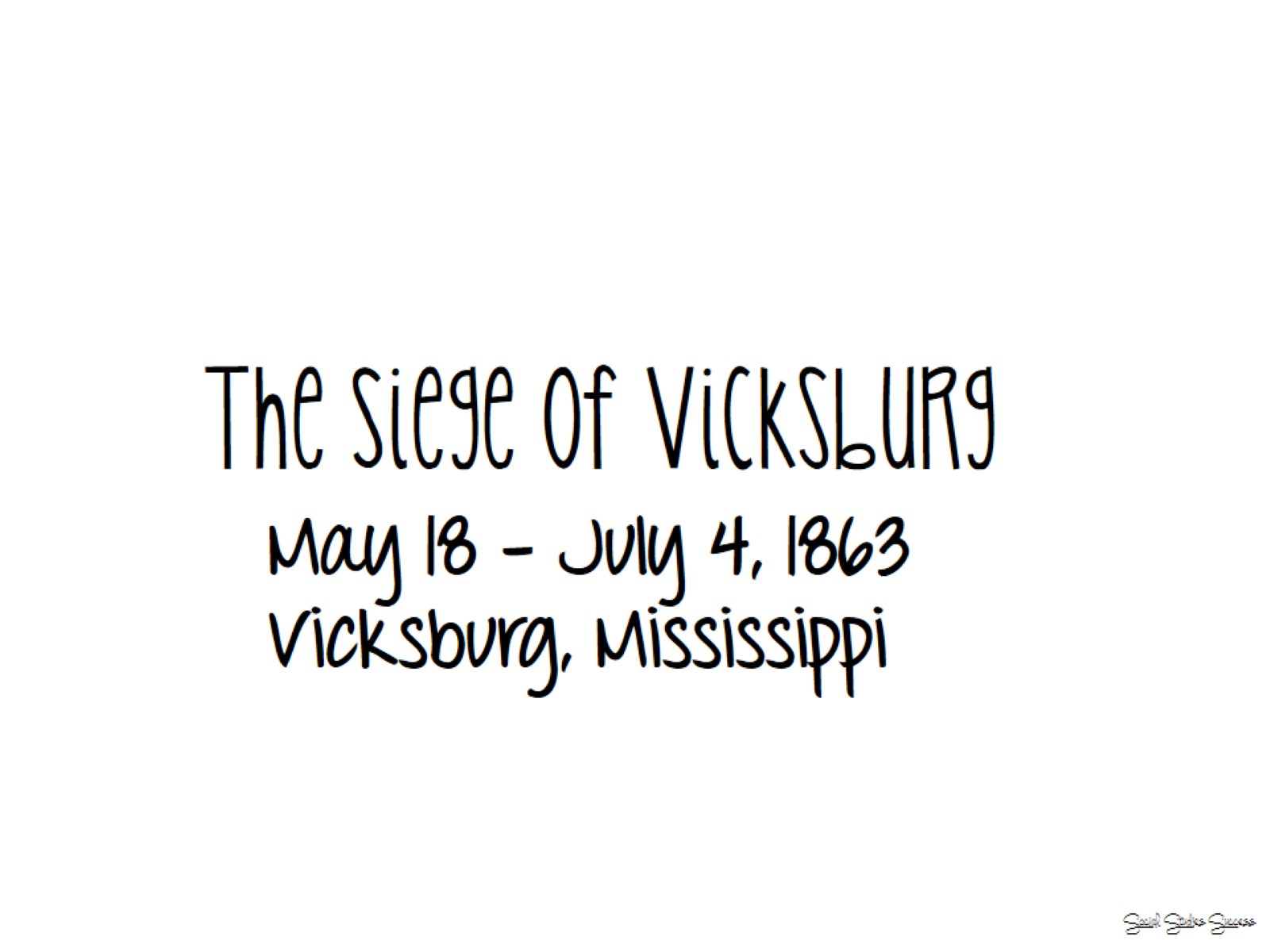 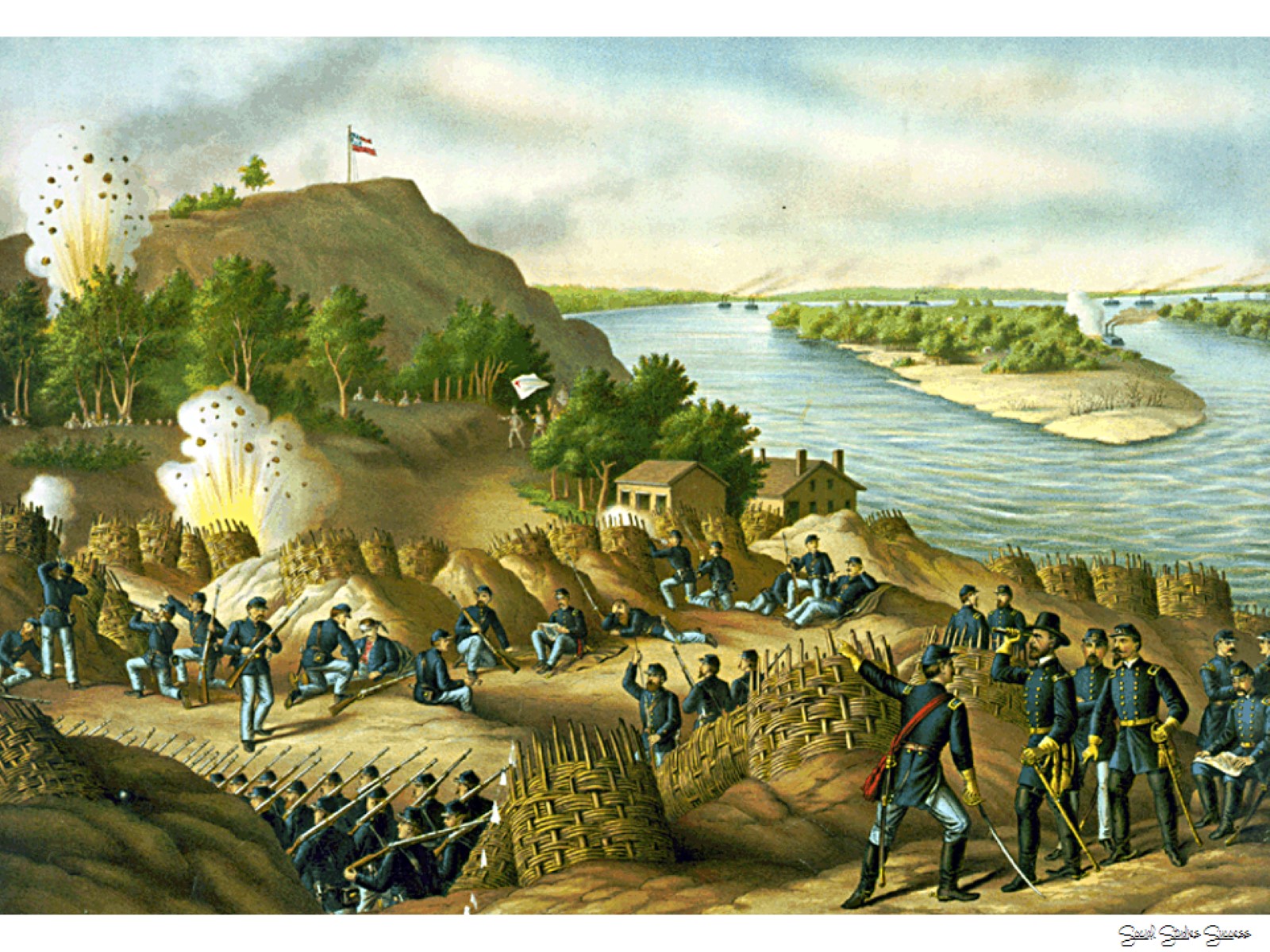 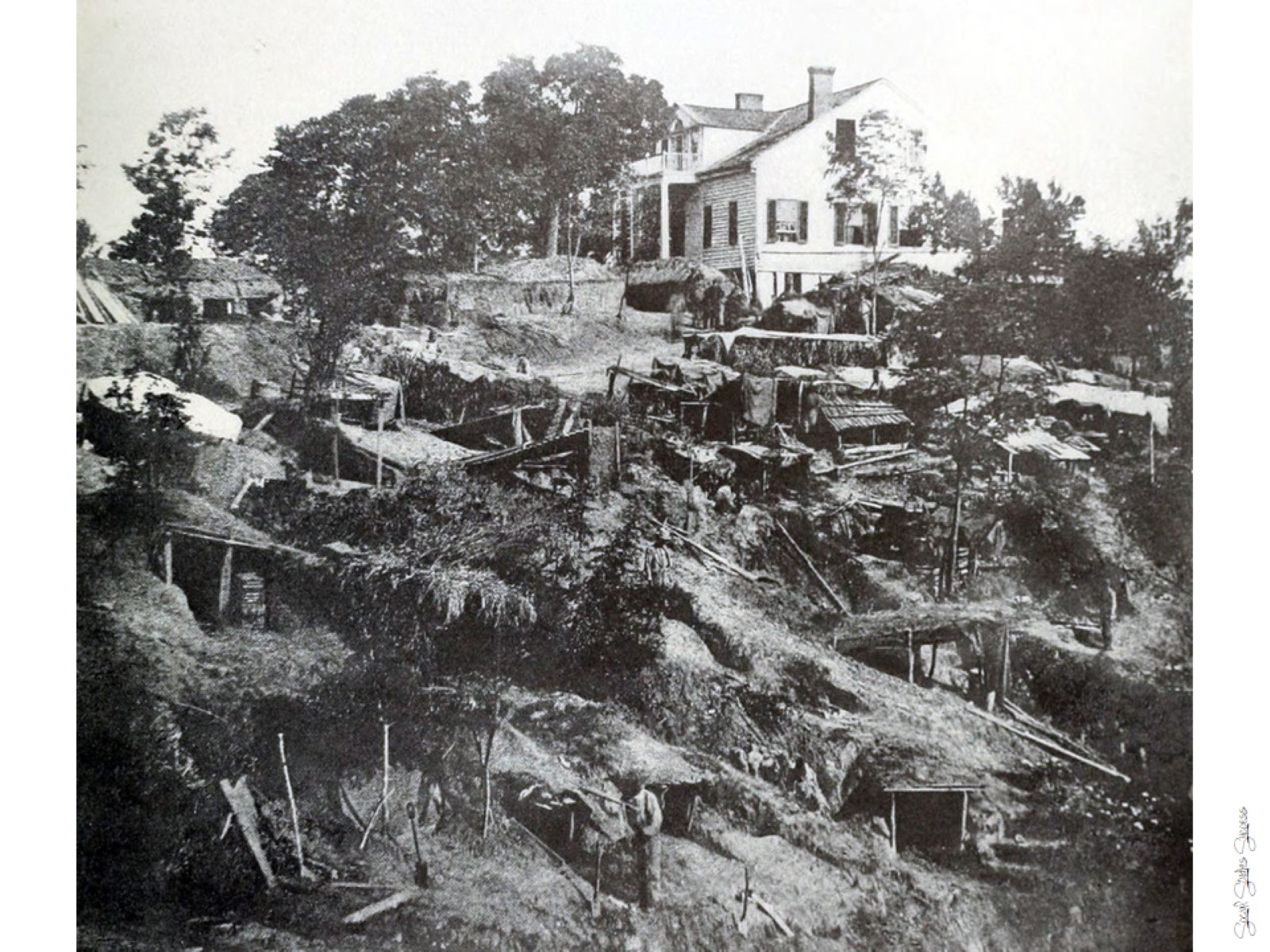 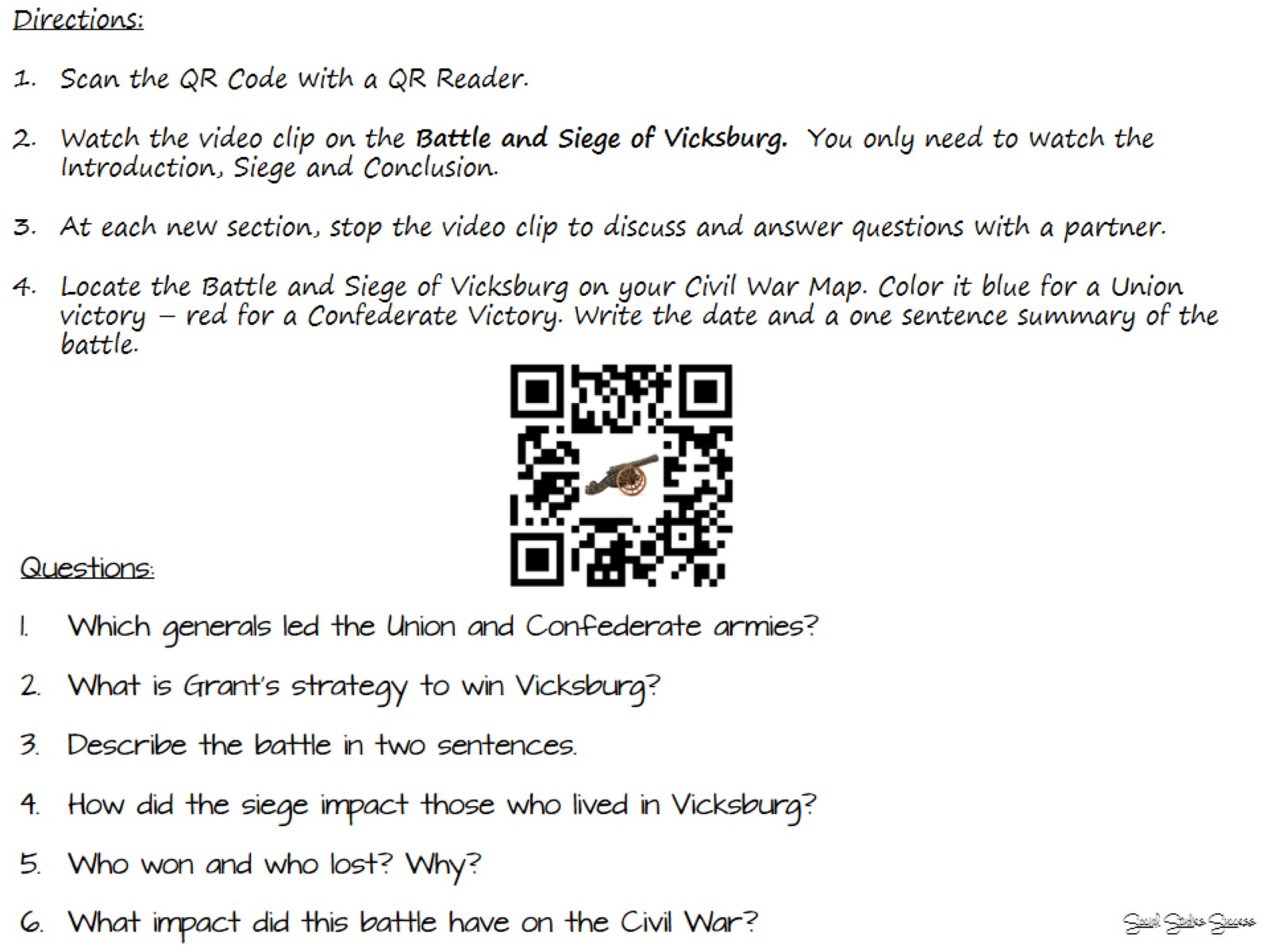 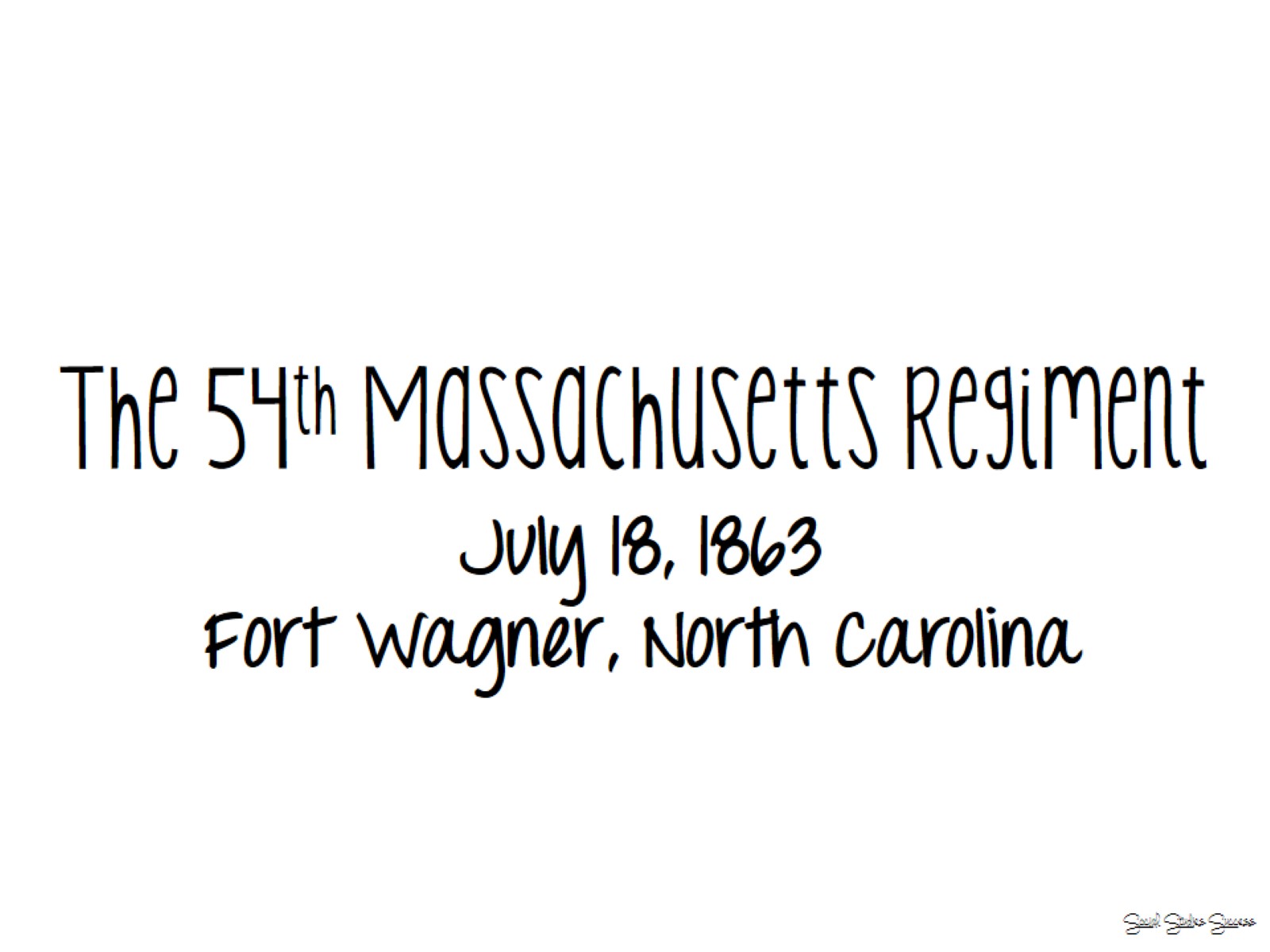 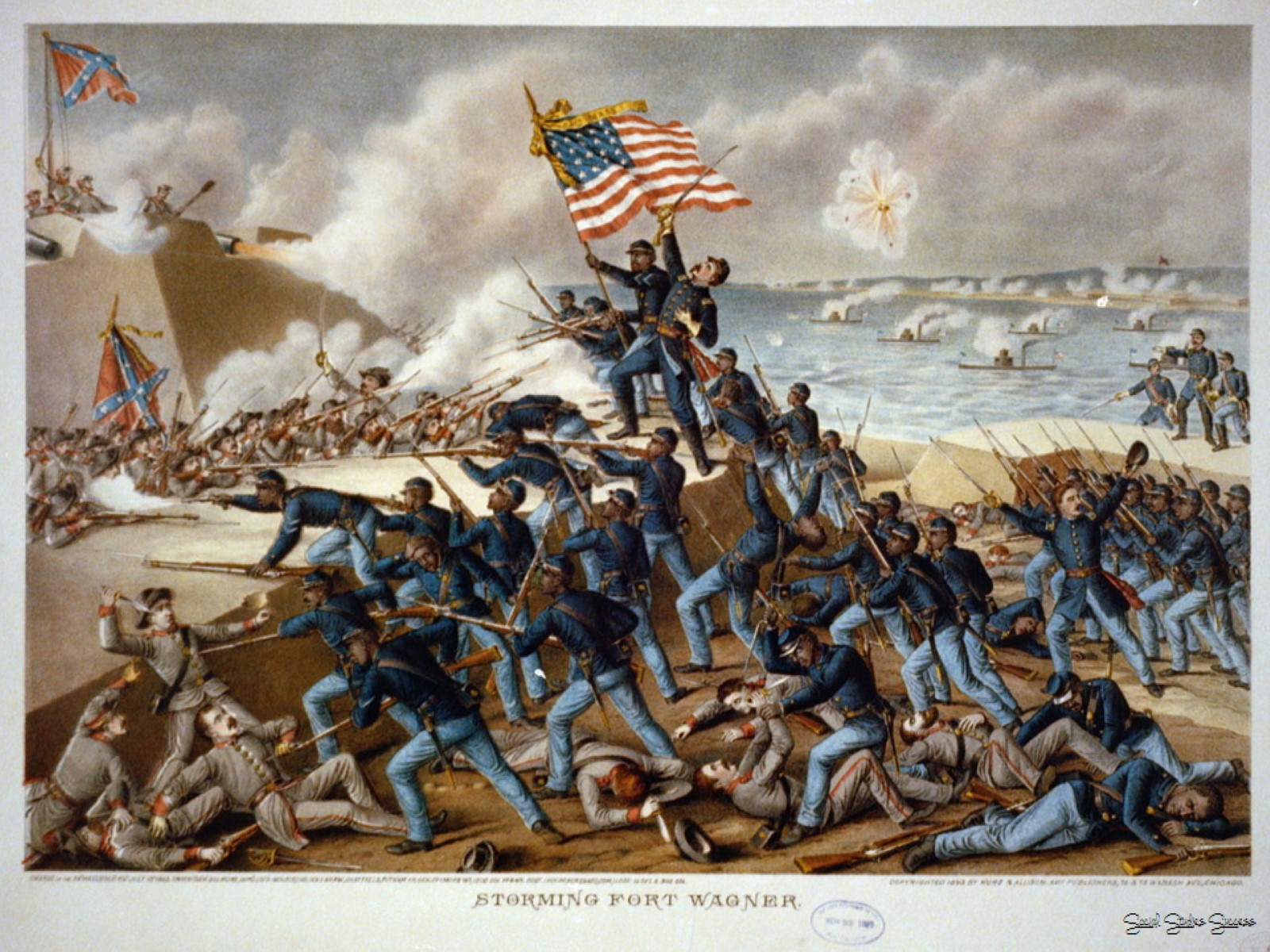 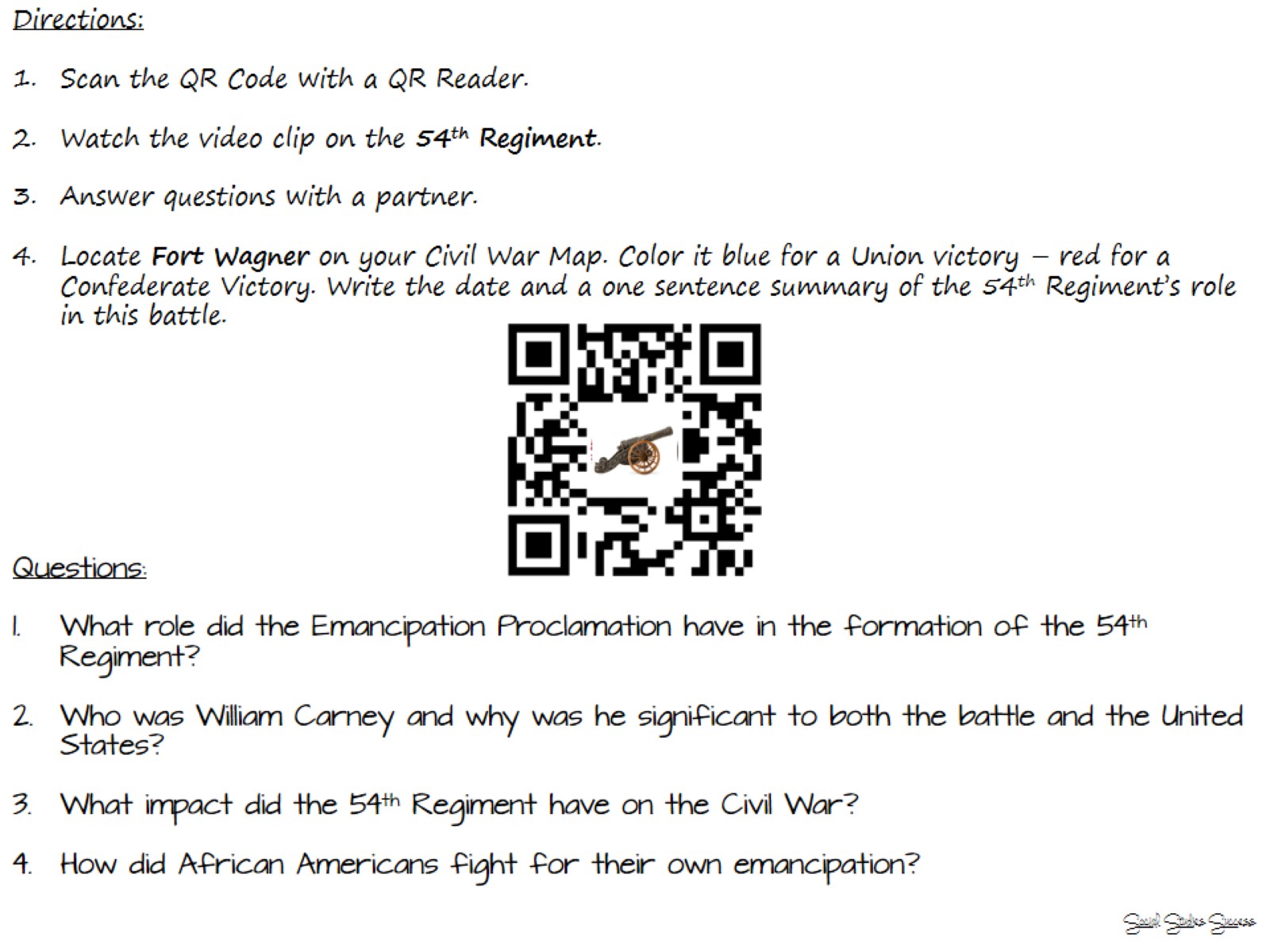 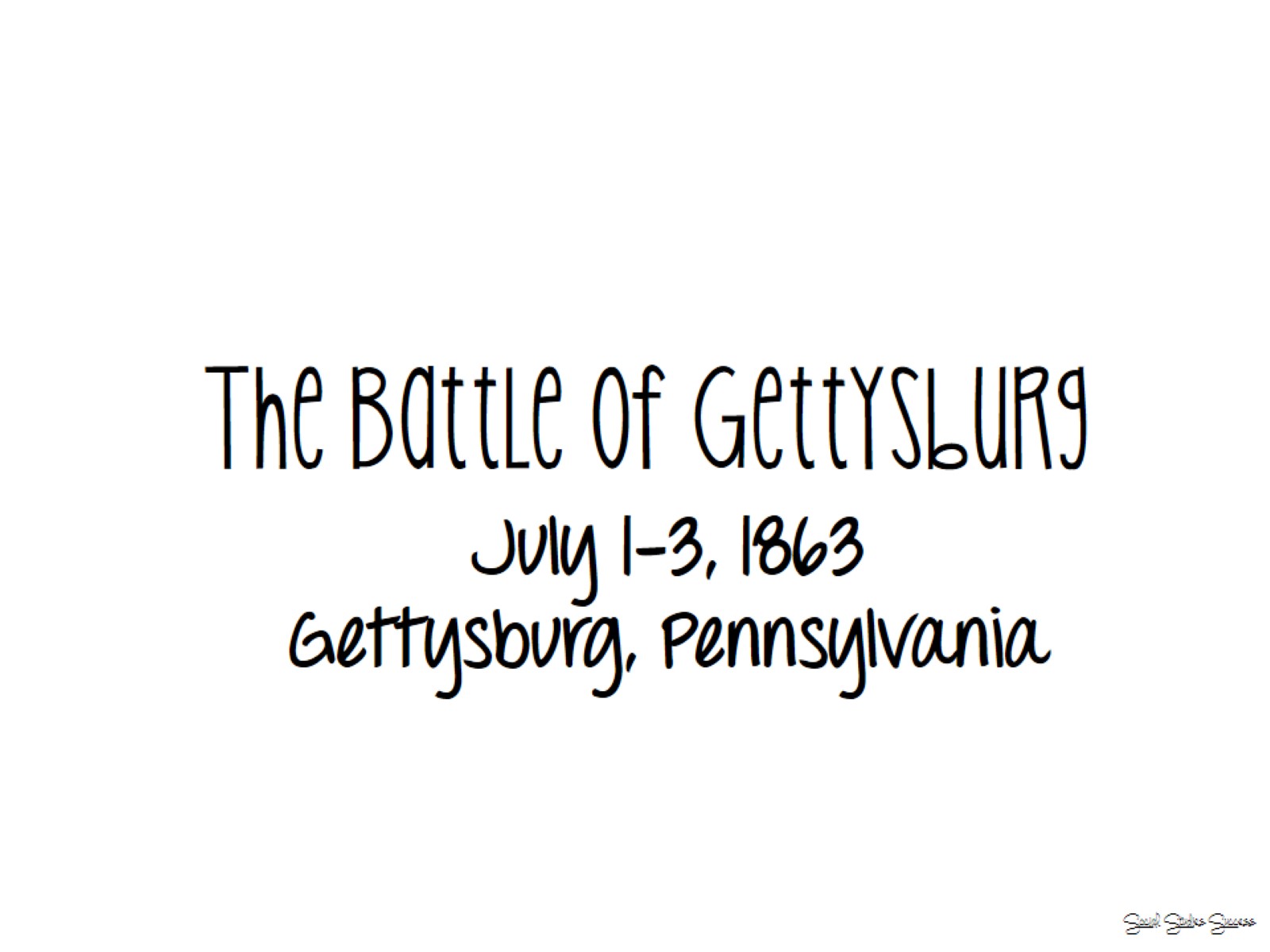 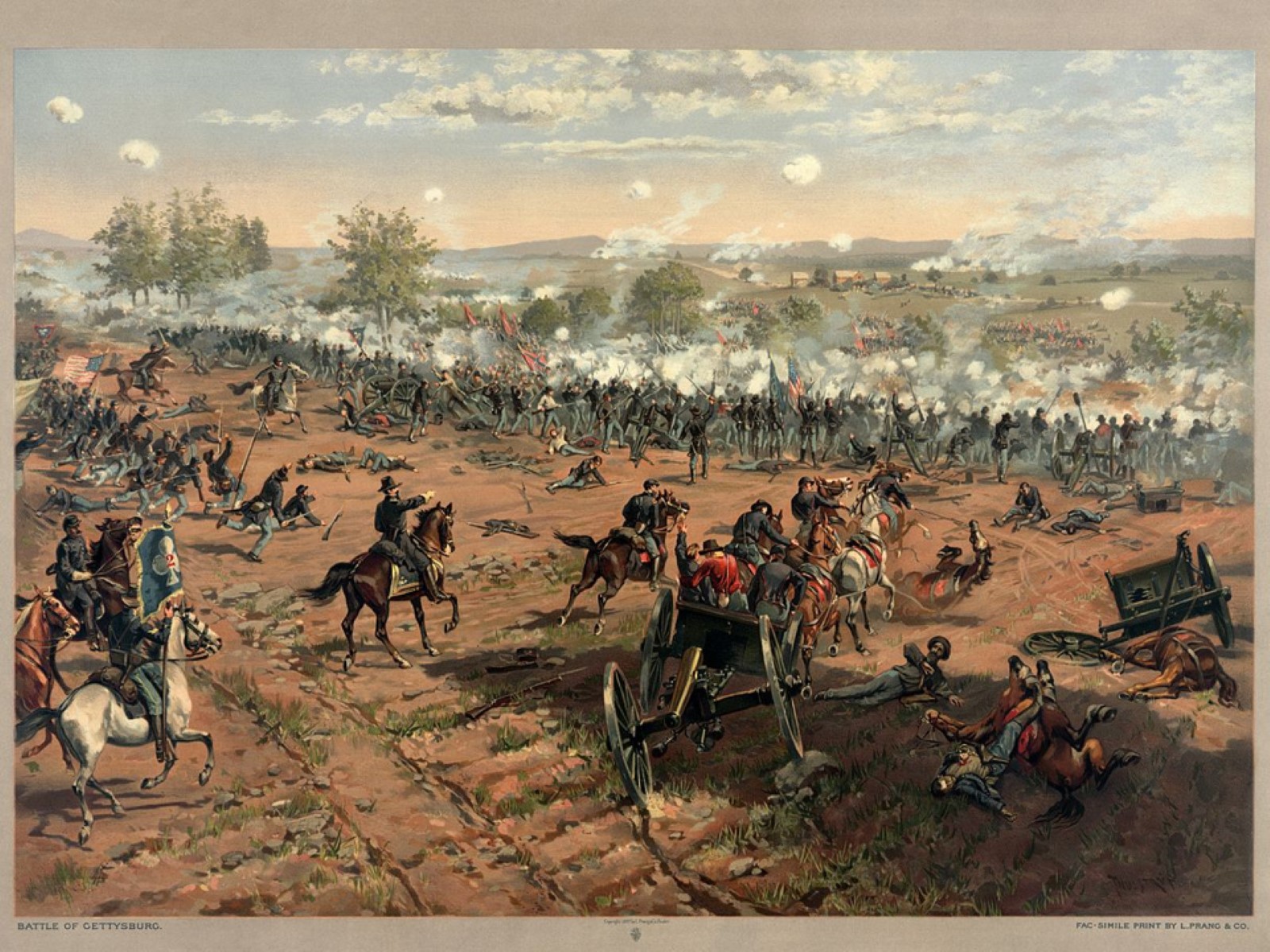 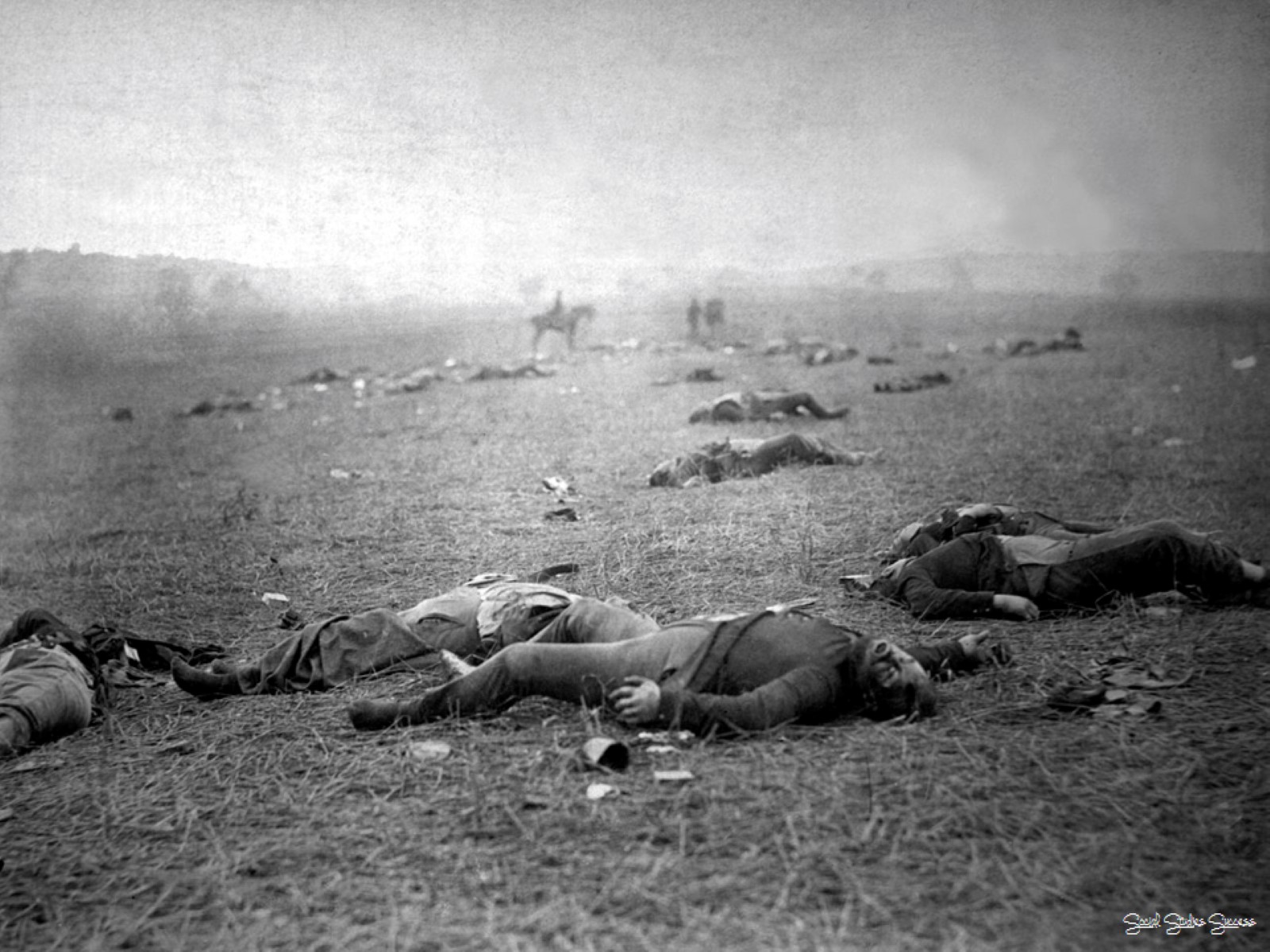 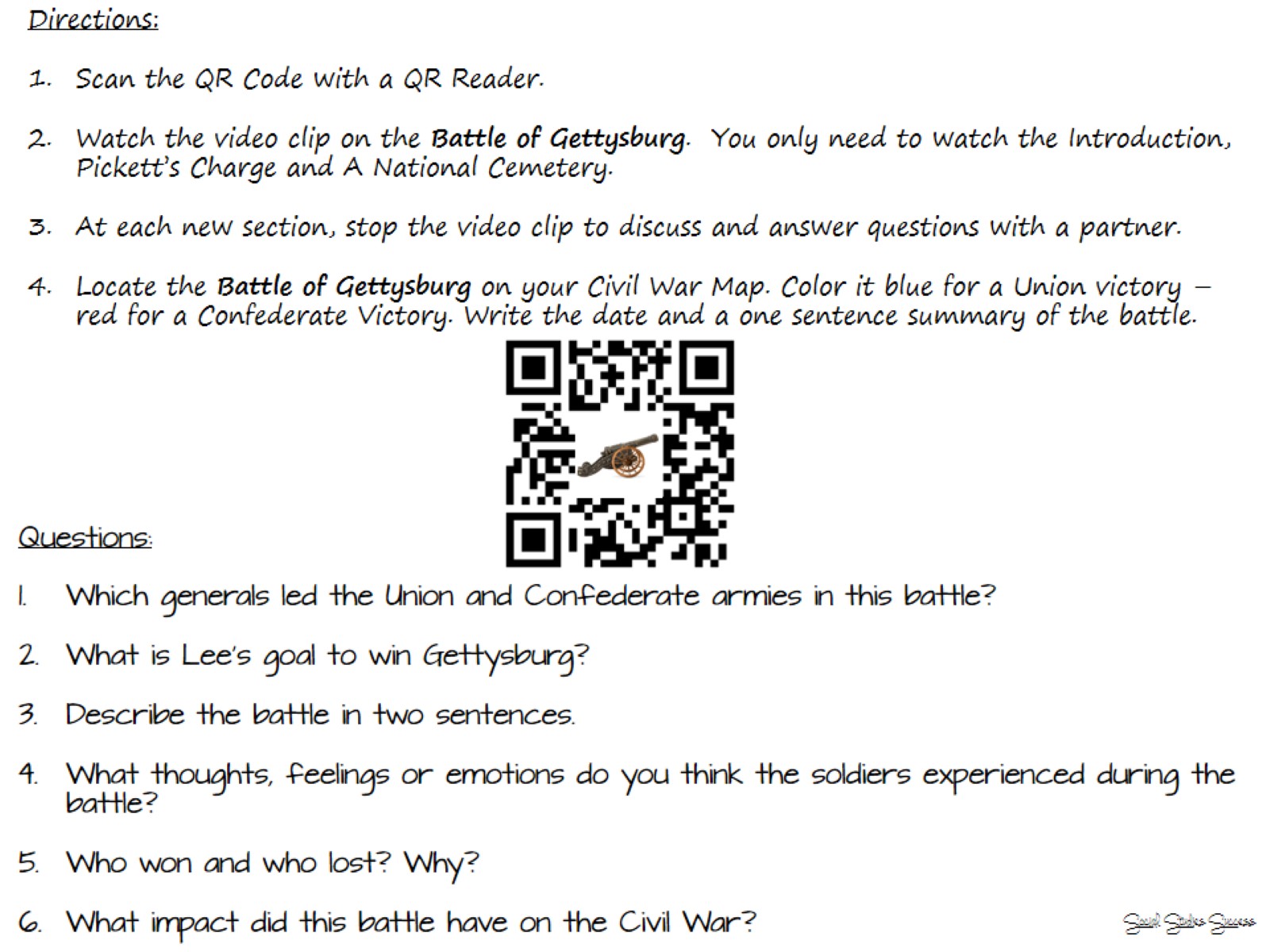 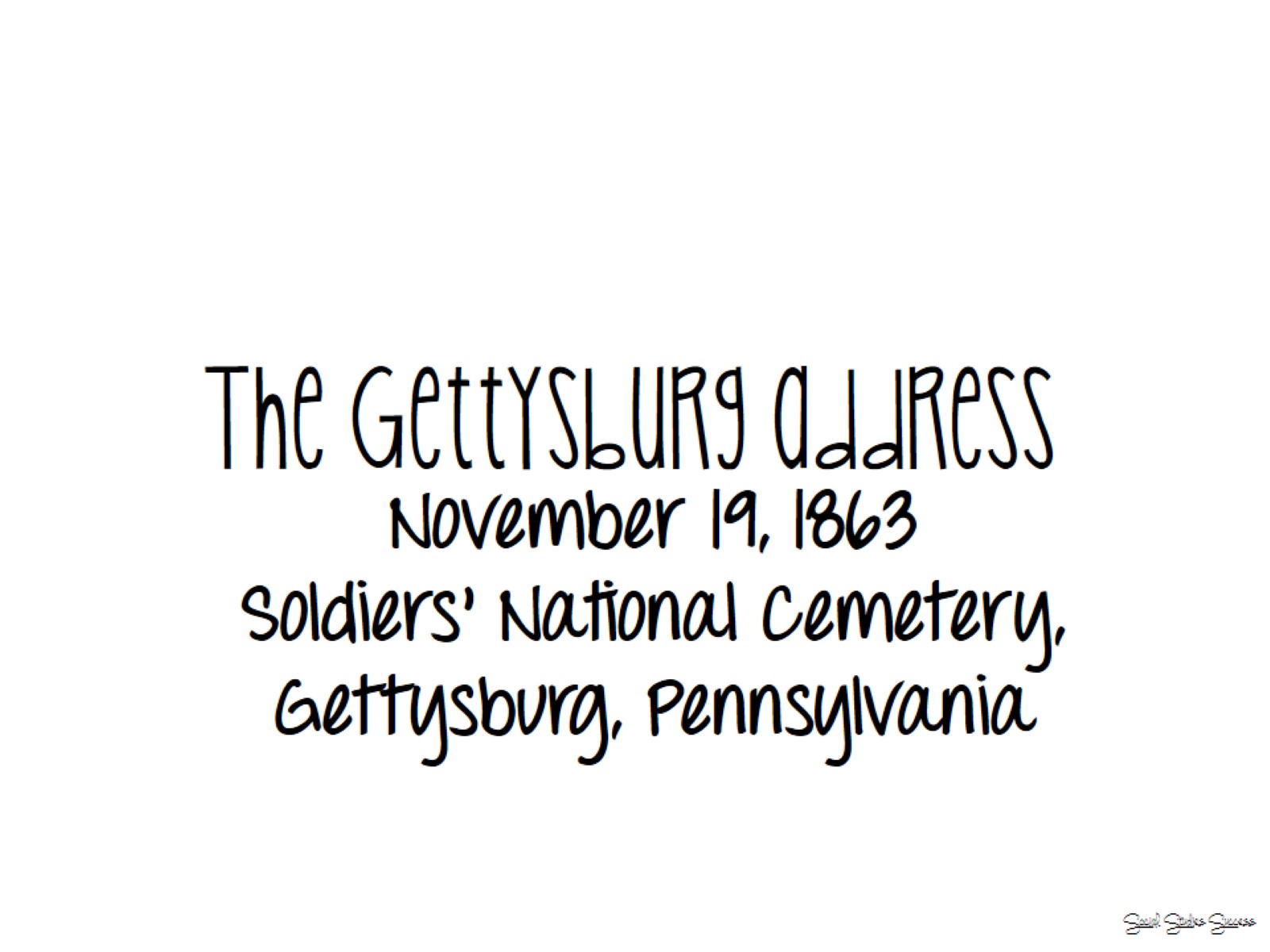 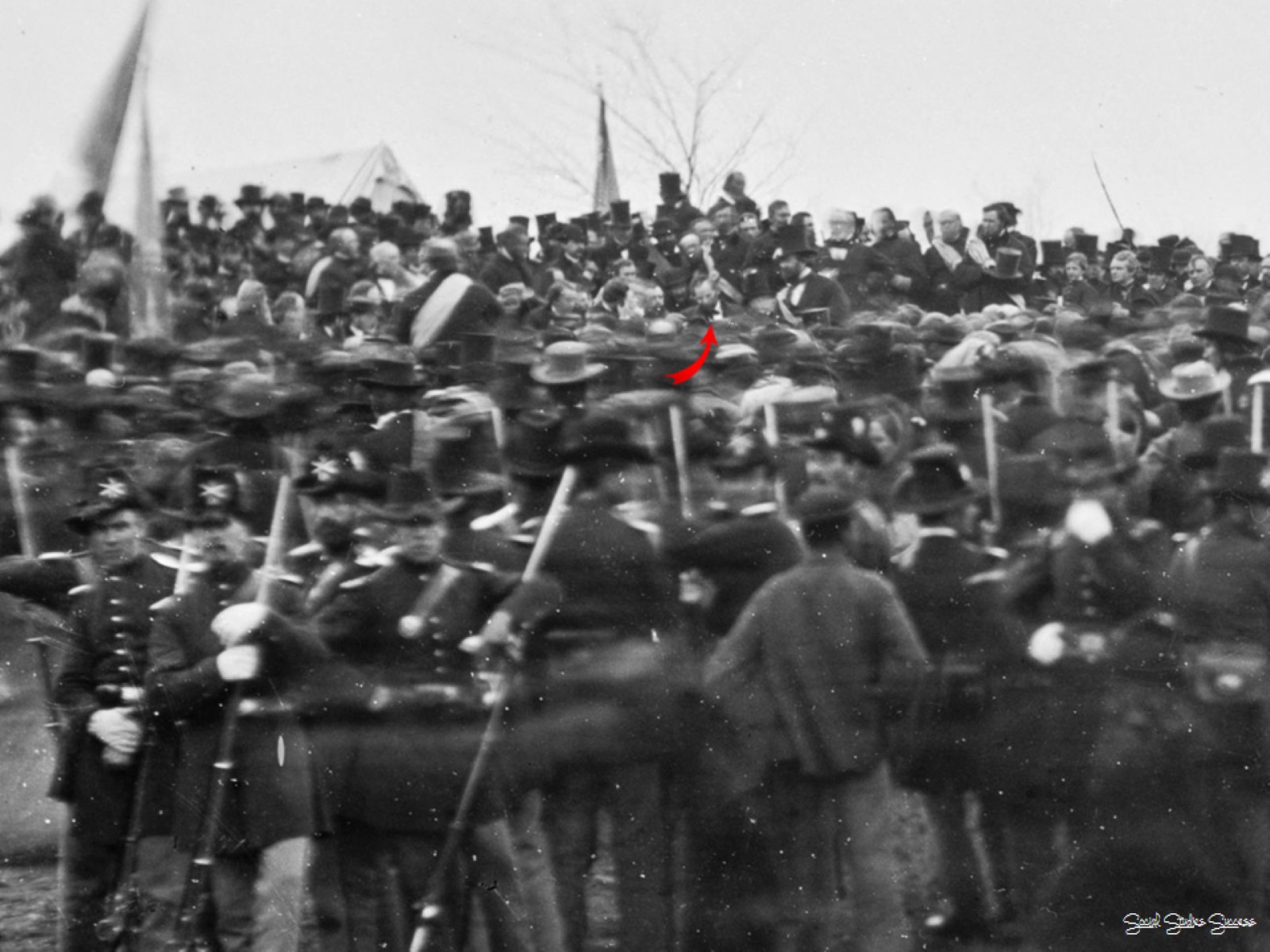 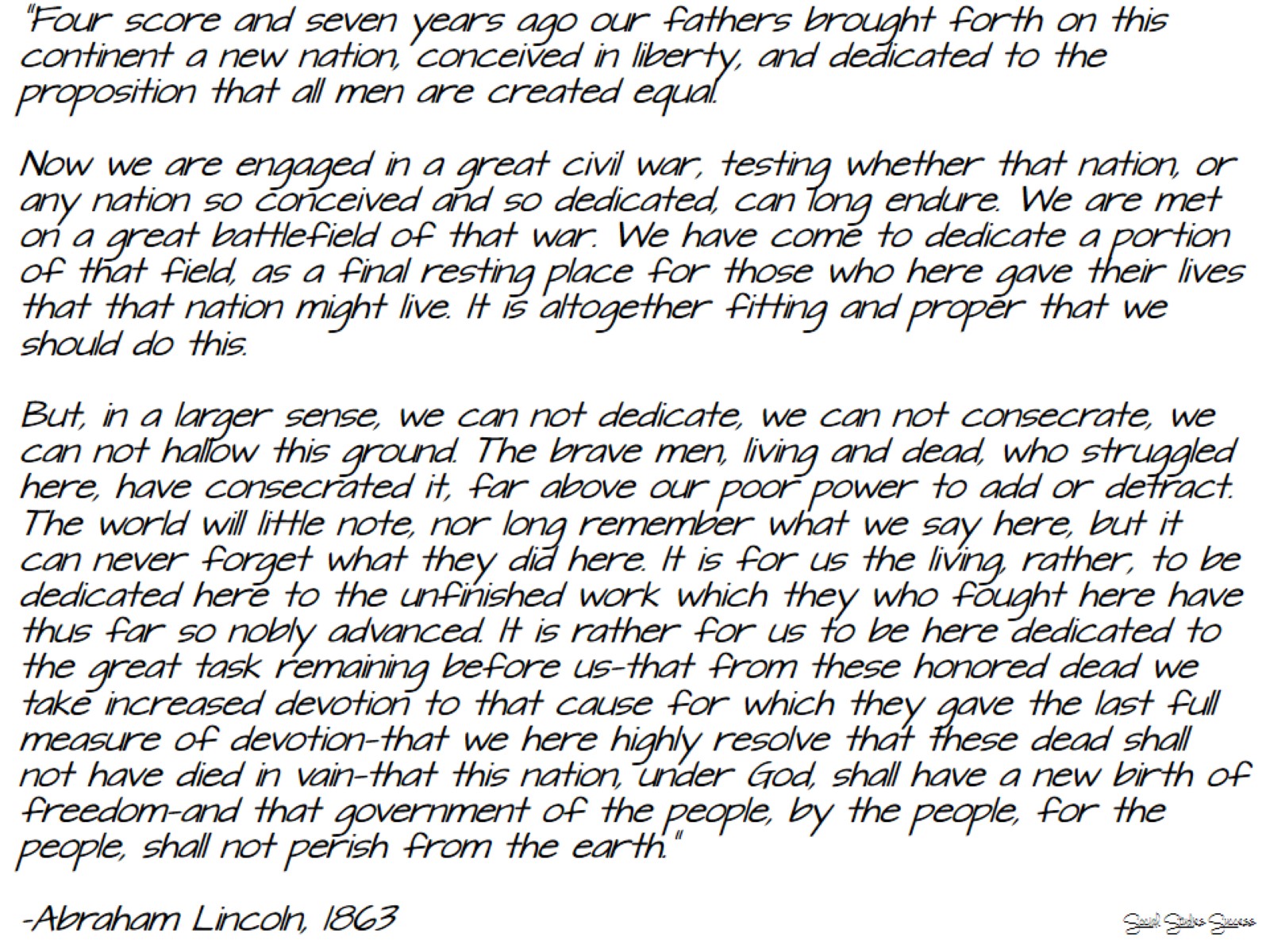 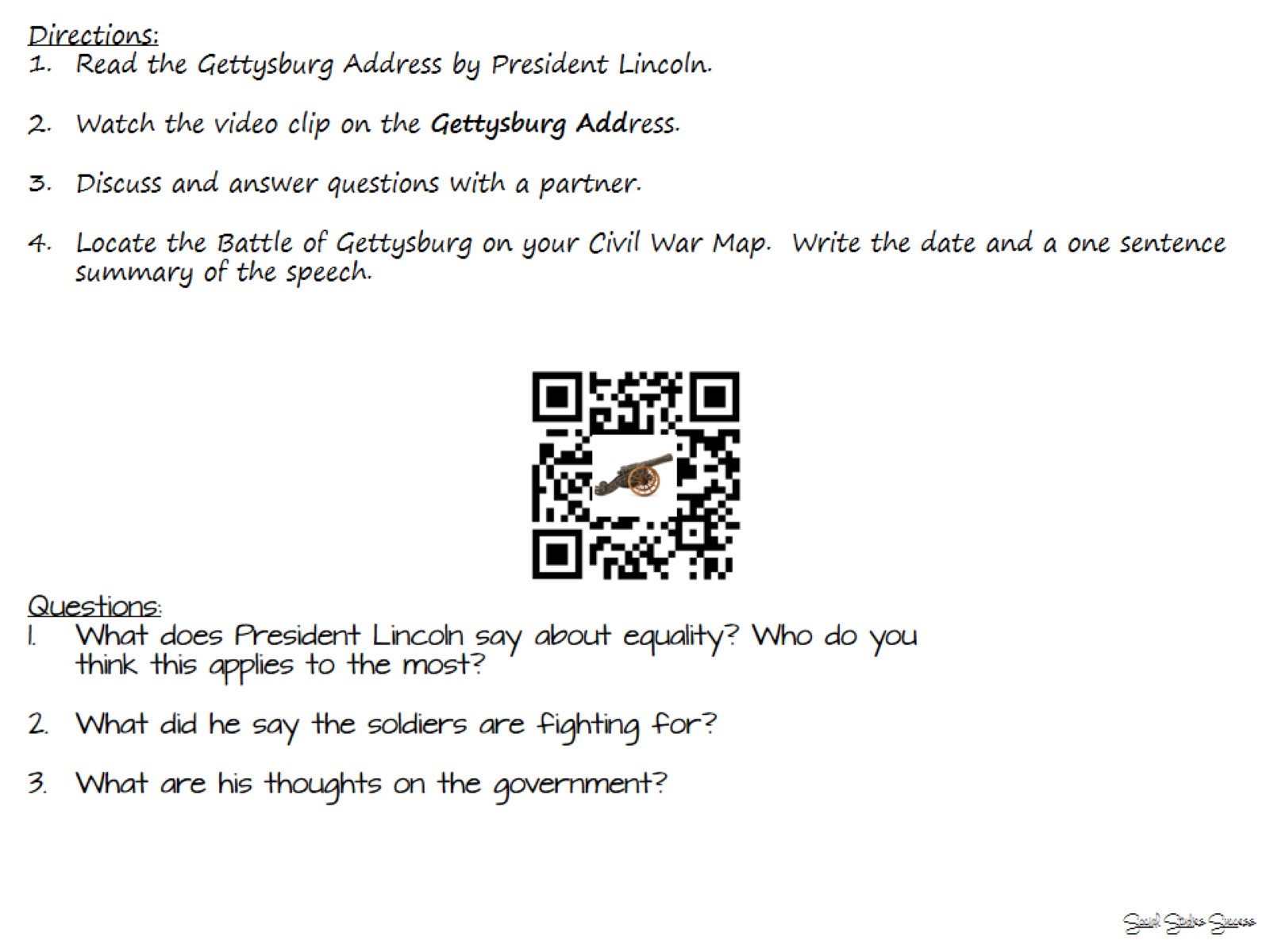 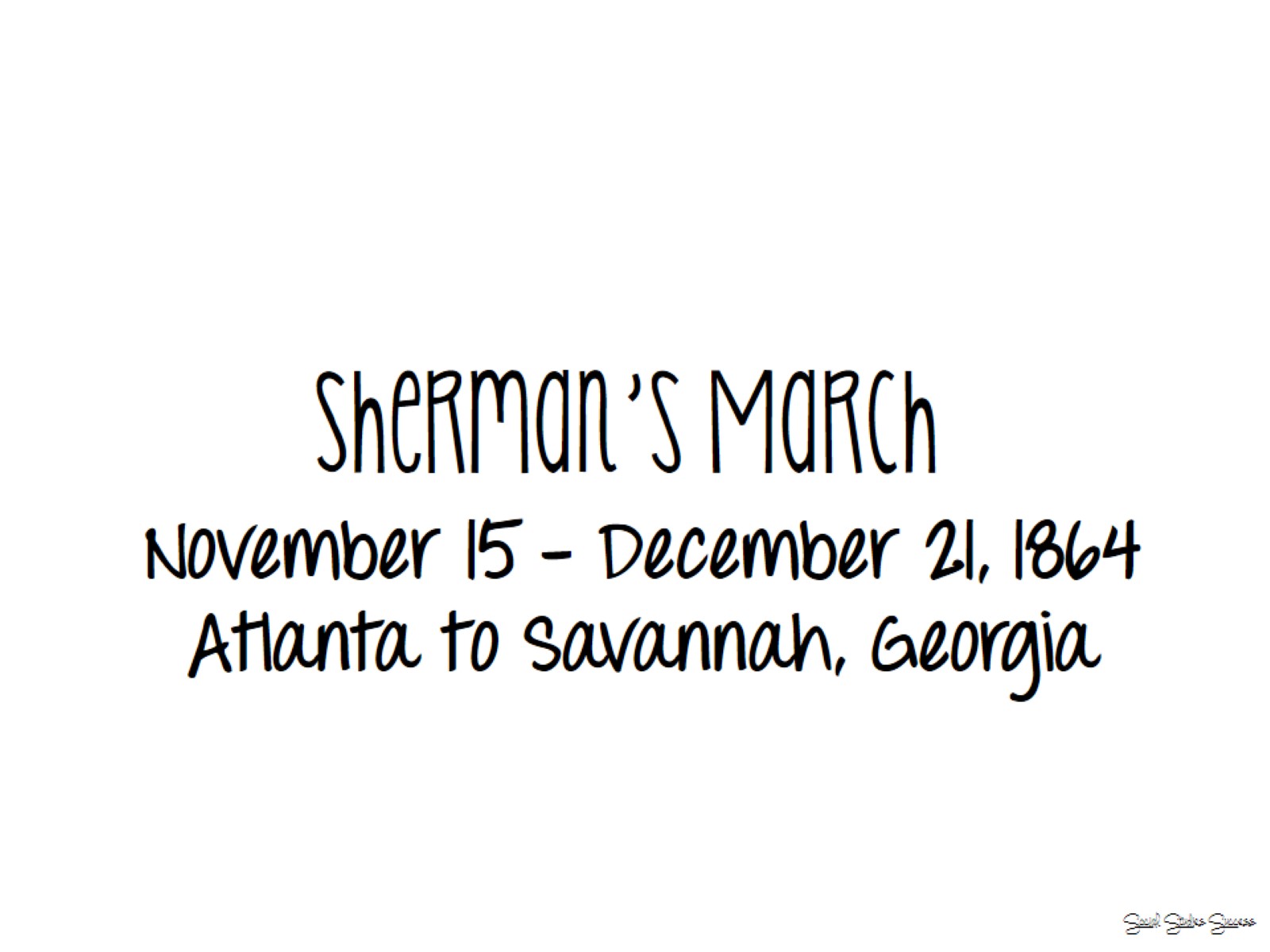 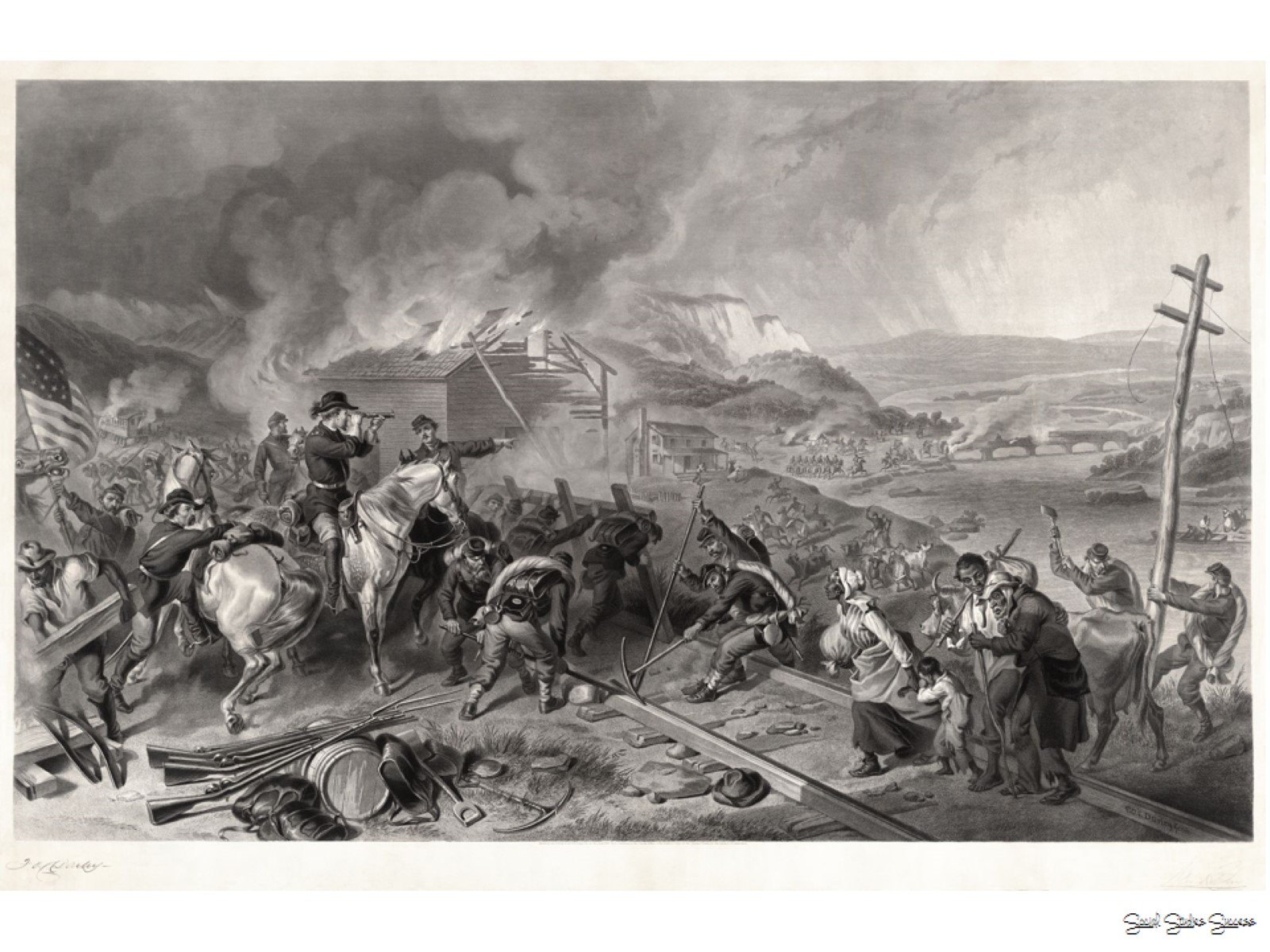 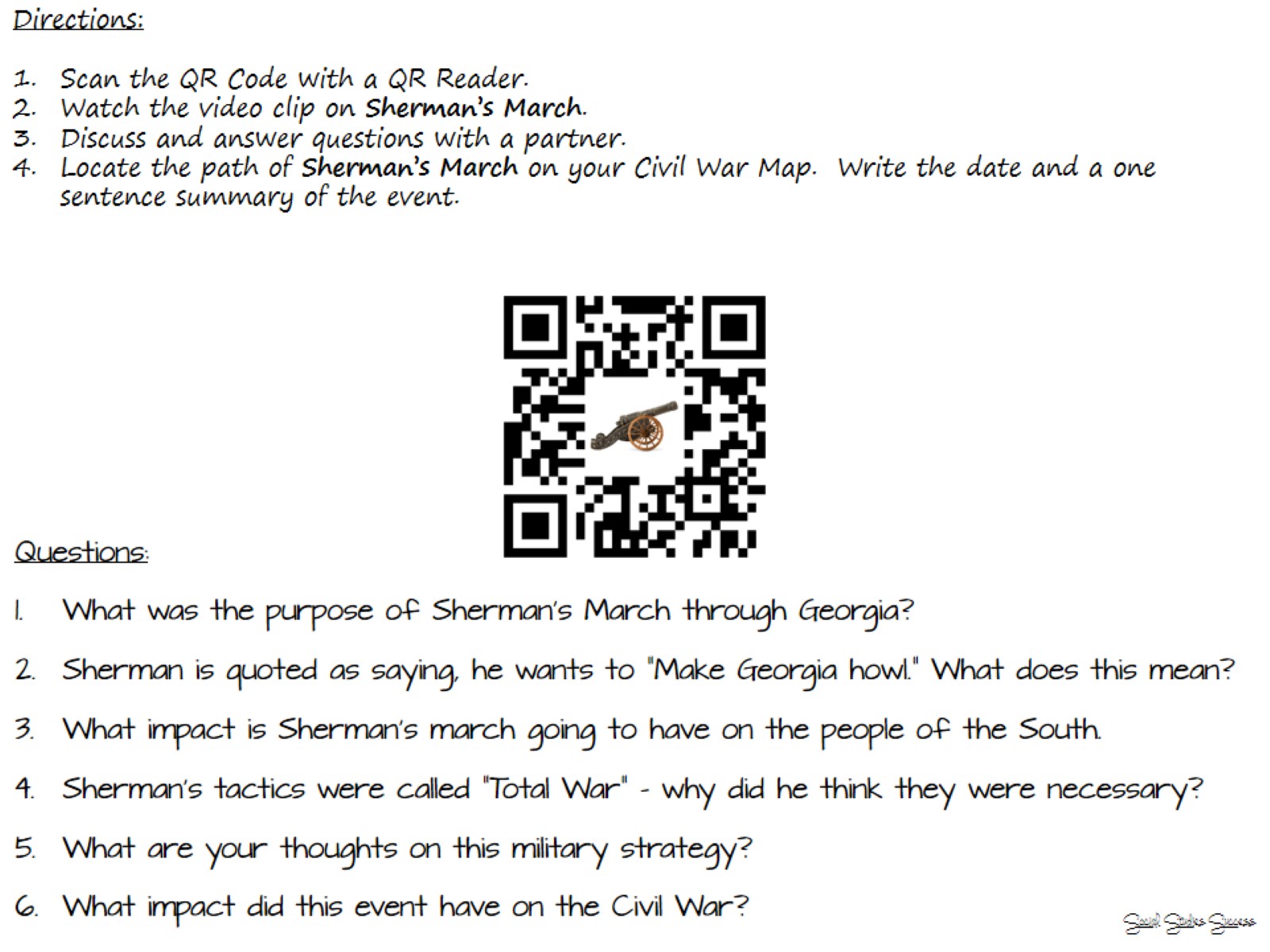 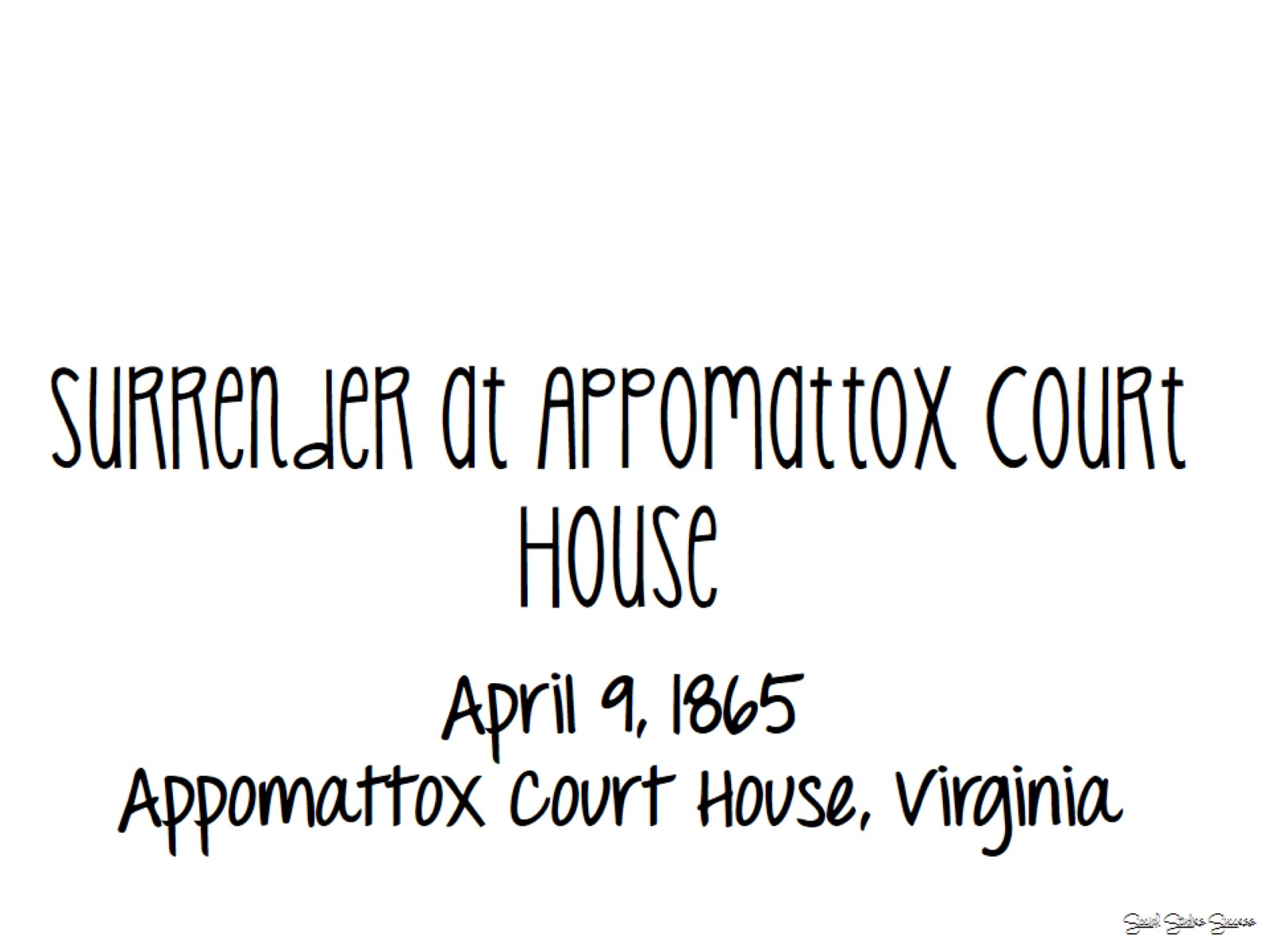 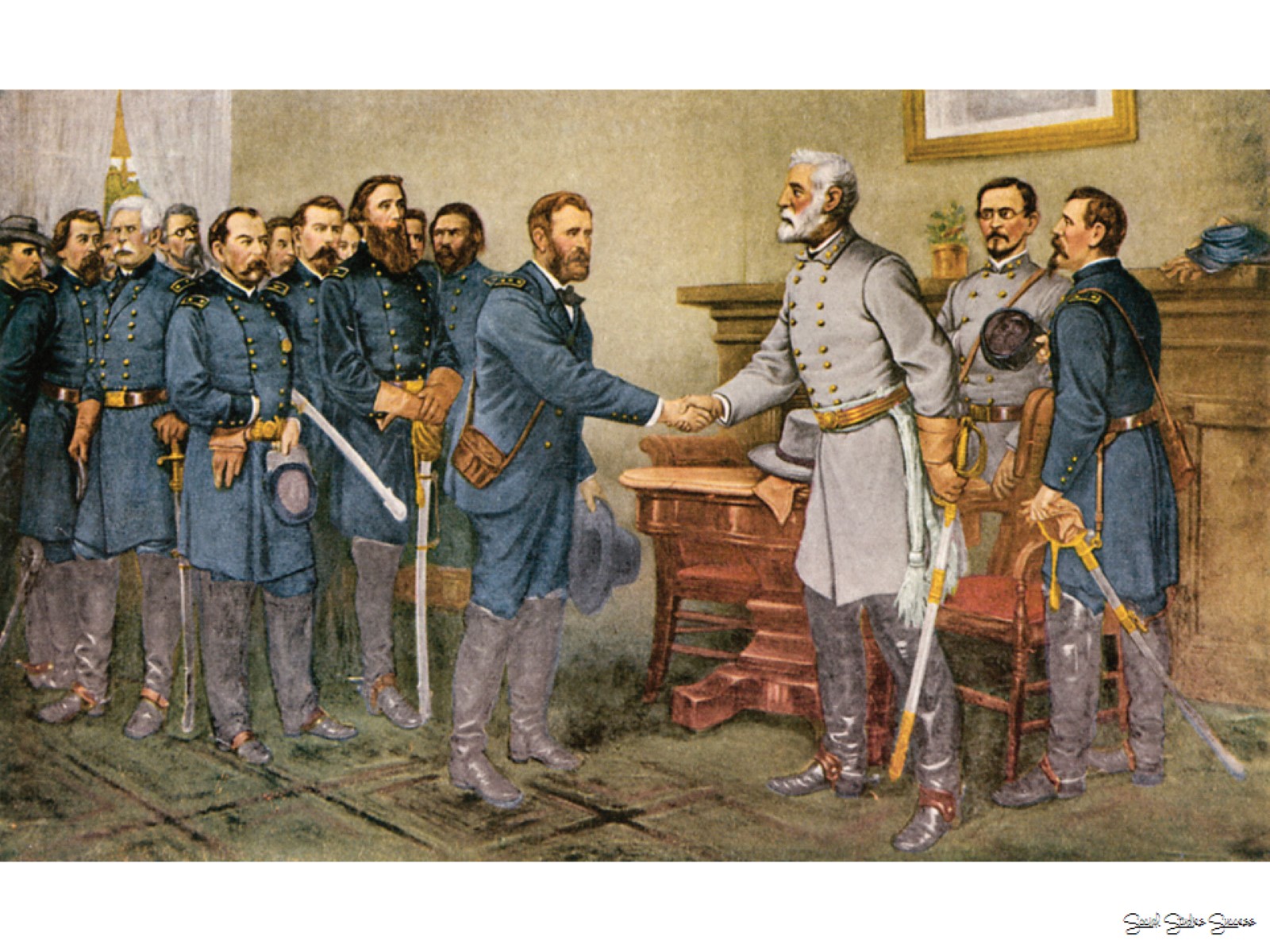 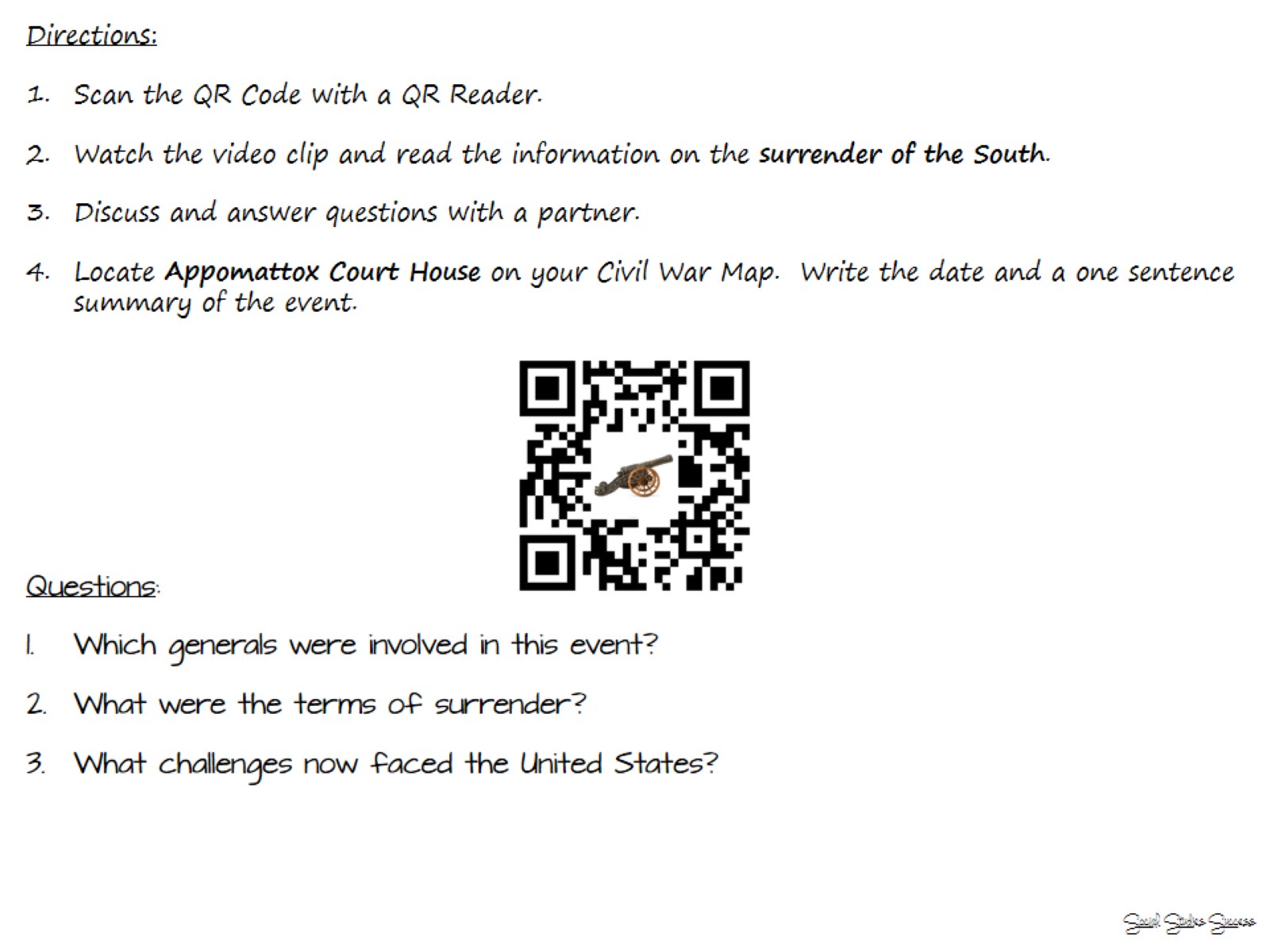 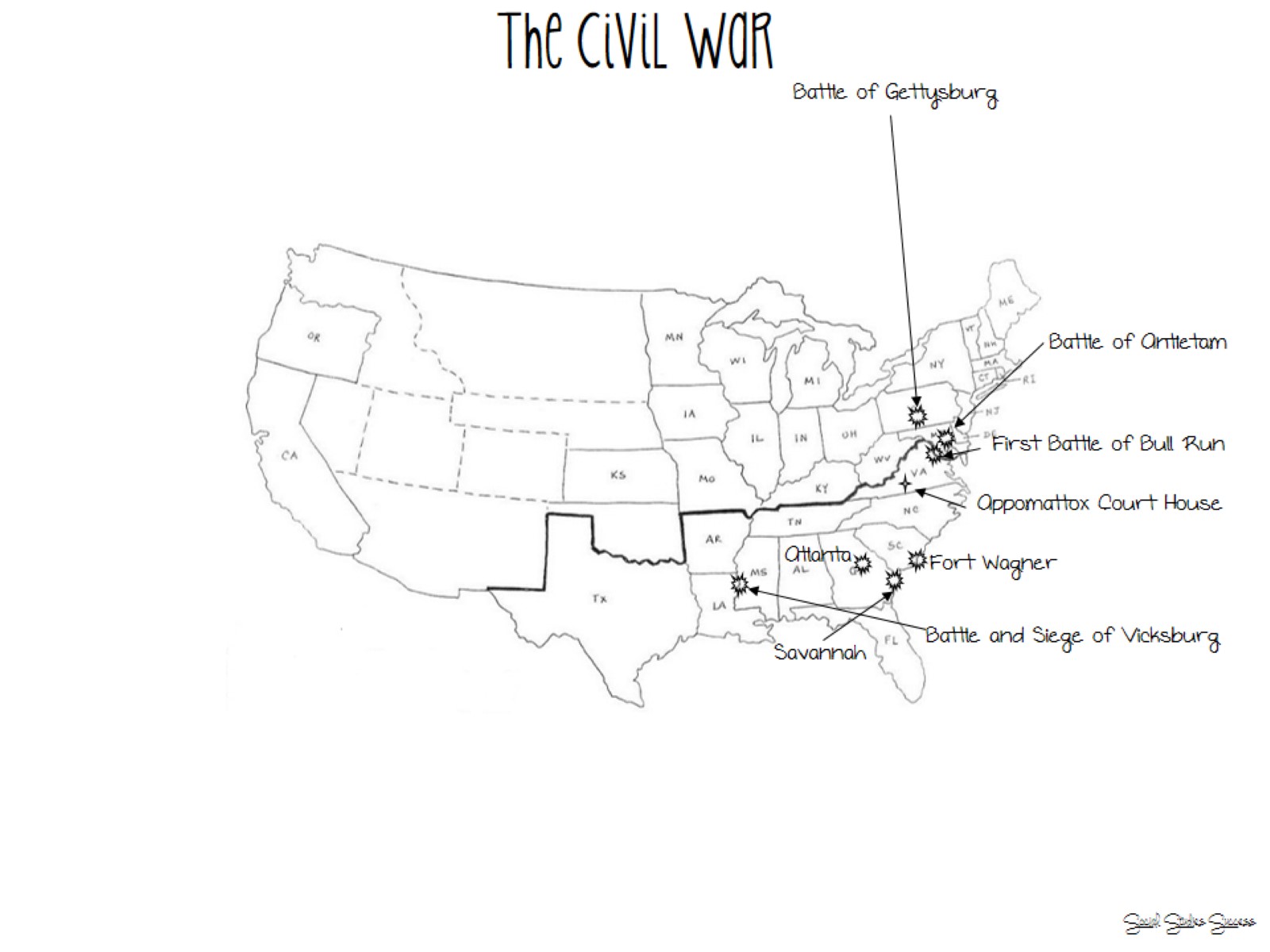 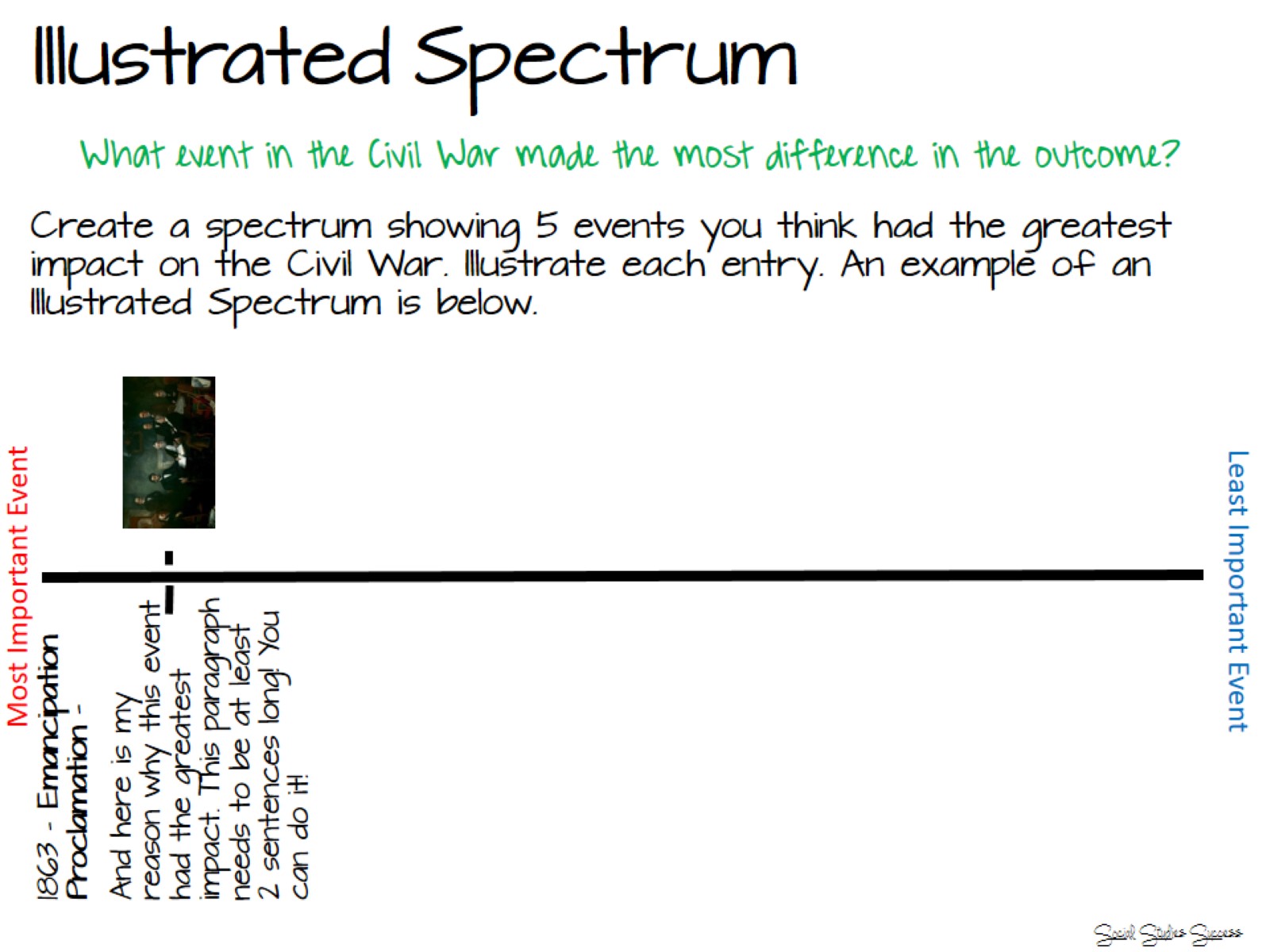 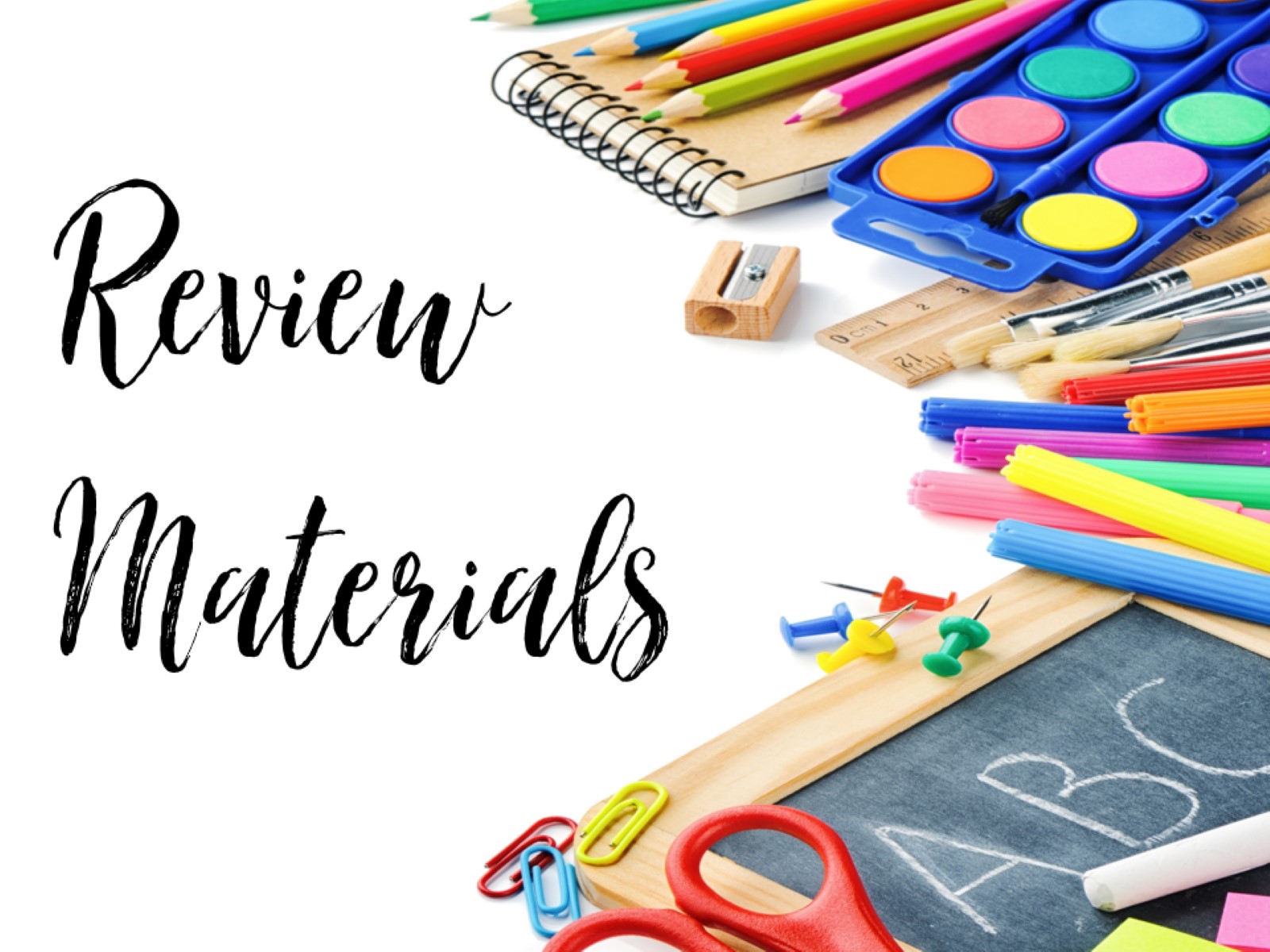 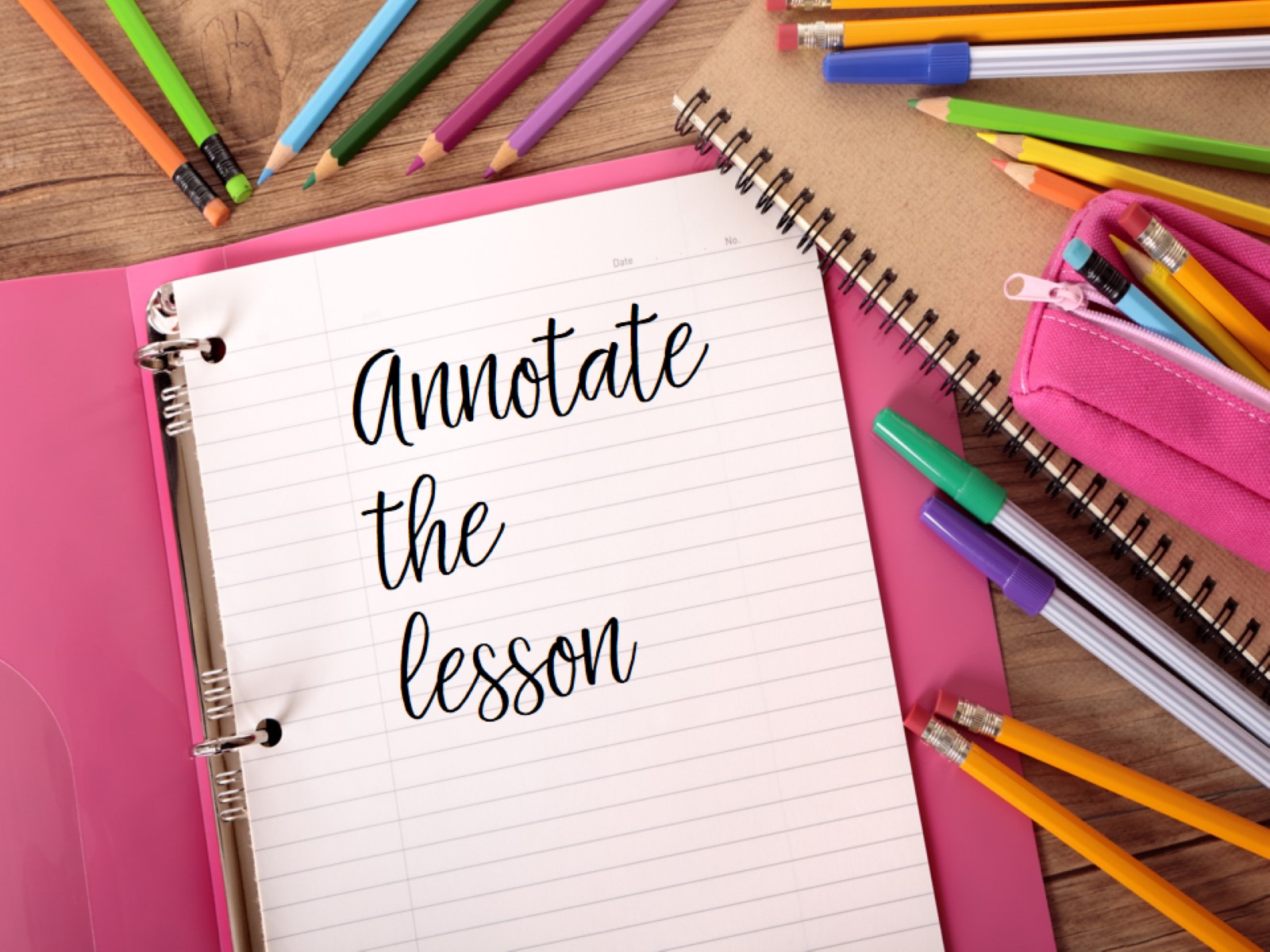 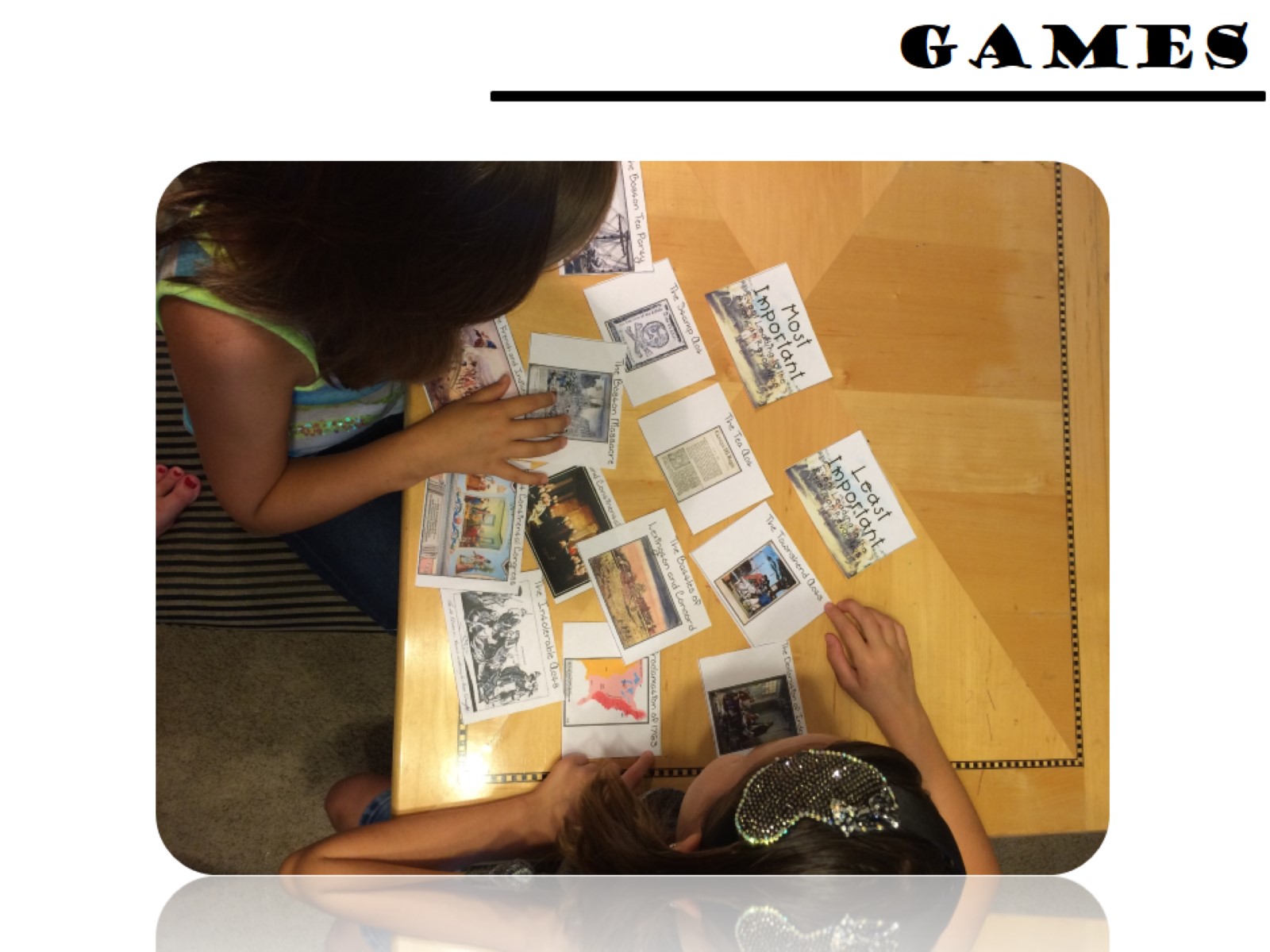 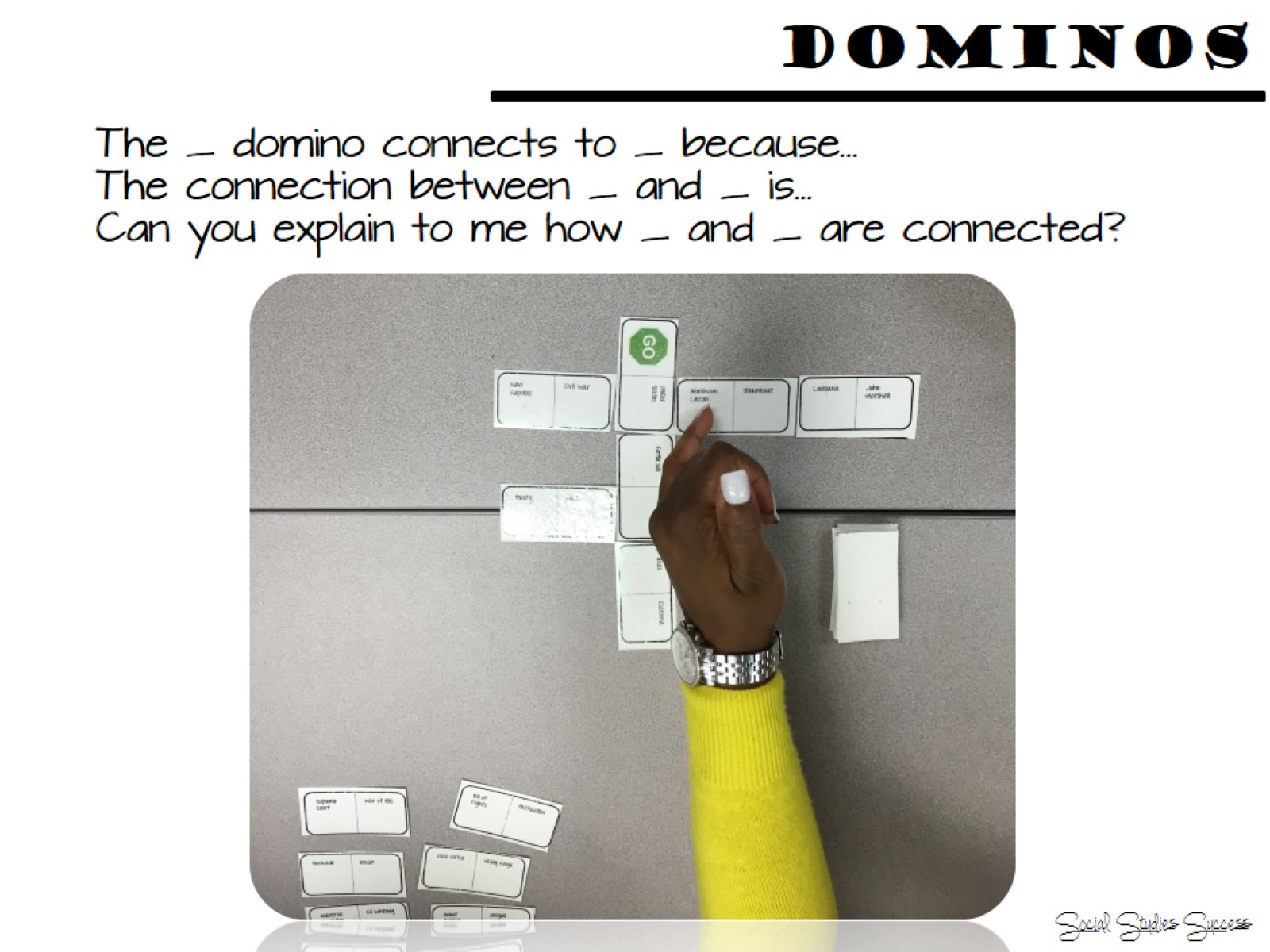 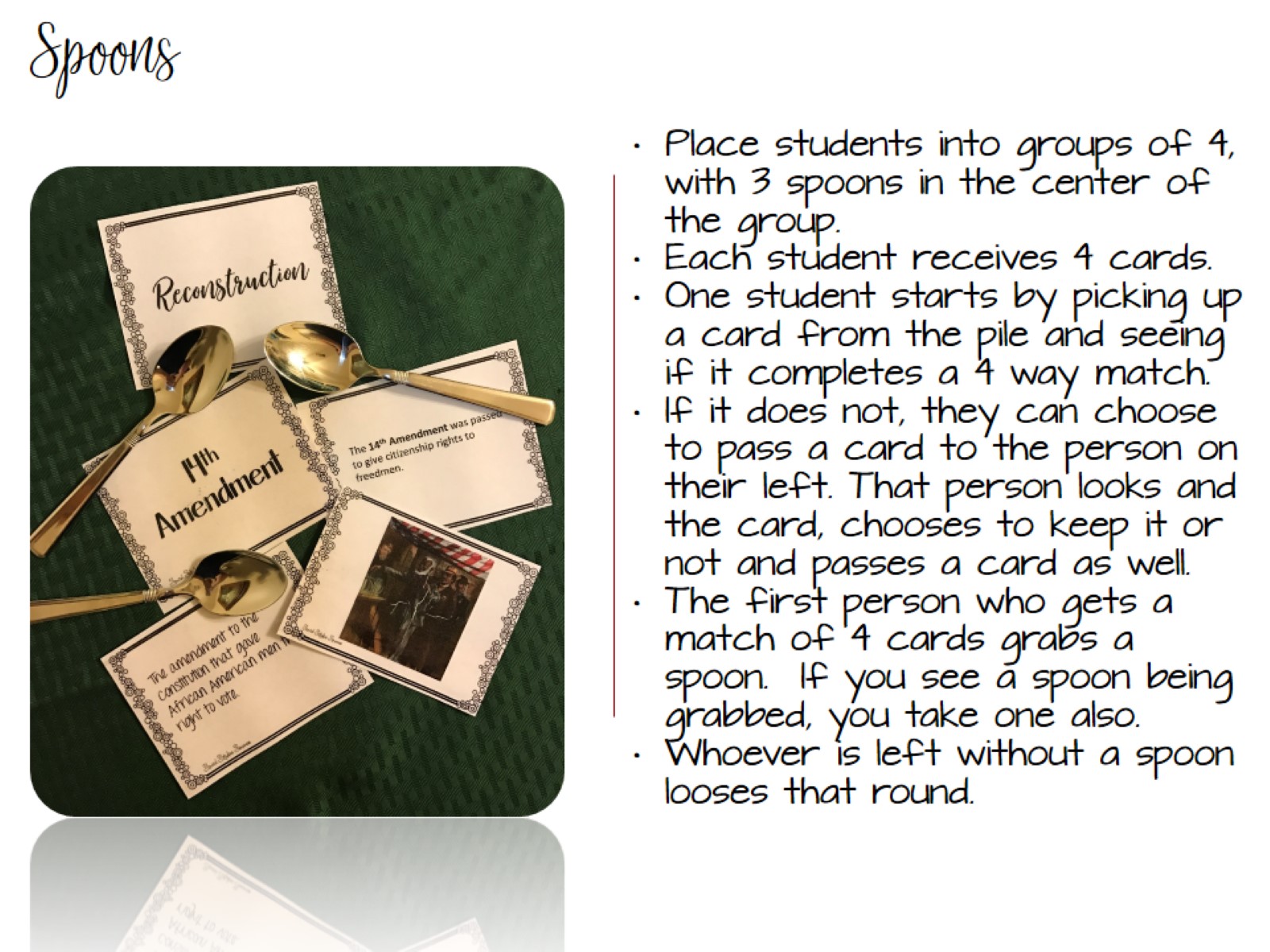 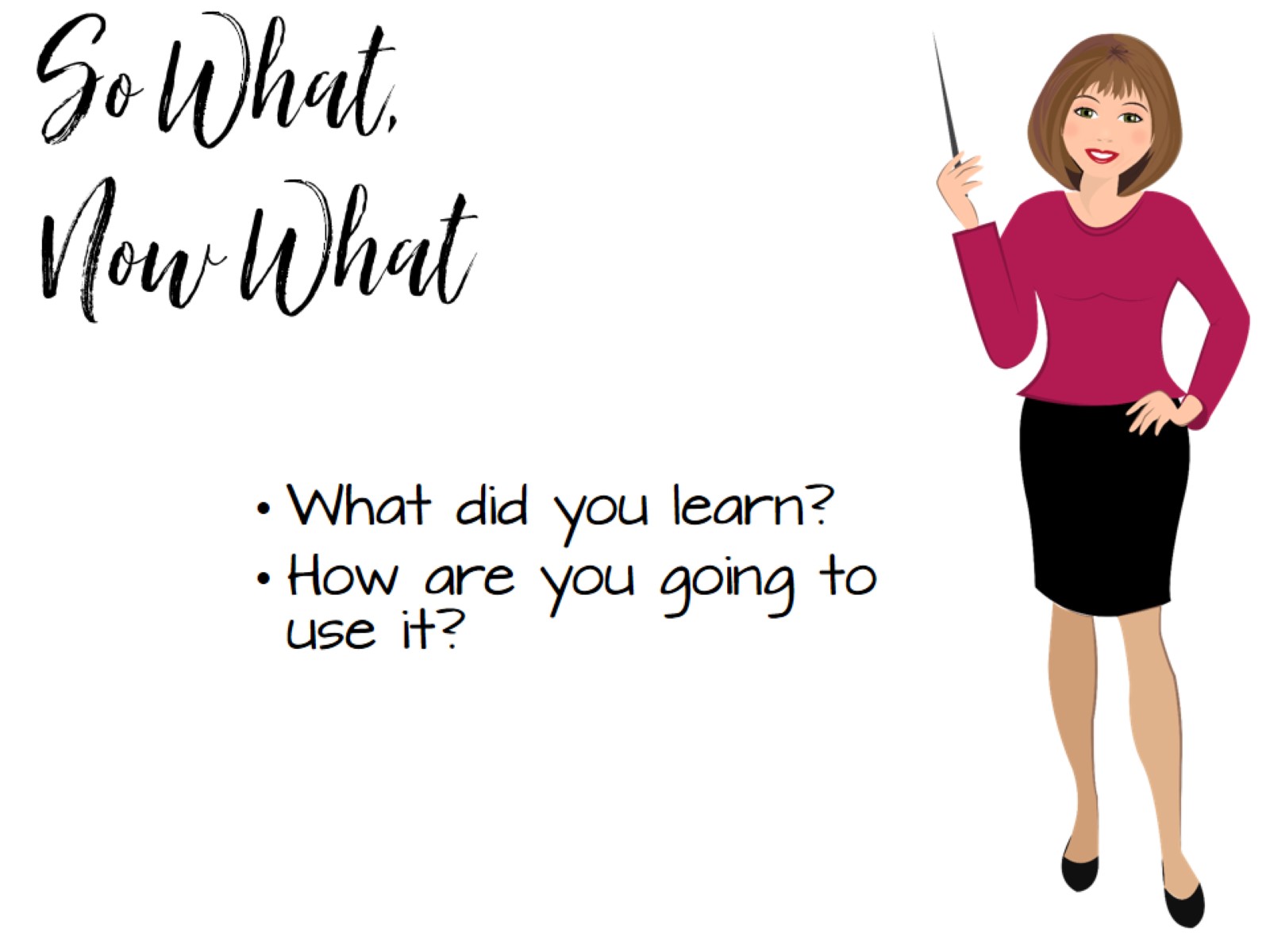 So What,Now What
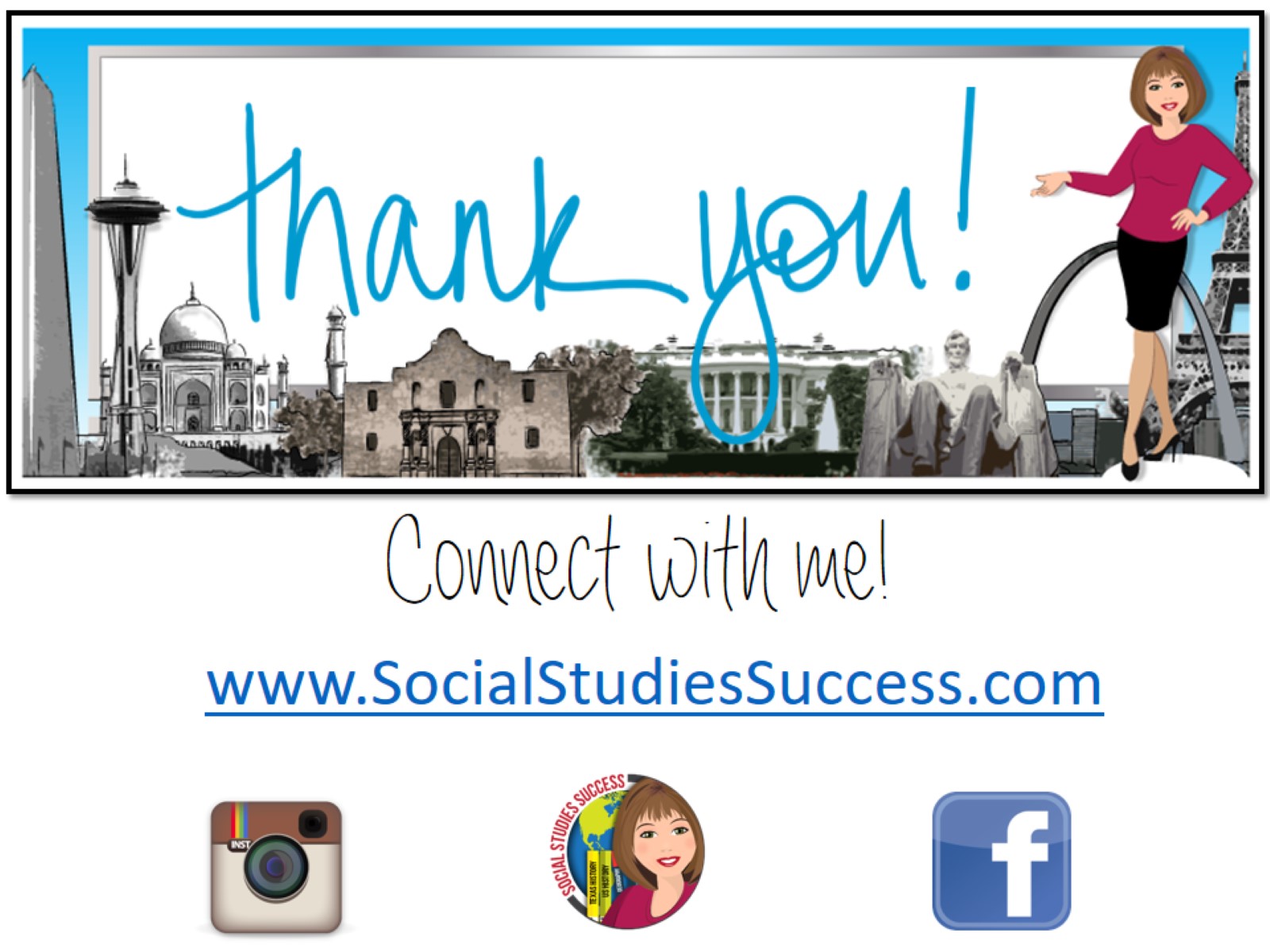 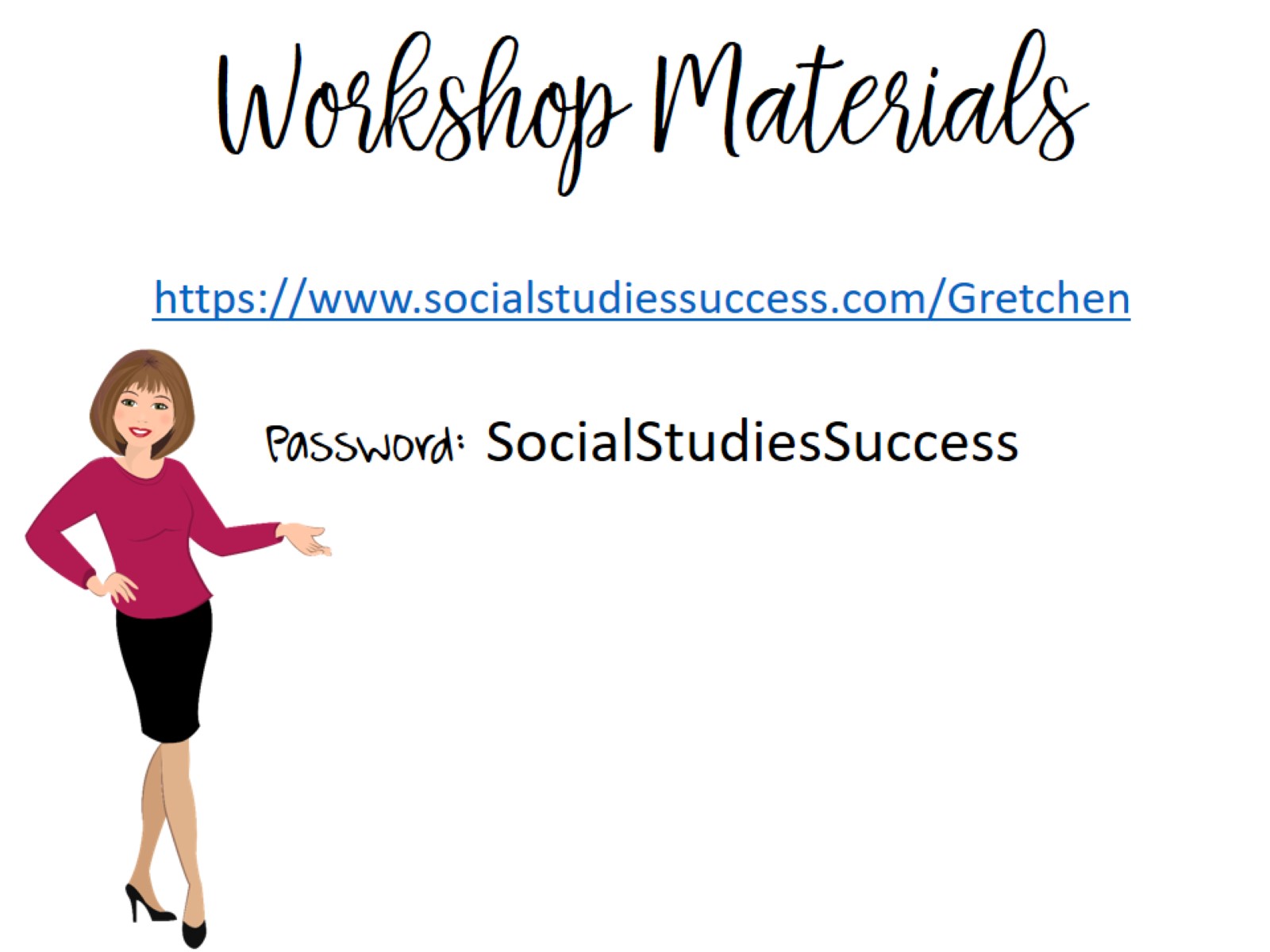